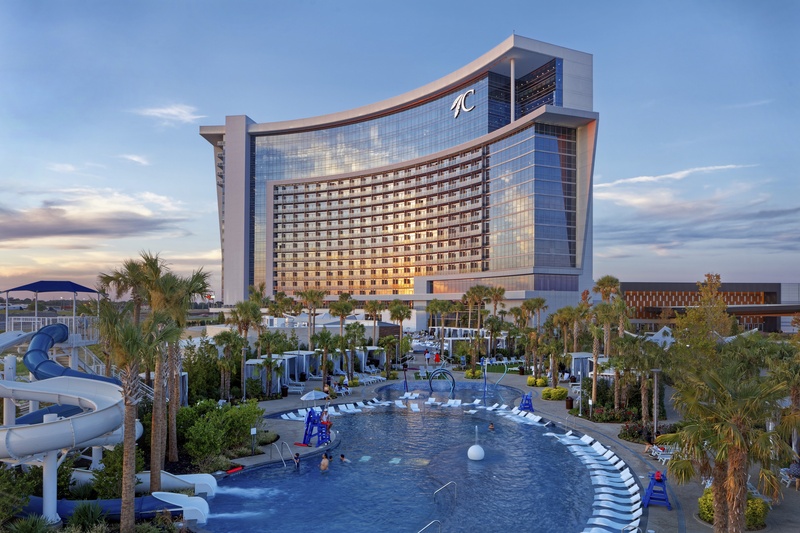 28th Annual Conference
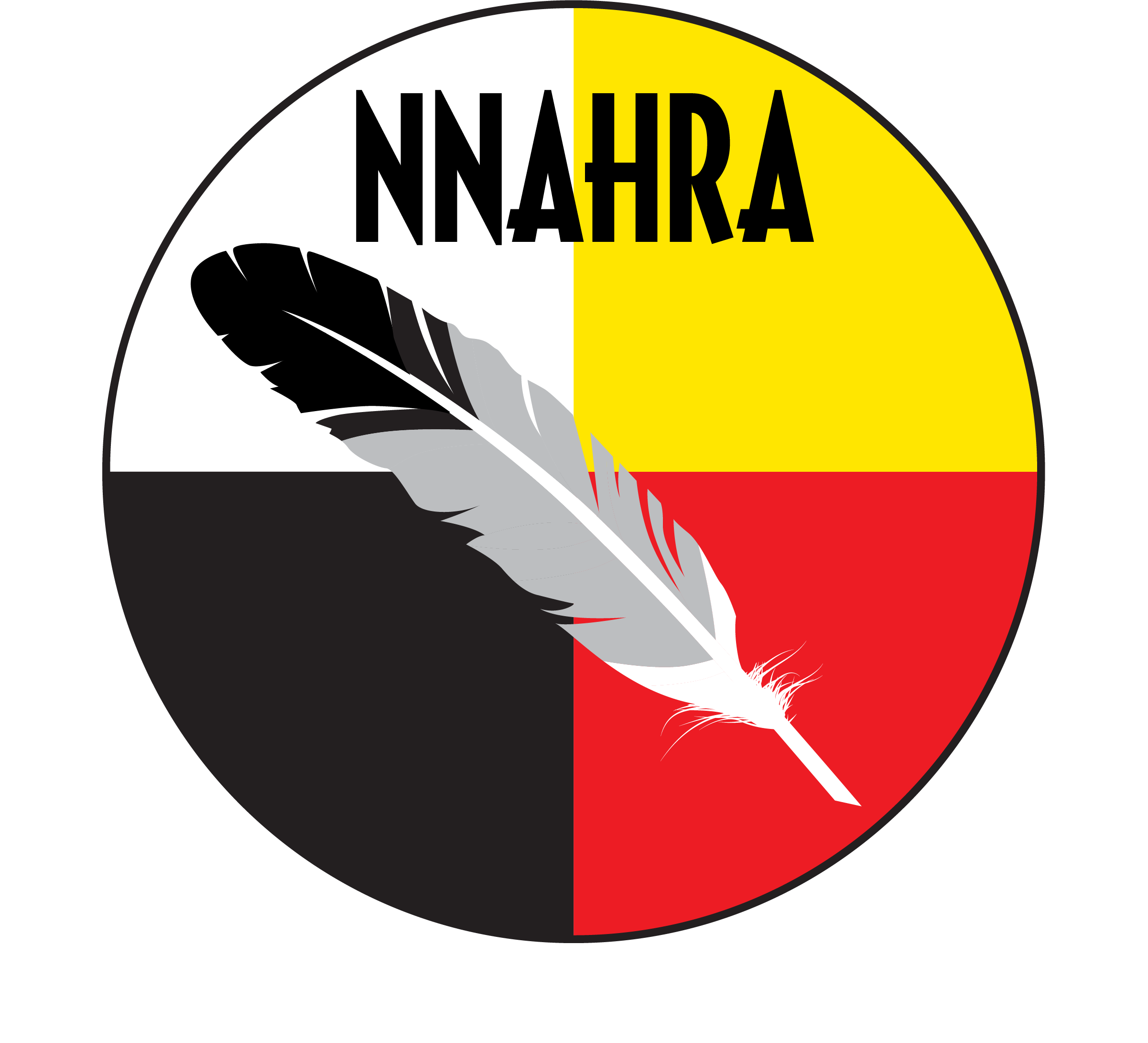 September 23-25, 2024
Durant, Oklahoma
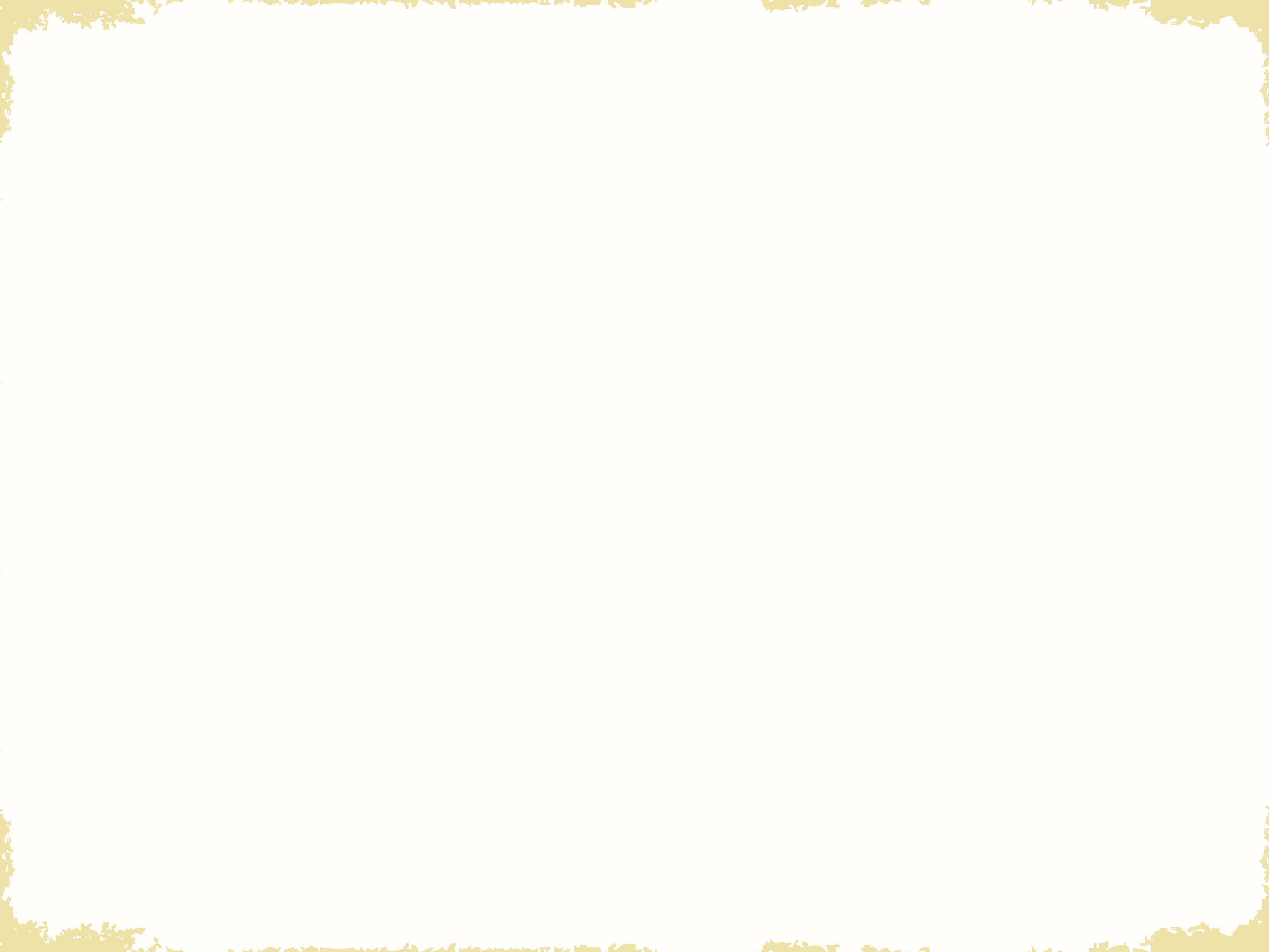 Team
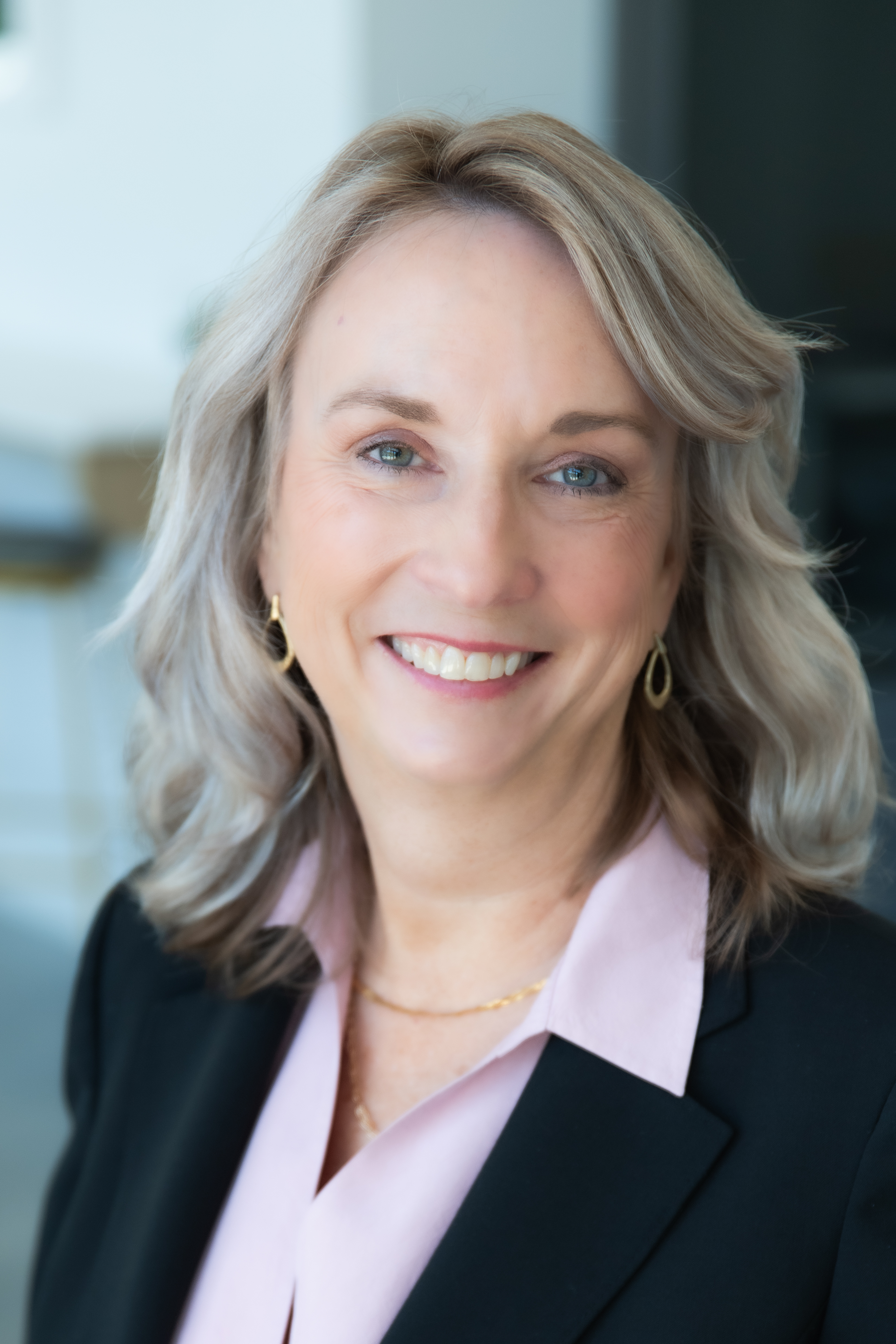 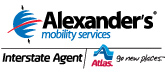 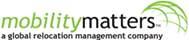 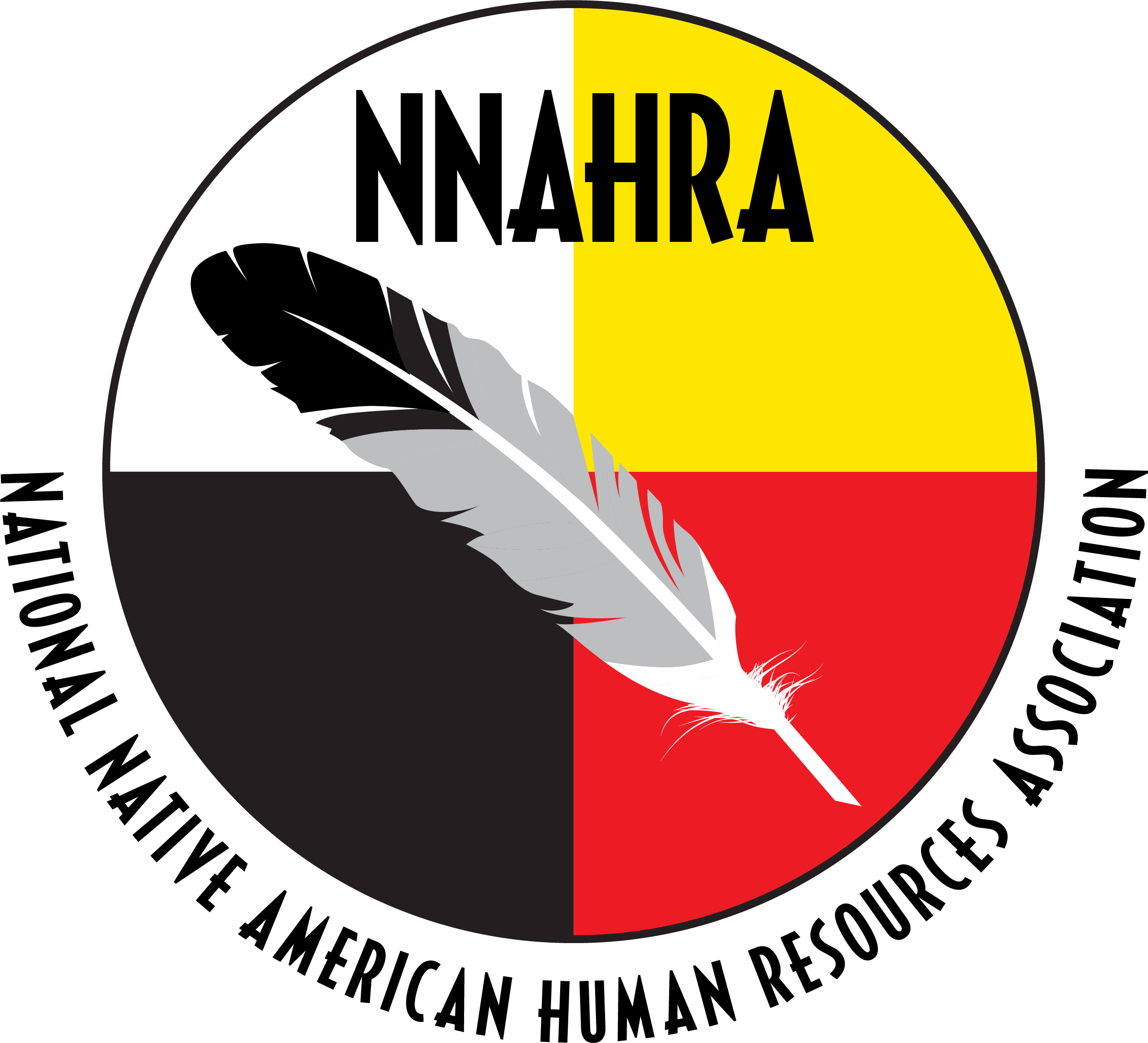 Chad Helgemo							         Marian Feher
Global Account Manager					         Managing Director
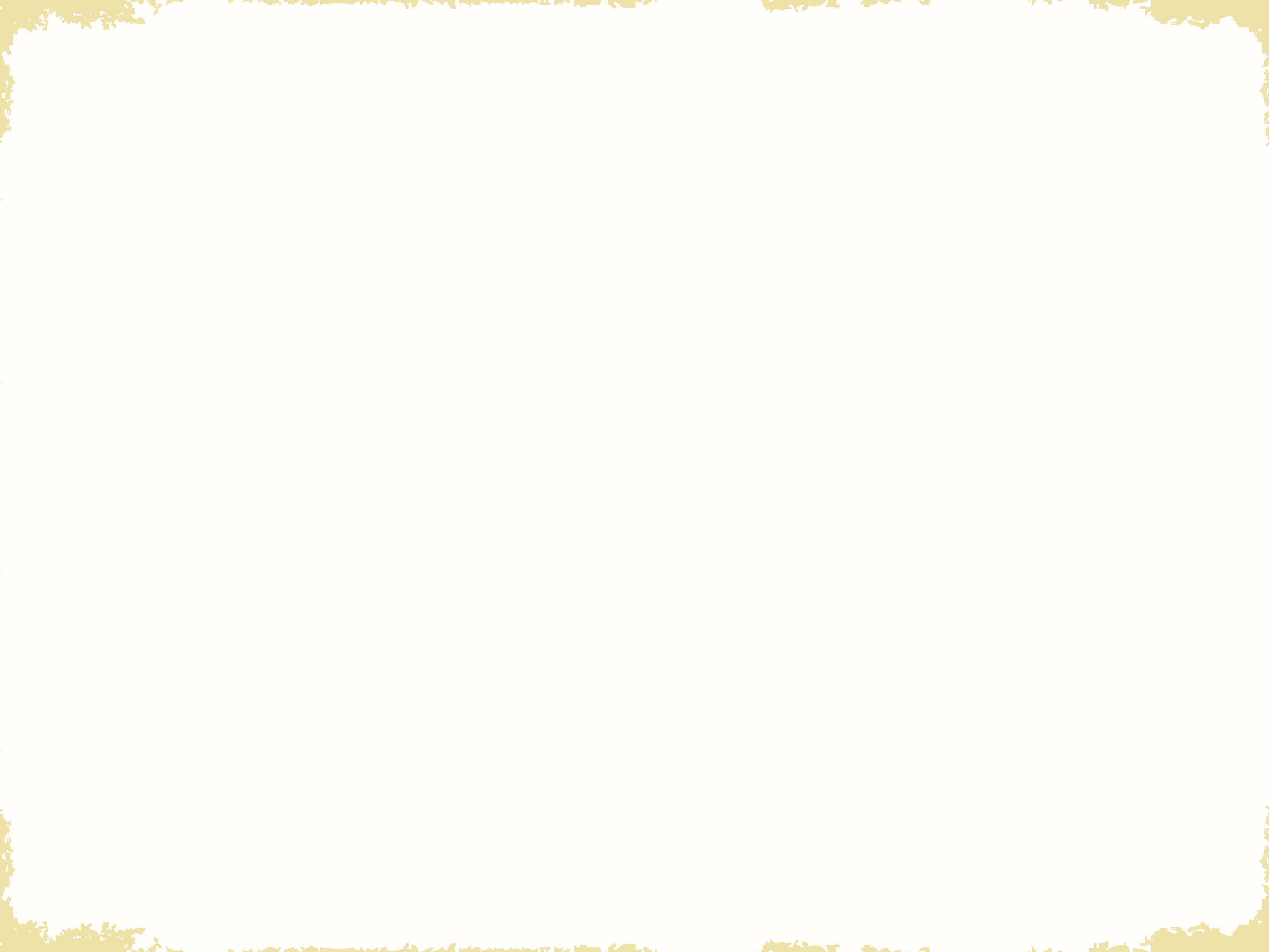 Introduction
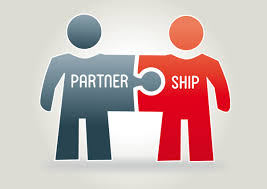 Background on Marian & Chad

Why we are here together

How did we get into the relocation industry and what we enjoy most about what we do
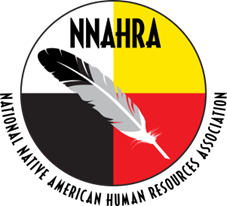 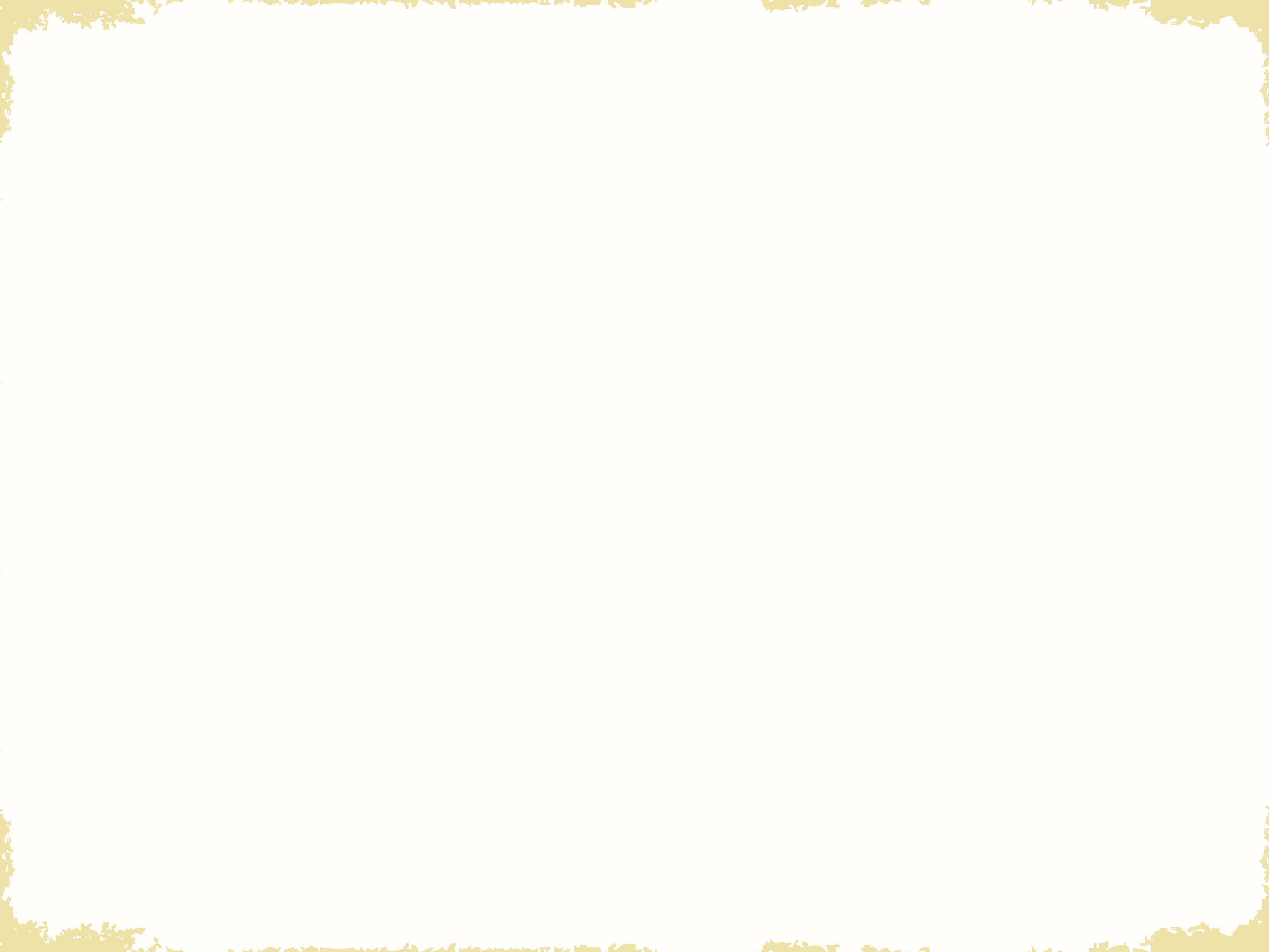 AGENDA
What do you do today
Relocation 101
Why Relocation – Recruit and Retain
How to offer Relocation
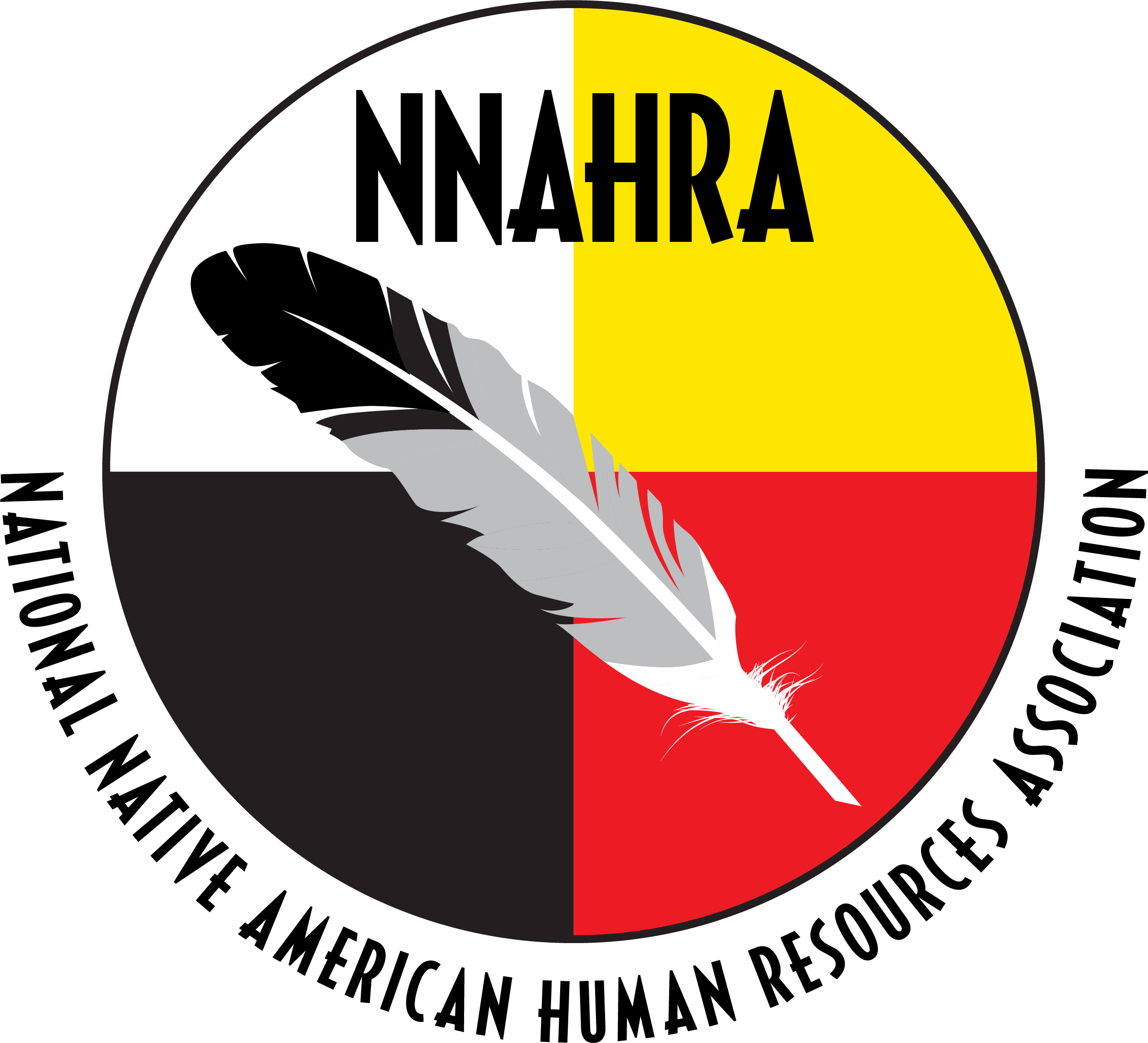 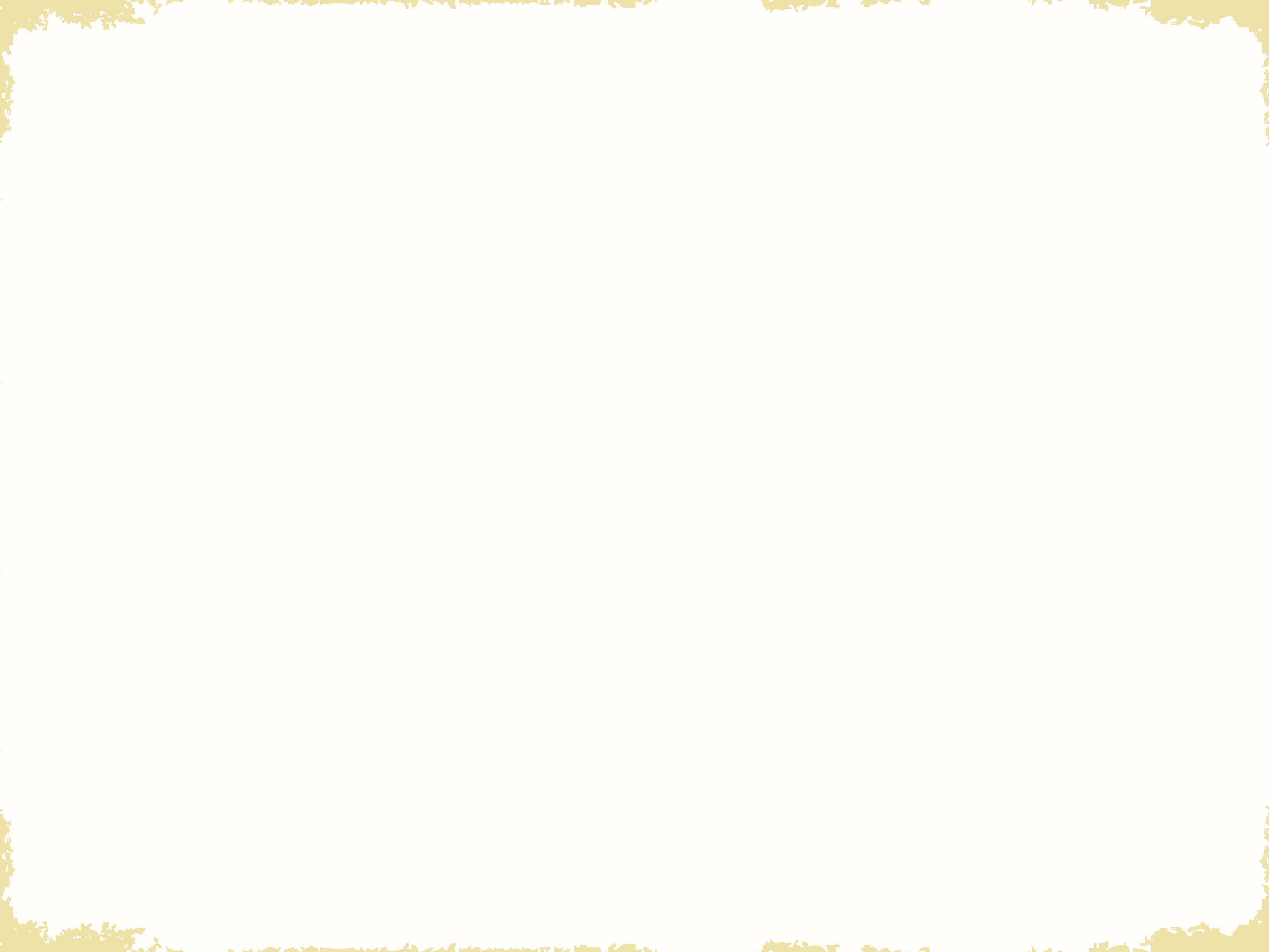 What Do You Do Today?
We want to know about you
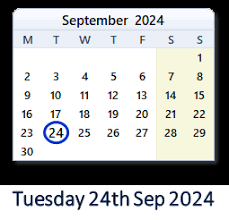 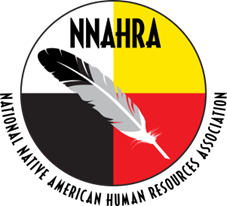 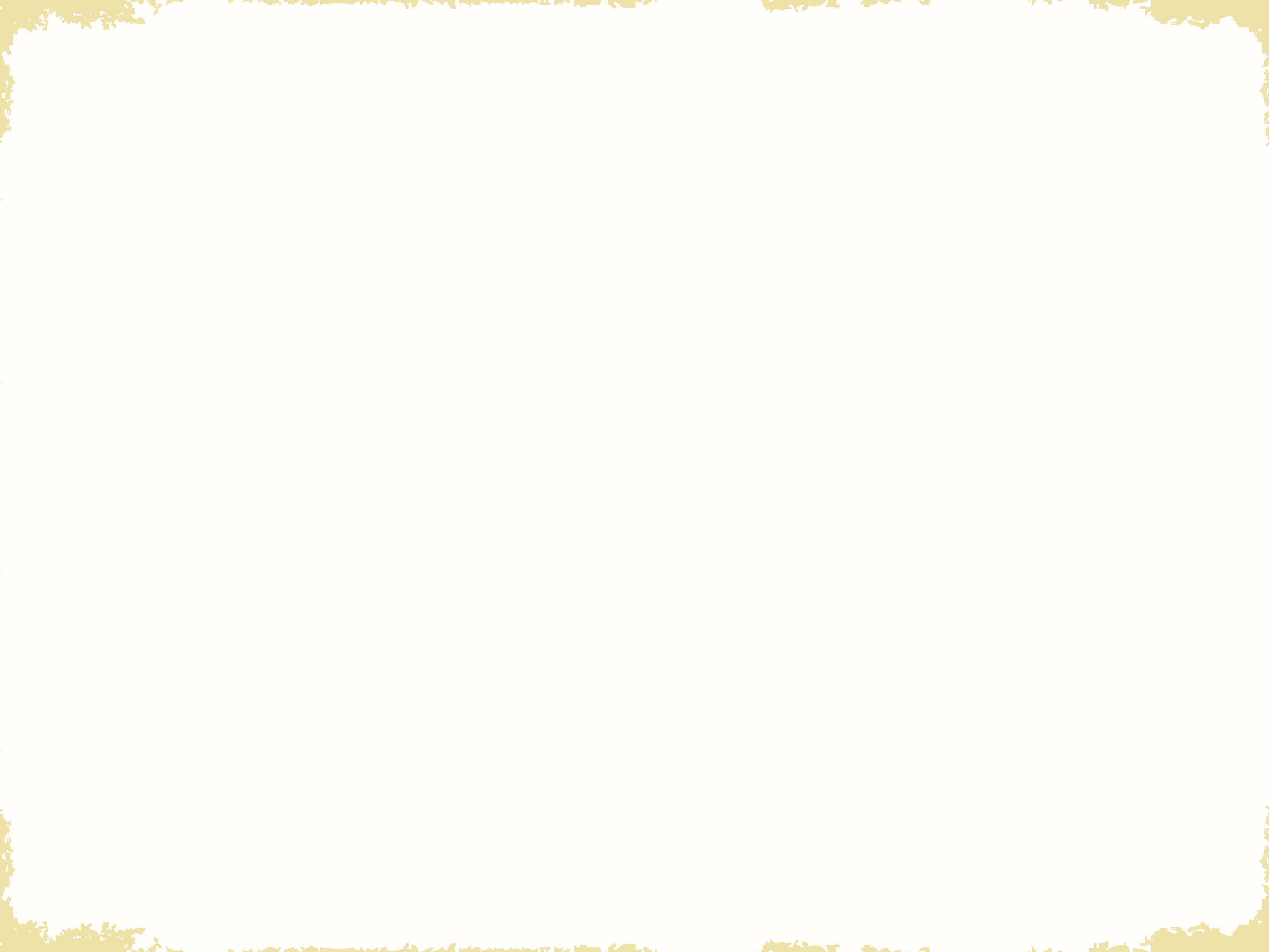 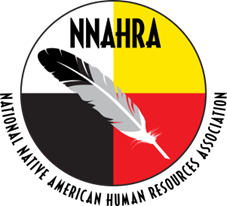 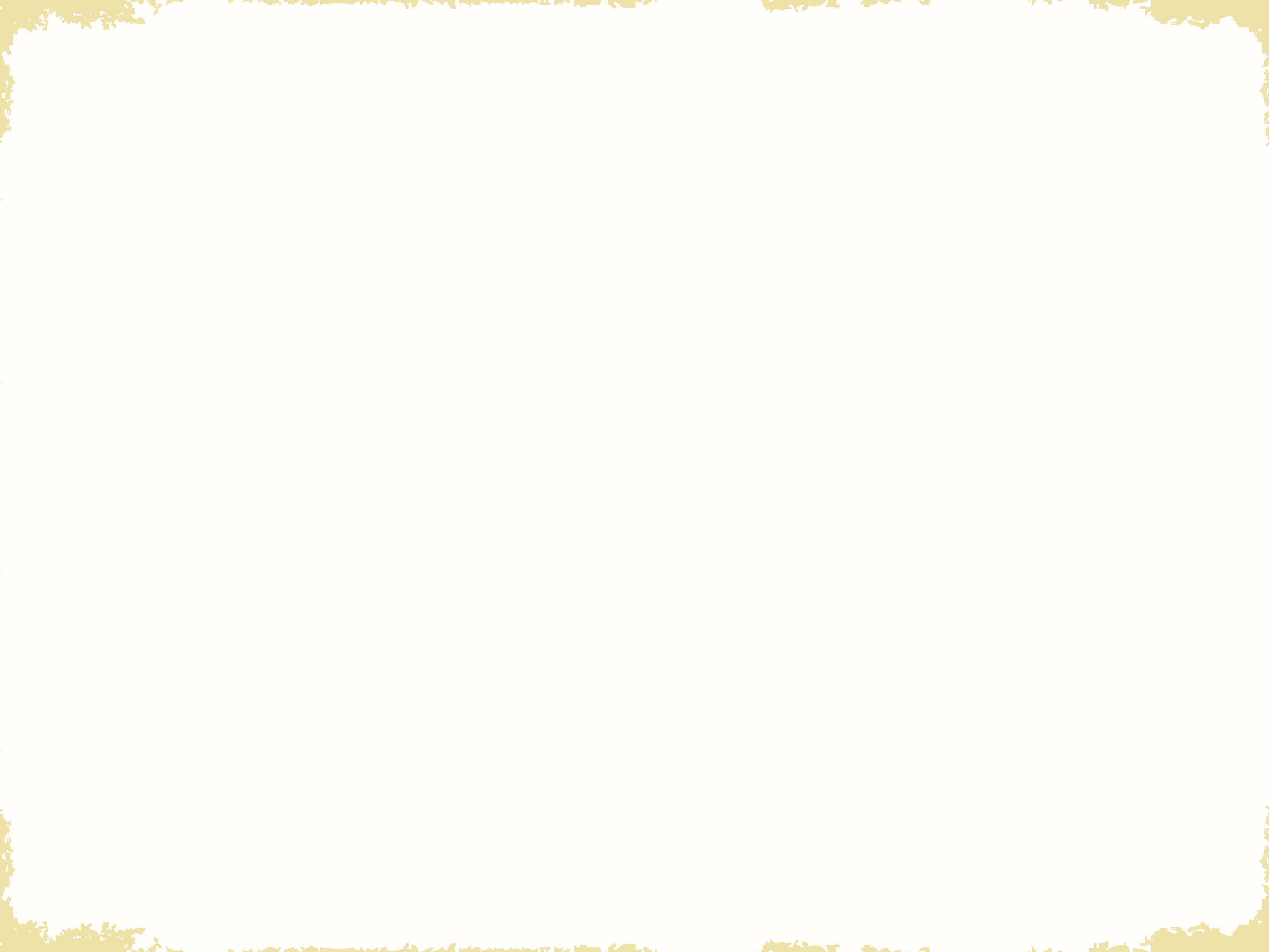 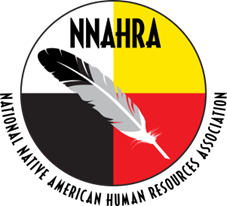 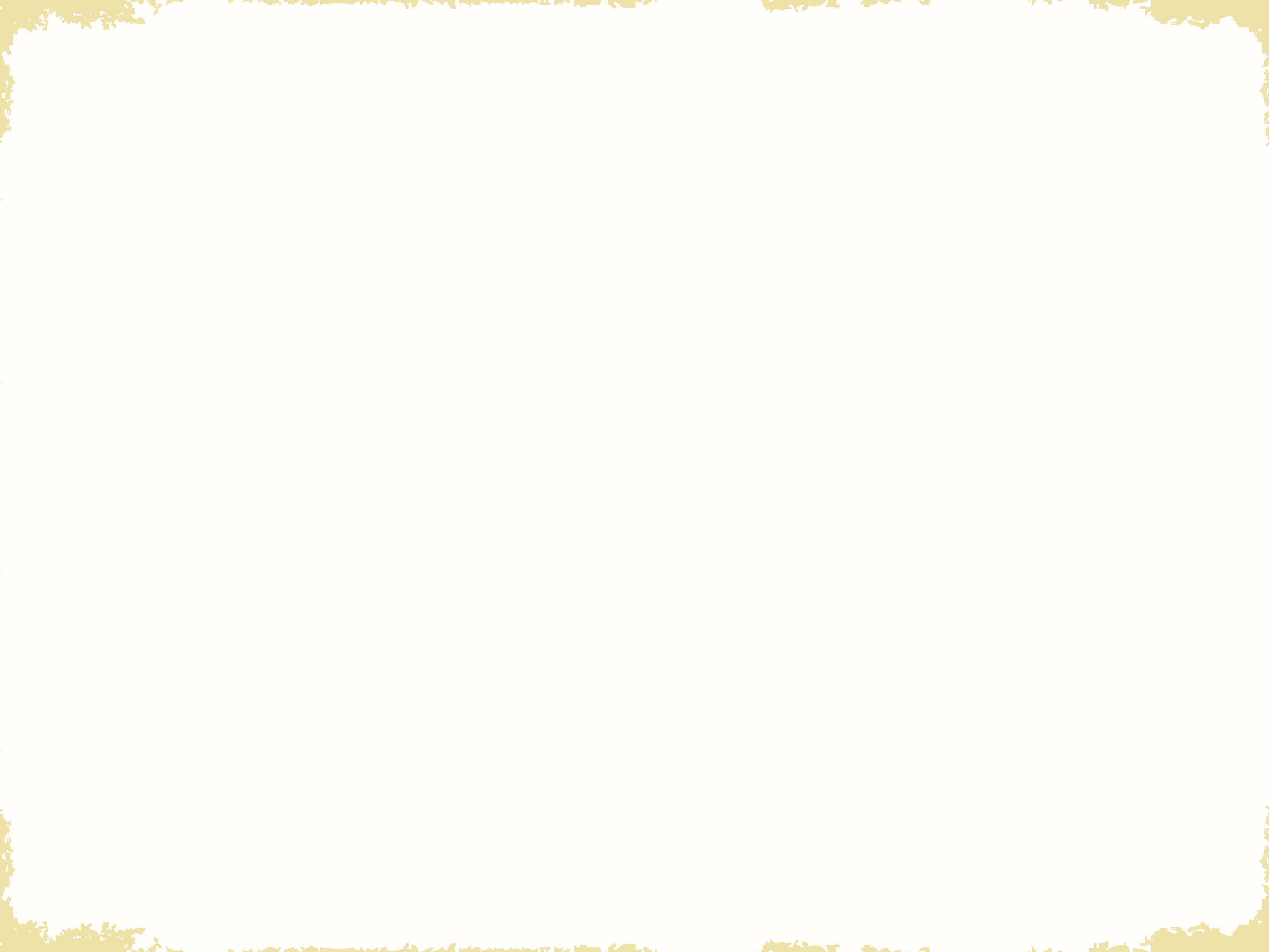 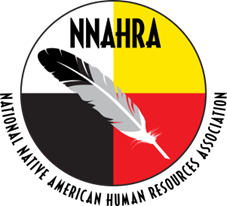 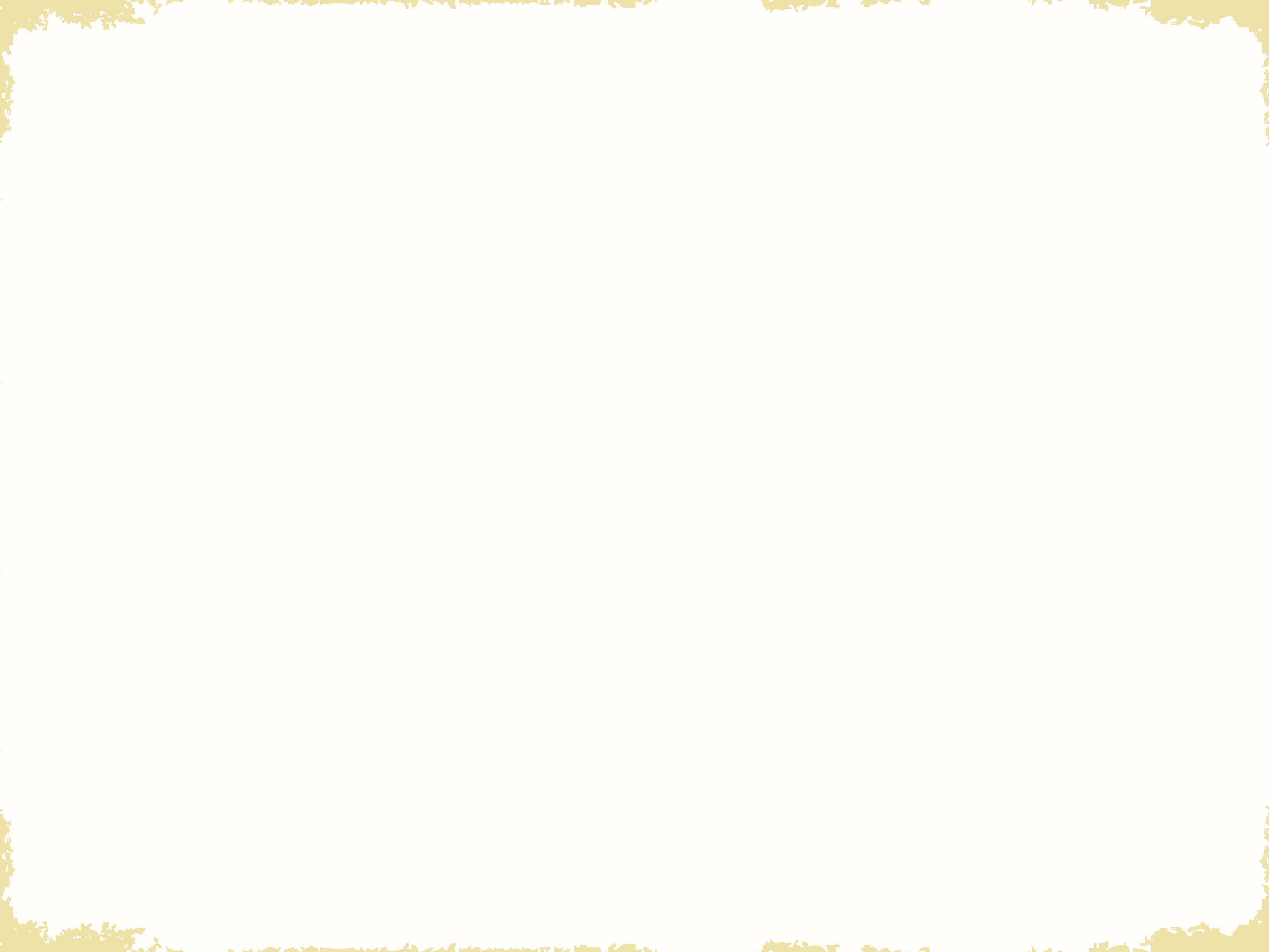 How do you currently handle “relocation”?
We have a policy that gives money based on position
We have a policy that provides services based on position
The person negotiates an amount of money
We never provide anything for someone to relocate
Not sure what we offer
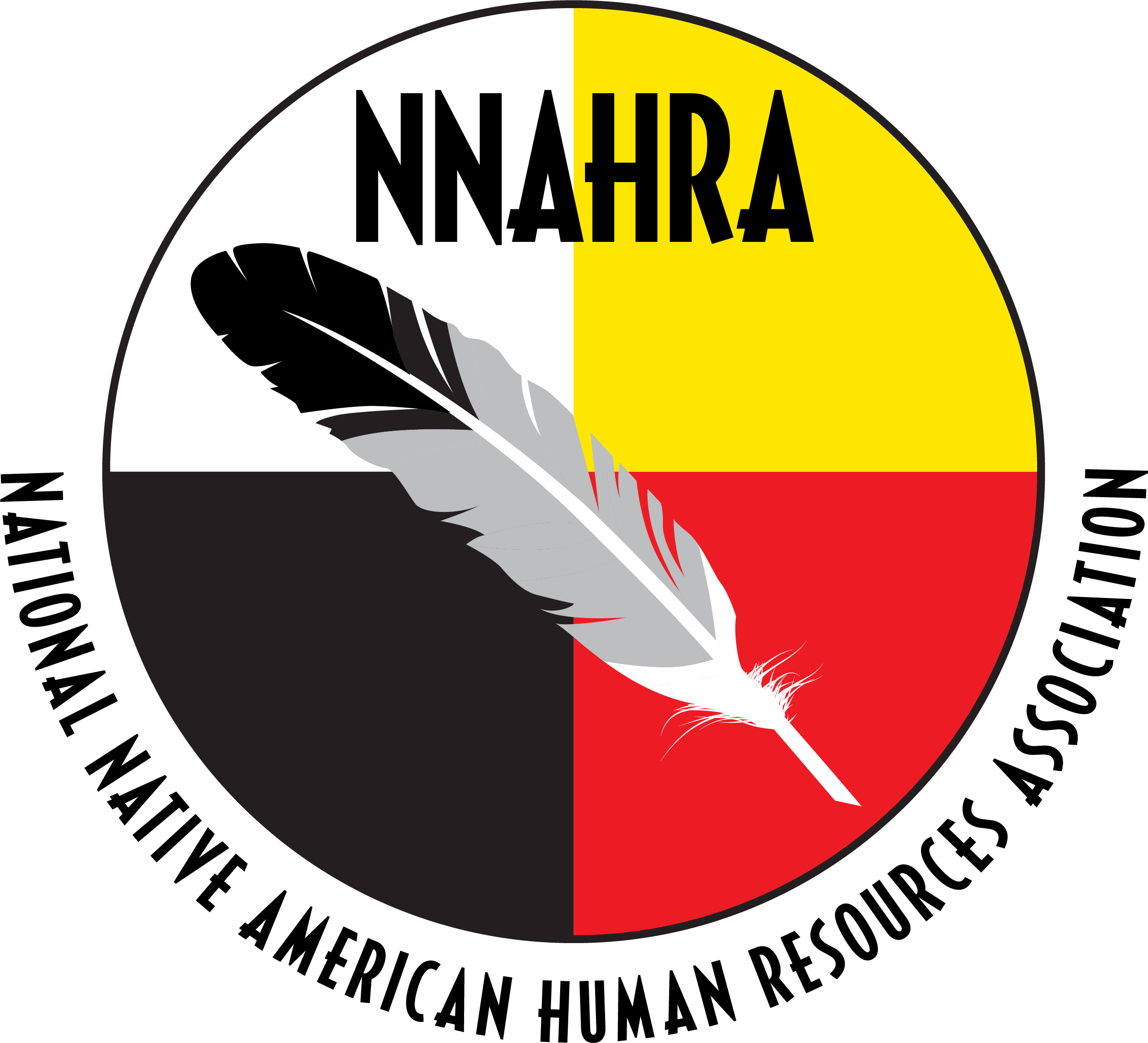 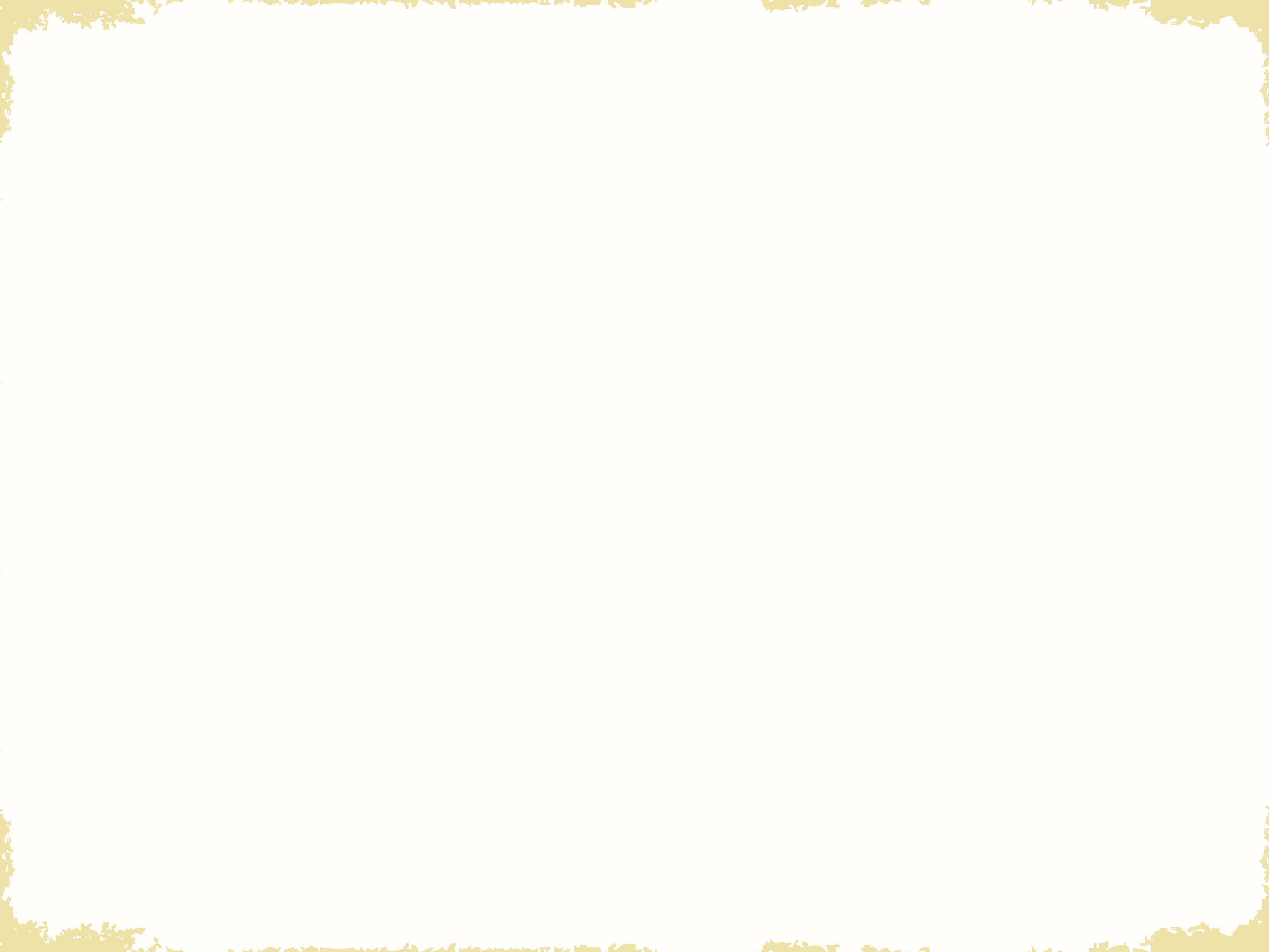 If you have some sort of benefit (A-C), what is the average amount spent?
$5,000 - $10,000
$10,000 - $15,000
$15,000 - $20,000
> $20,000
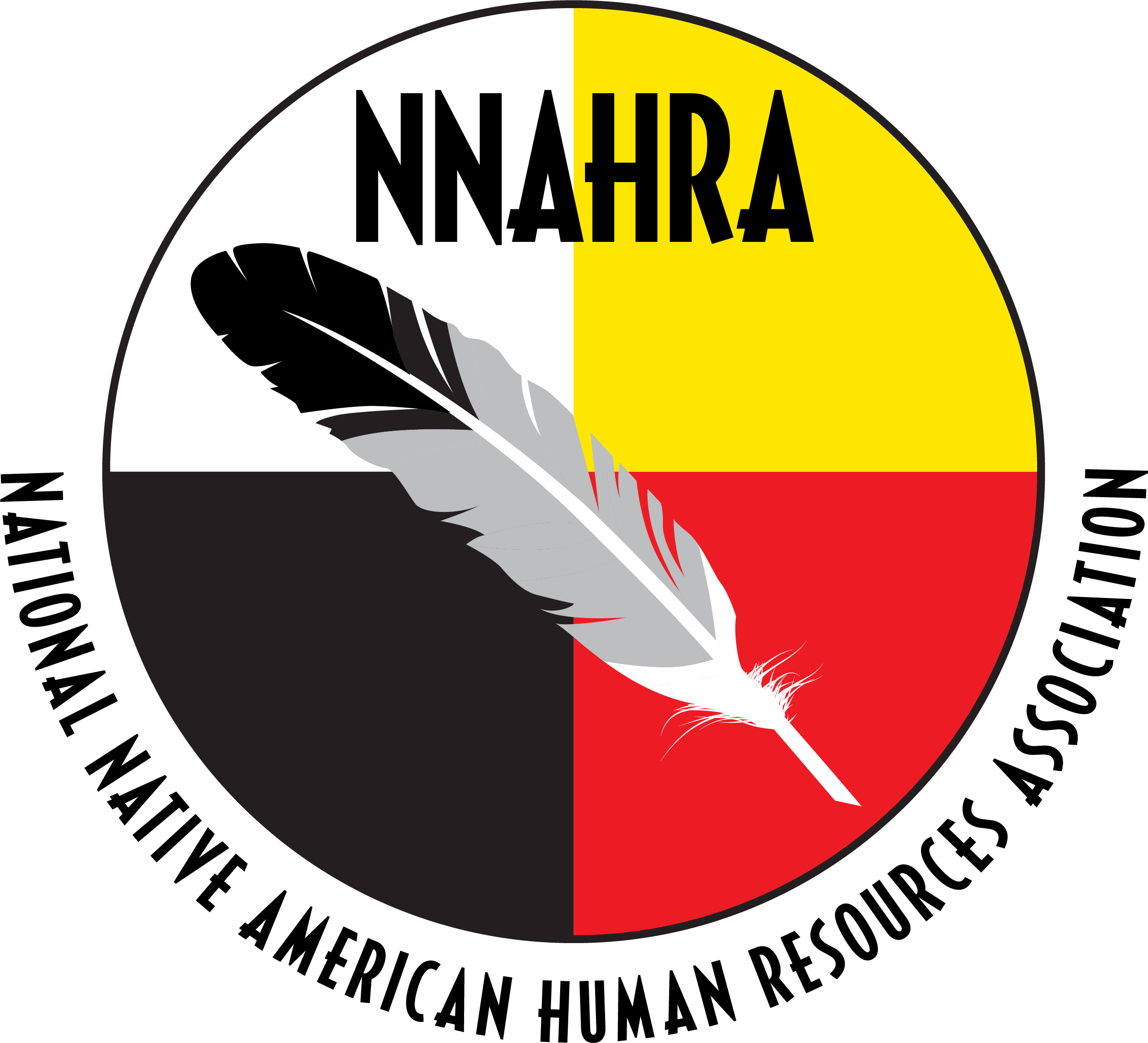 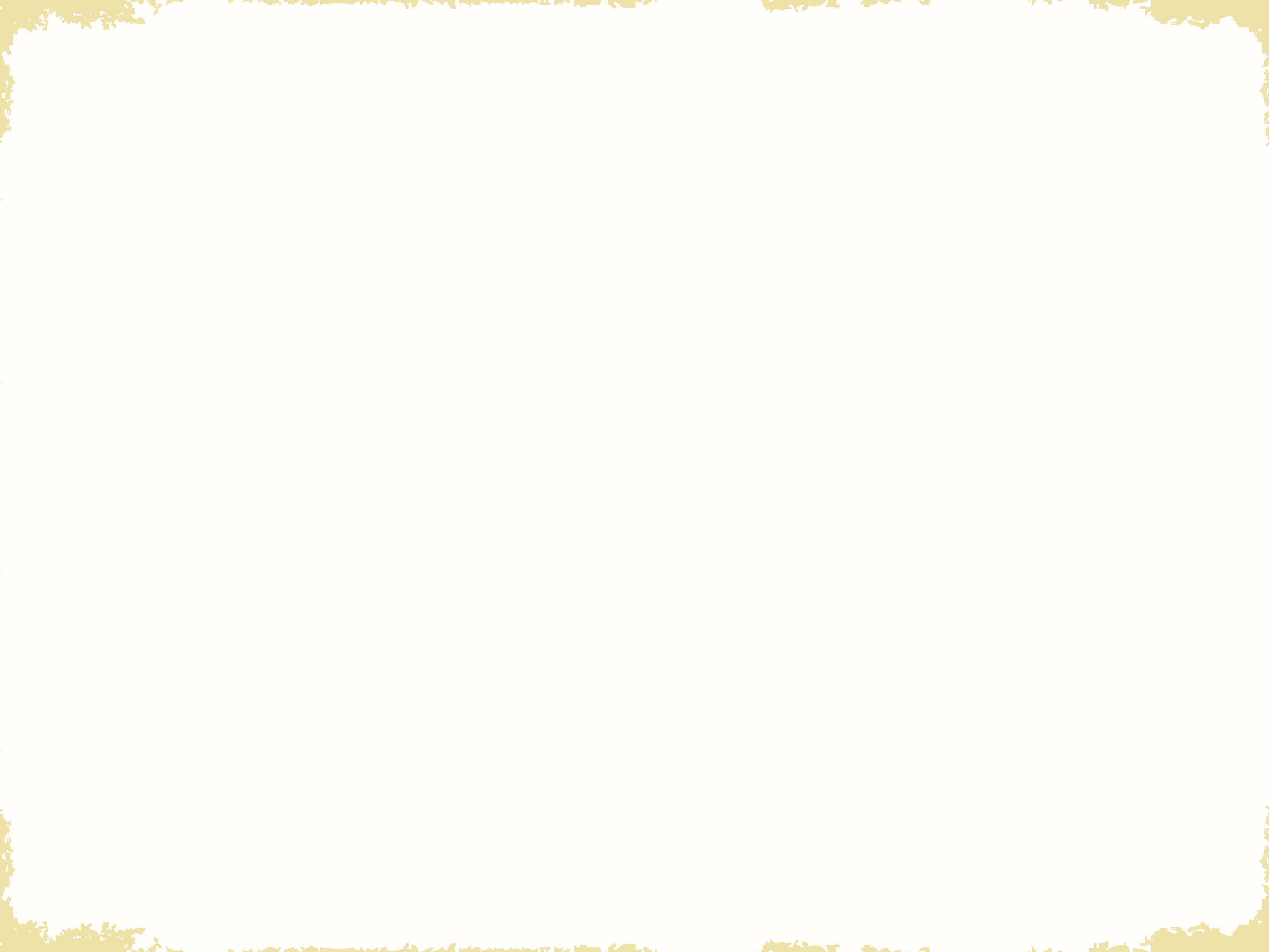 Over the last 24 months – How many new hires did you seek outside your market area that would have to relocate?
< 5
5 - 10
10 +
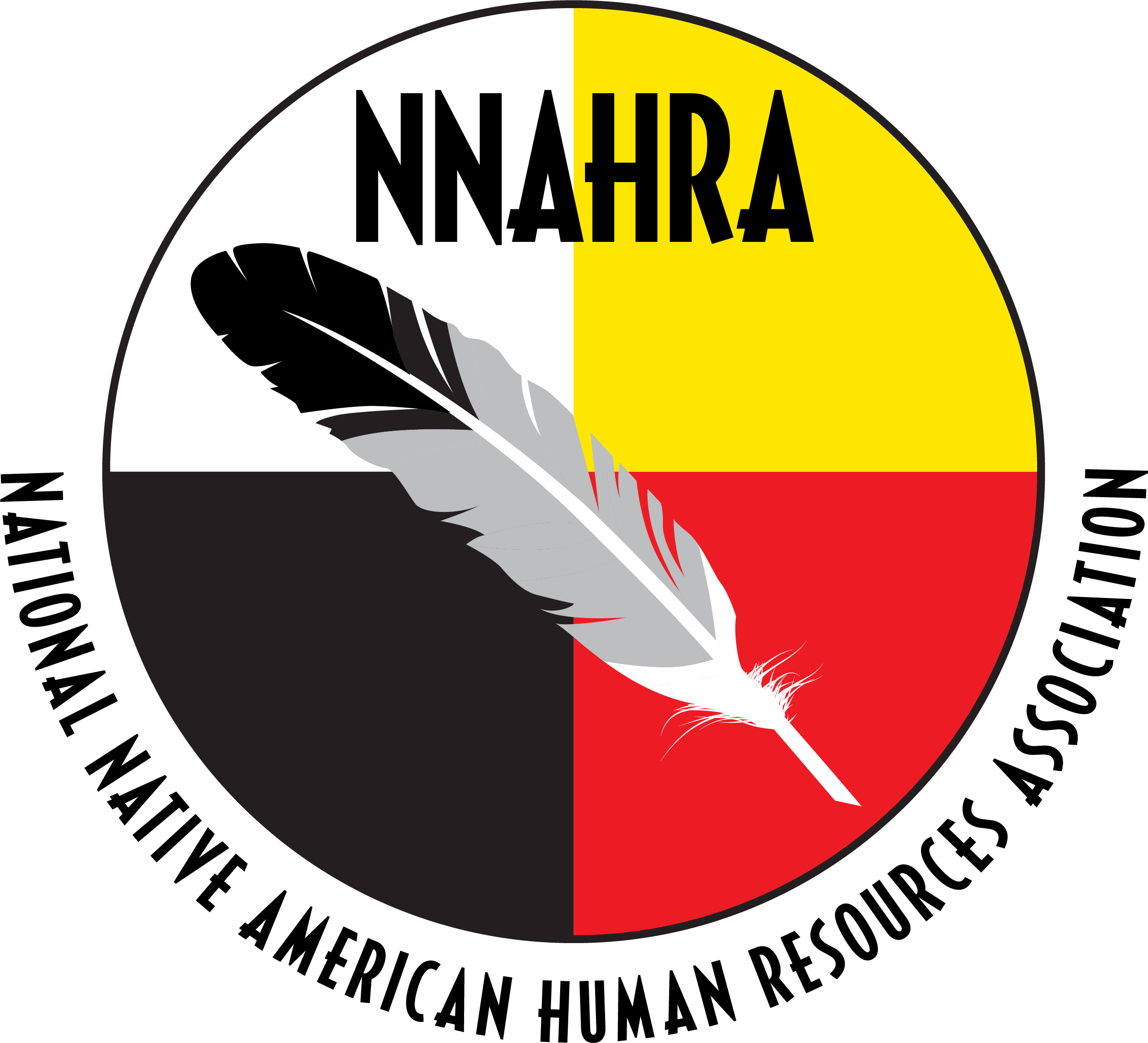 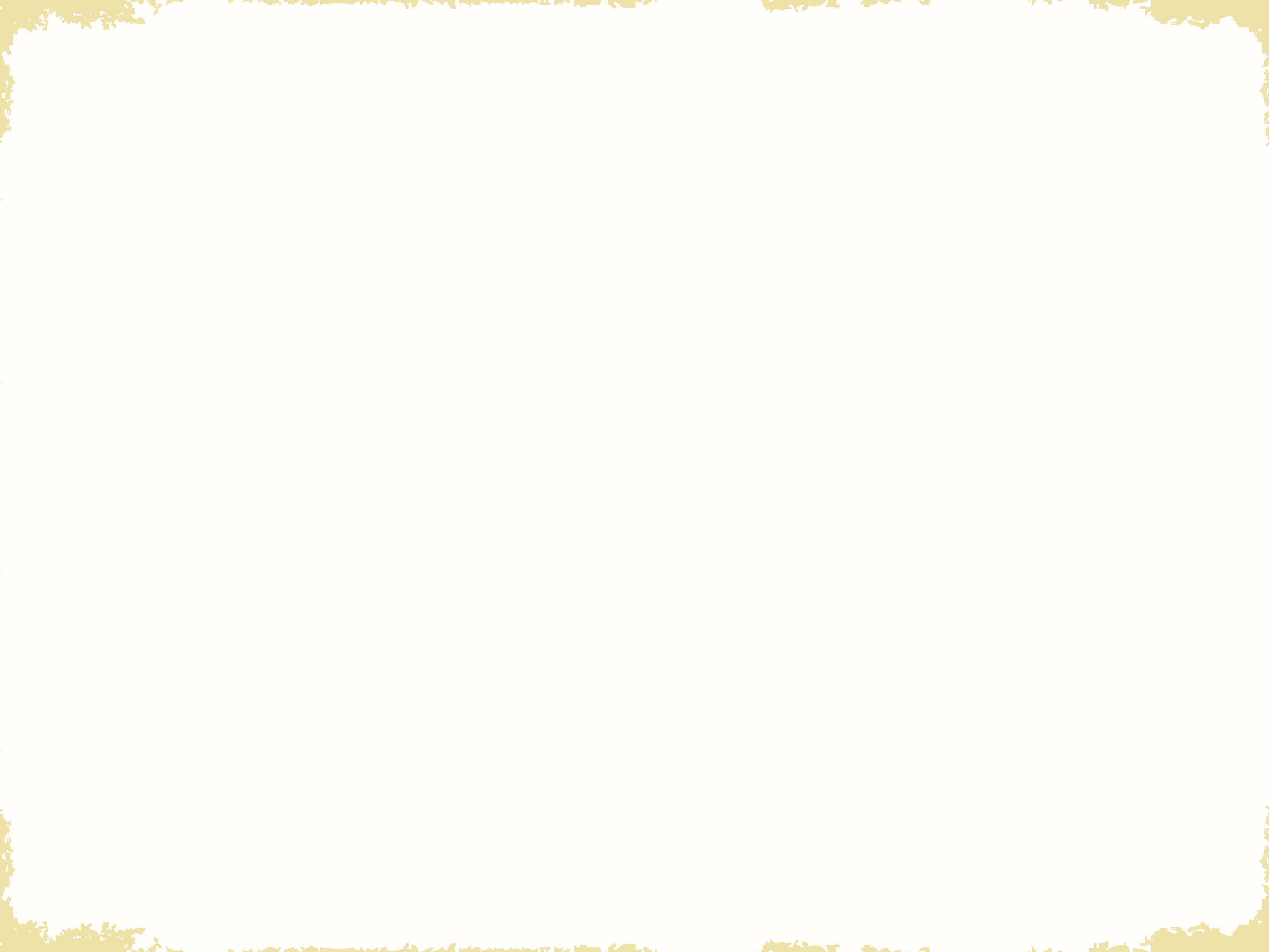 What is Relocation
DEFINITION: the entire process of moving one or more employees from one location to another.
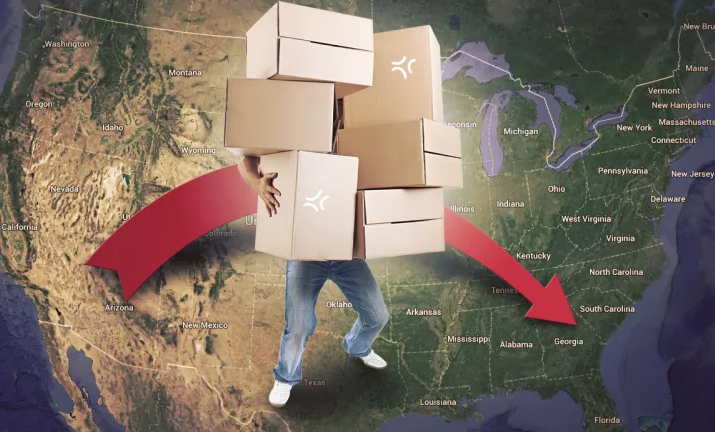 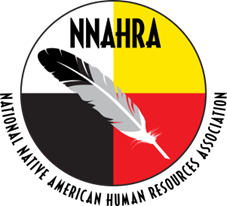 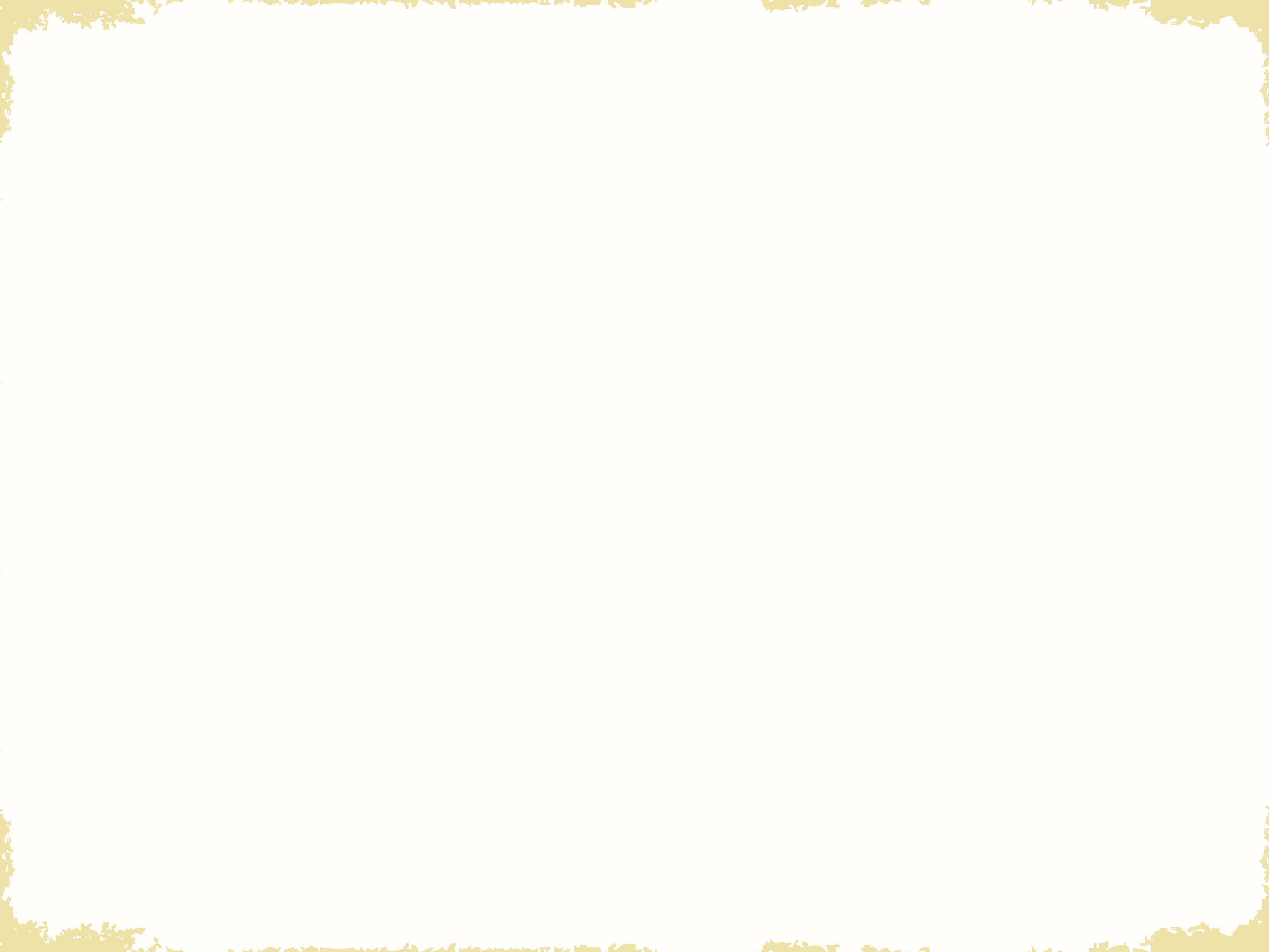 Parts of a Relocation
Expense Tracking
Home Finding
Storage
Home Sale
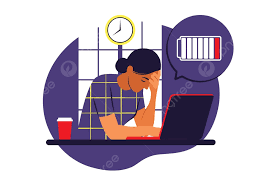 Lease Cancellation
Temporary Living
Final Move
Auto Shipment
Loan Applications
Lease Applications
Household Goods
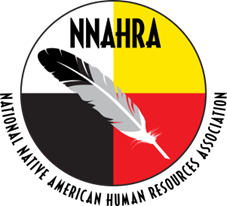 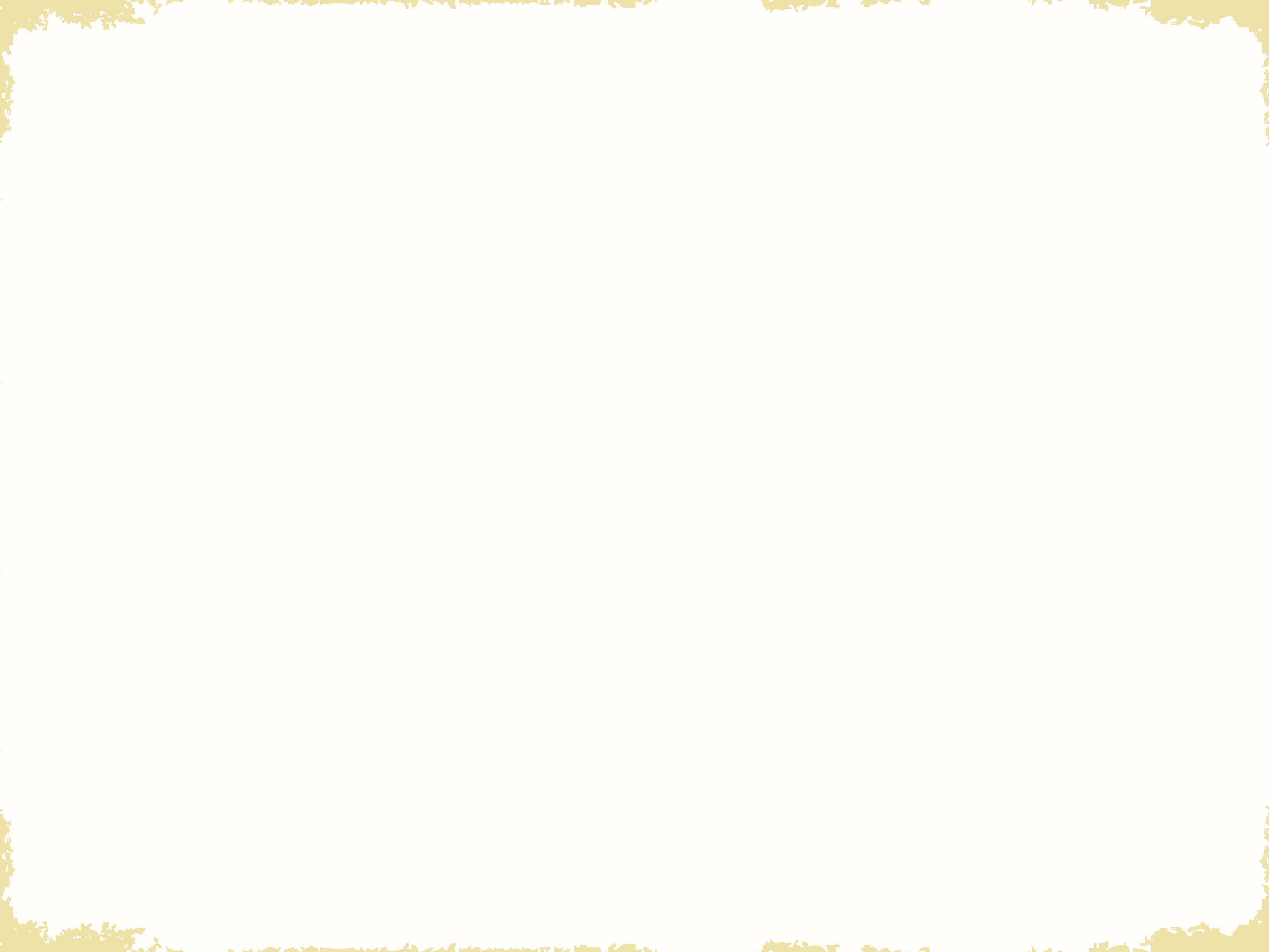 What Relocation is NOT
Increase in Salary
Buy New Furniture
Vacation
Pay Off Debt
Increase Savings
Live in a Nicer Place
New Car
Sign On Bonus
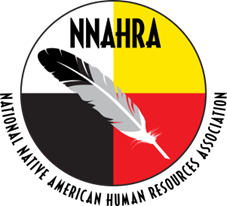 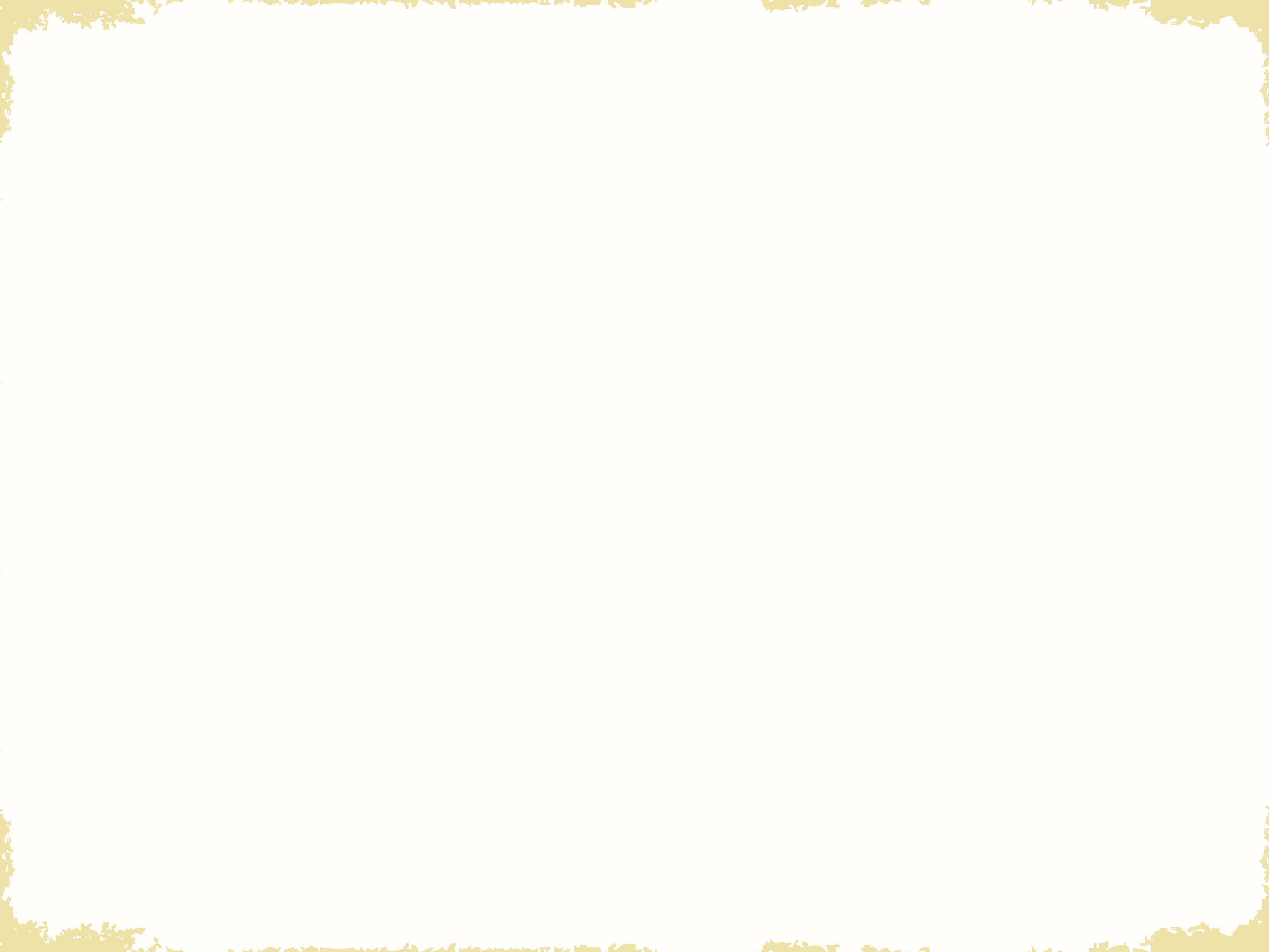 Why Offer Relocation
“64% of people who moved for a job received a relocation package.”
Recruitment
Retention
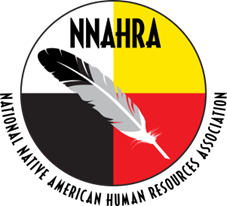 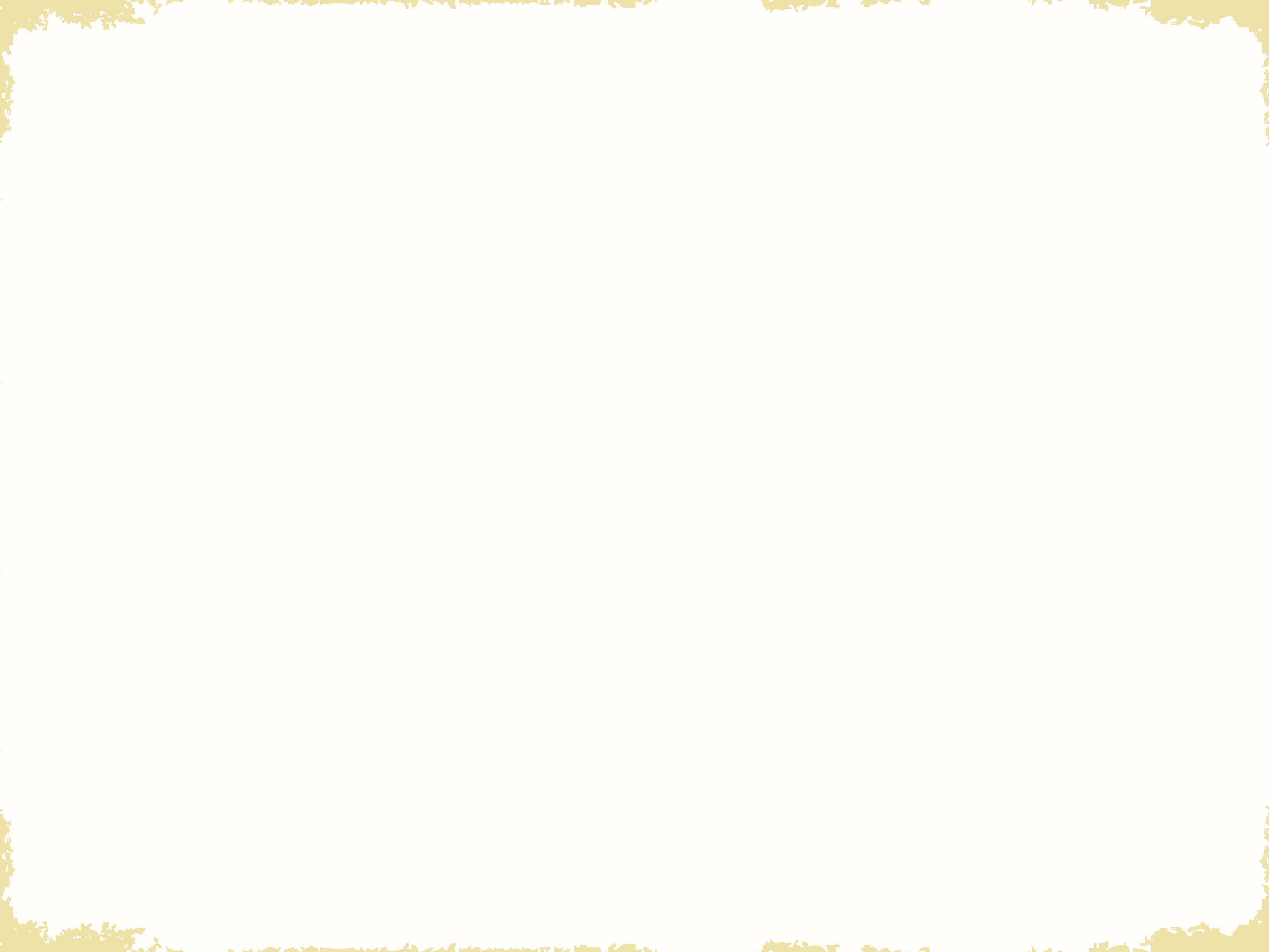 Relocation is a Valuable Tool
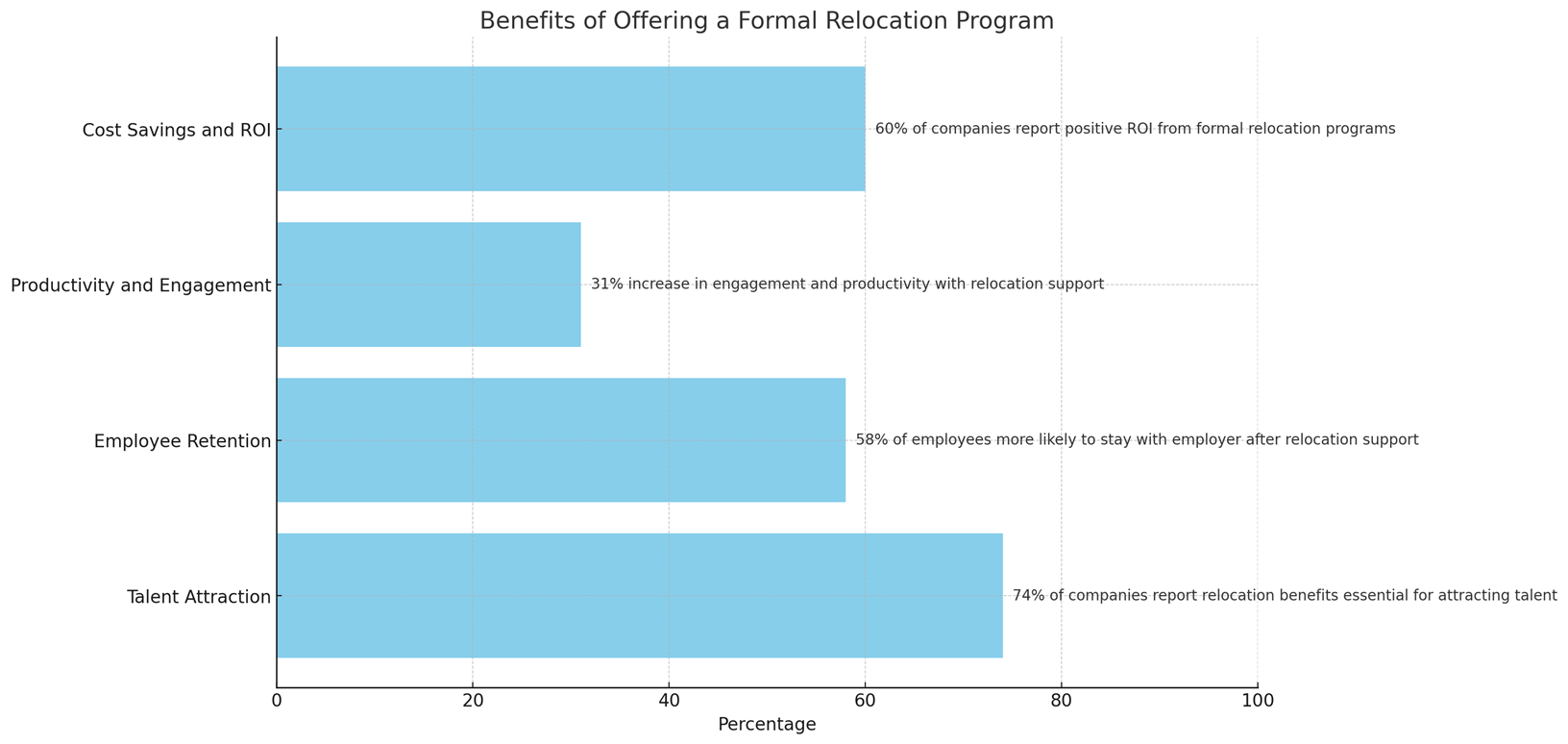 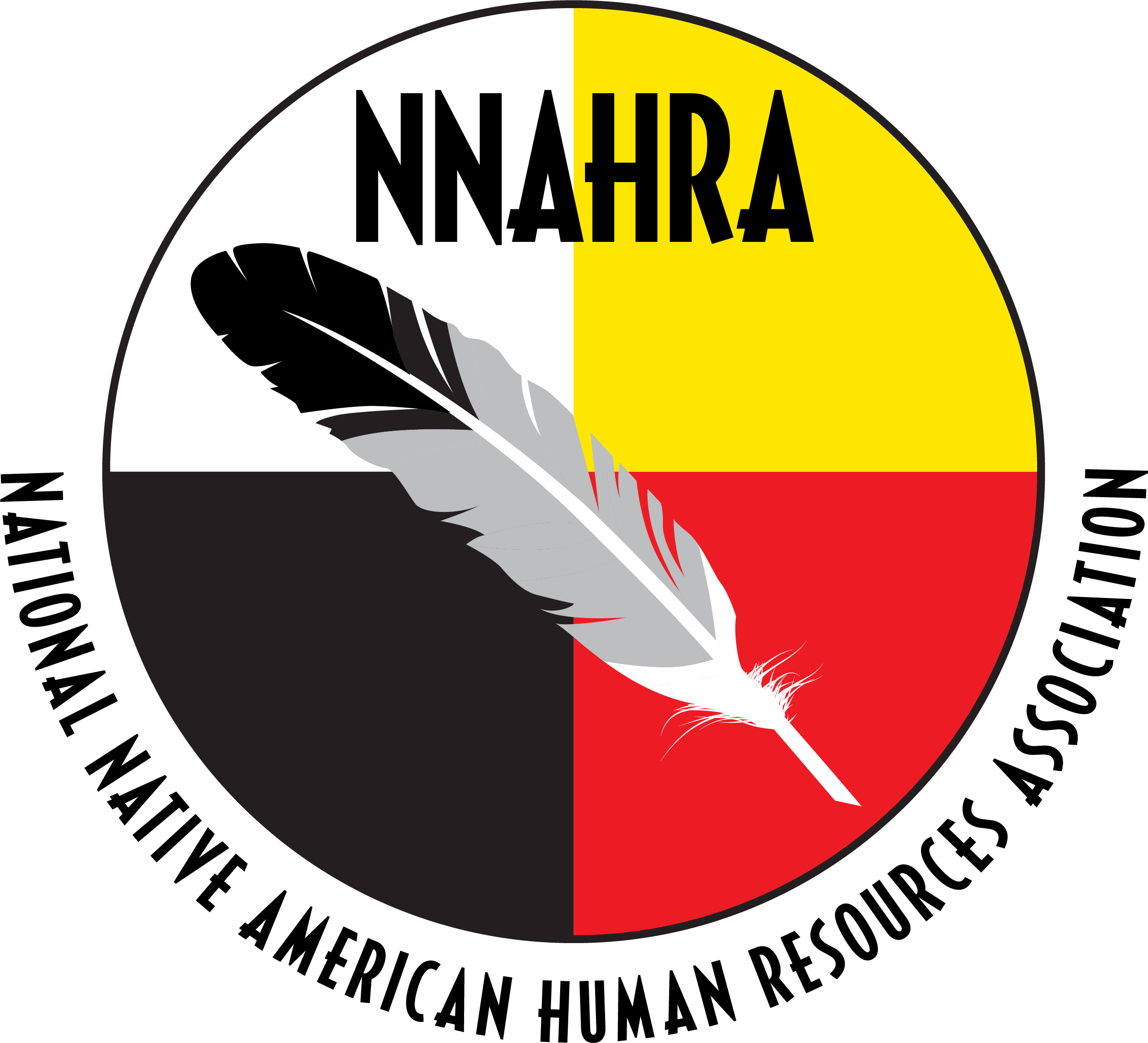 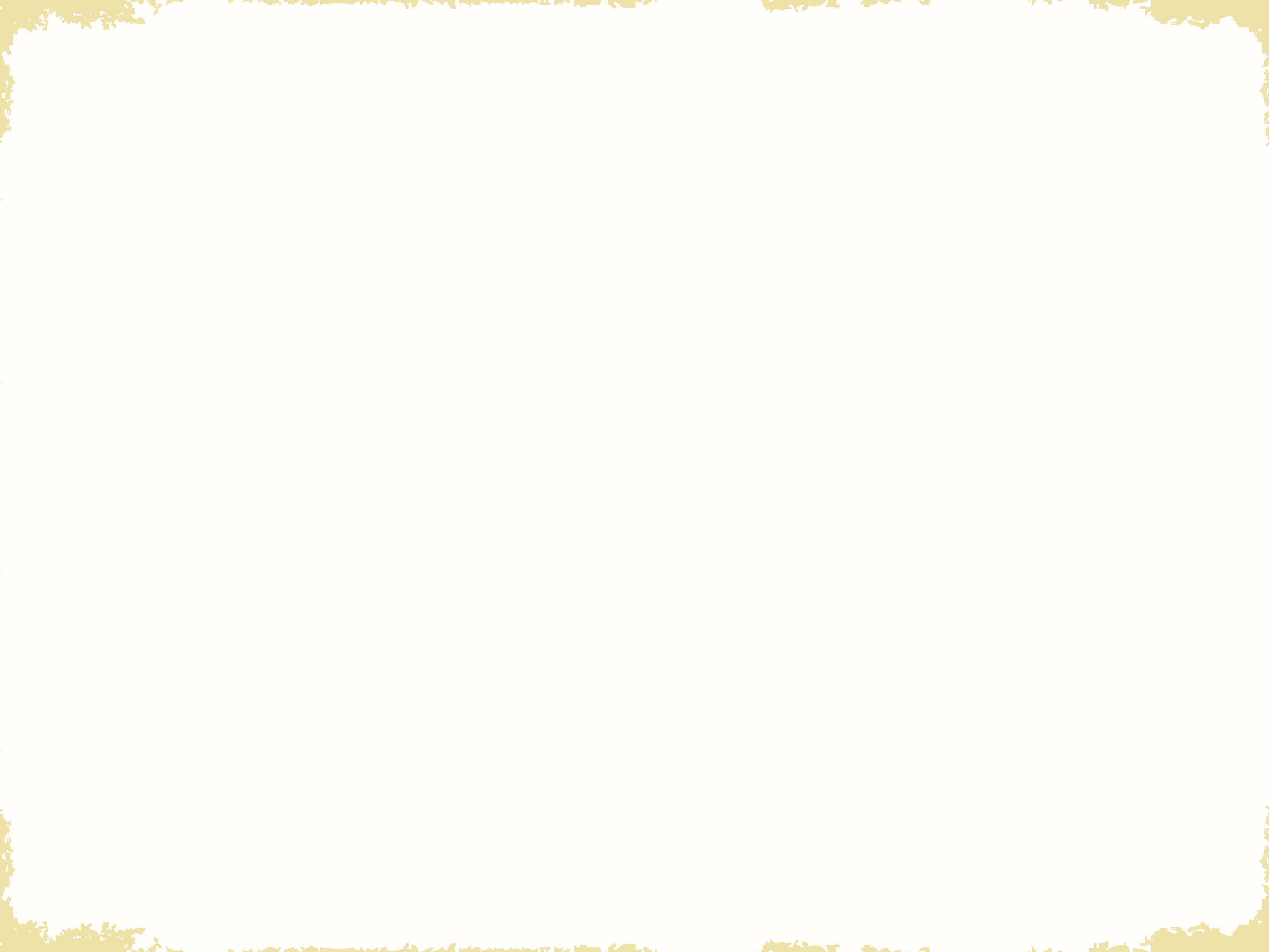 Why Offer a Formal Relocation Policy
Consistency – people talk
Ease of Administration across all areas
Recruiting Outreach
Retention – Impacts Onboarding
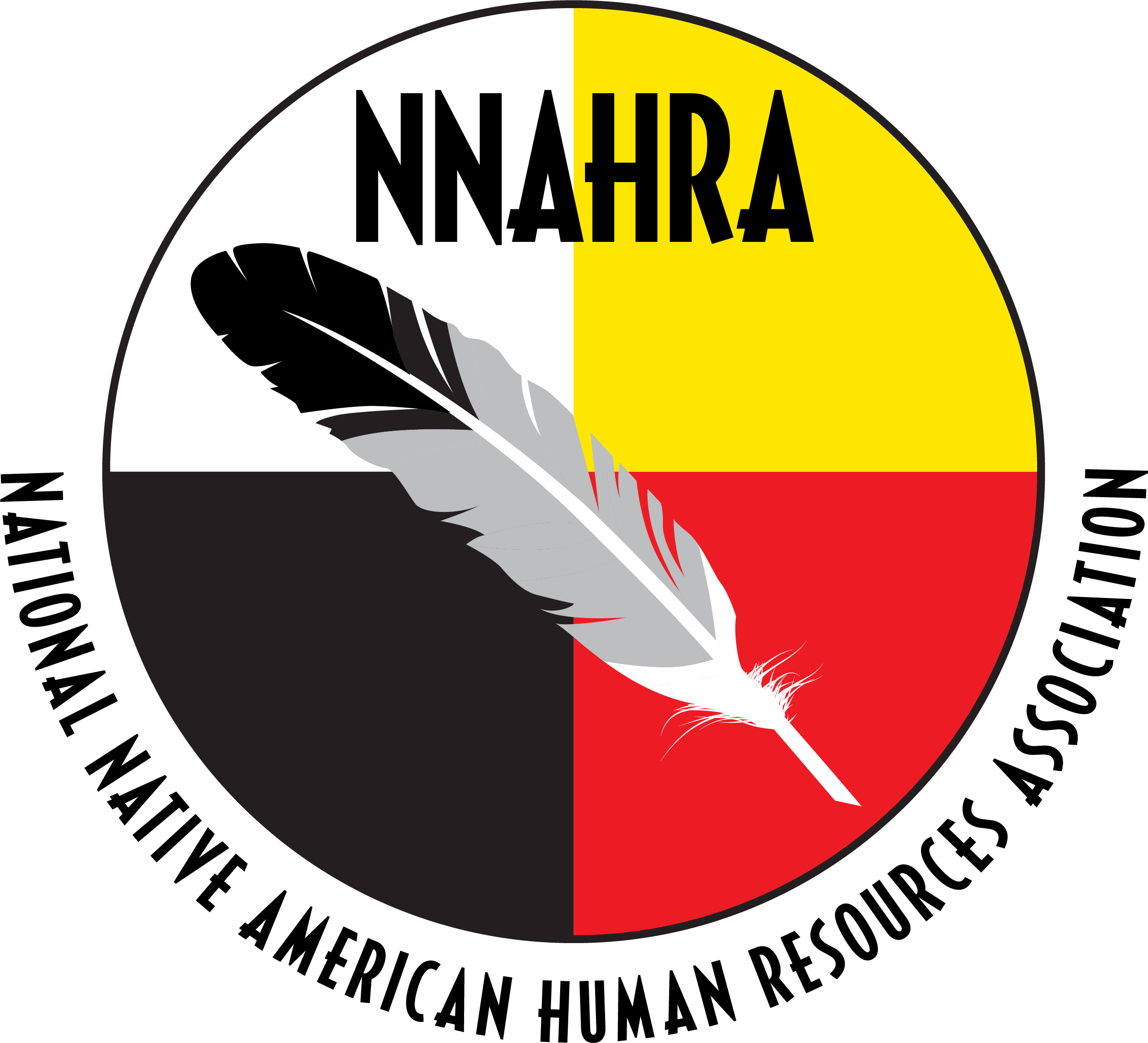 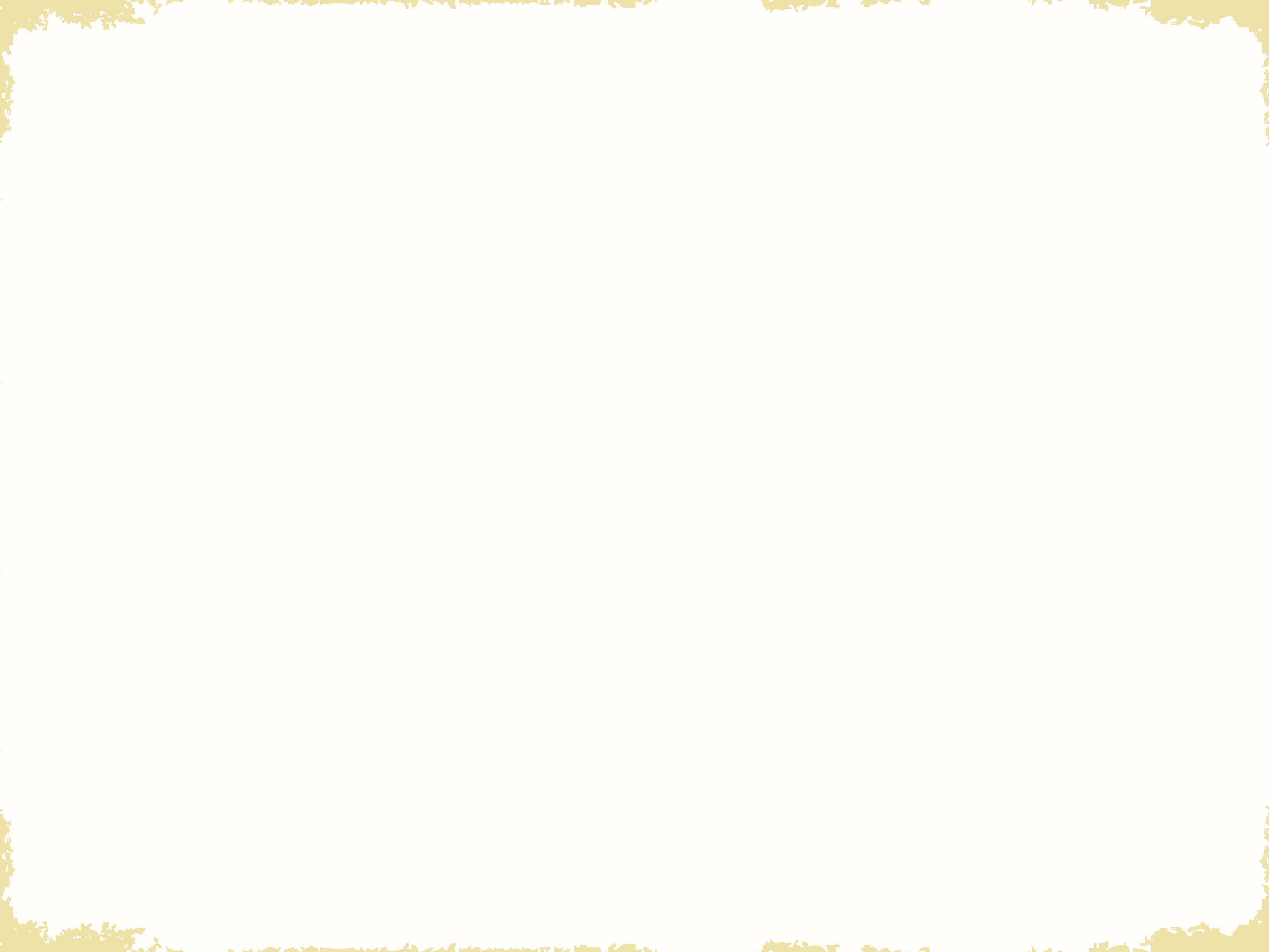 Impact on Recruiting
List in Job Posting – Opens the Pool 
Enhances the Offer
Enhanced Skills and Knowledge Transfers or New Hires
“Employee relocation packages have long been a staple in corporate recruitment strategies, offering enticing incentives for individuals to uproot their lives and take on a new opportunity in a different location.”
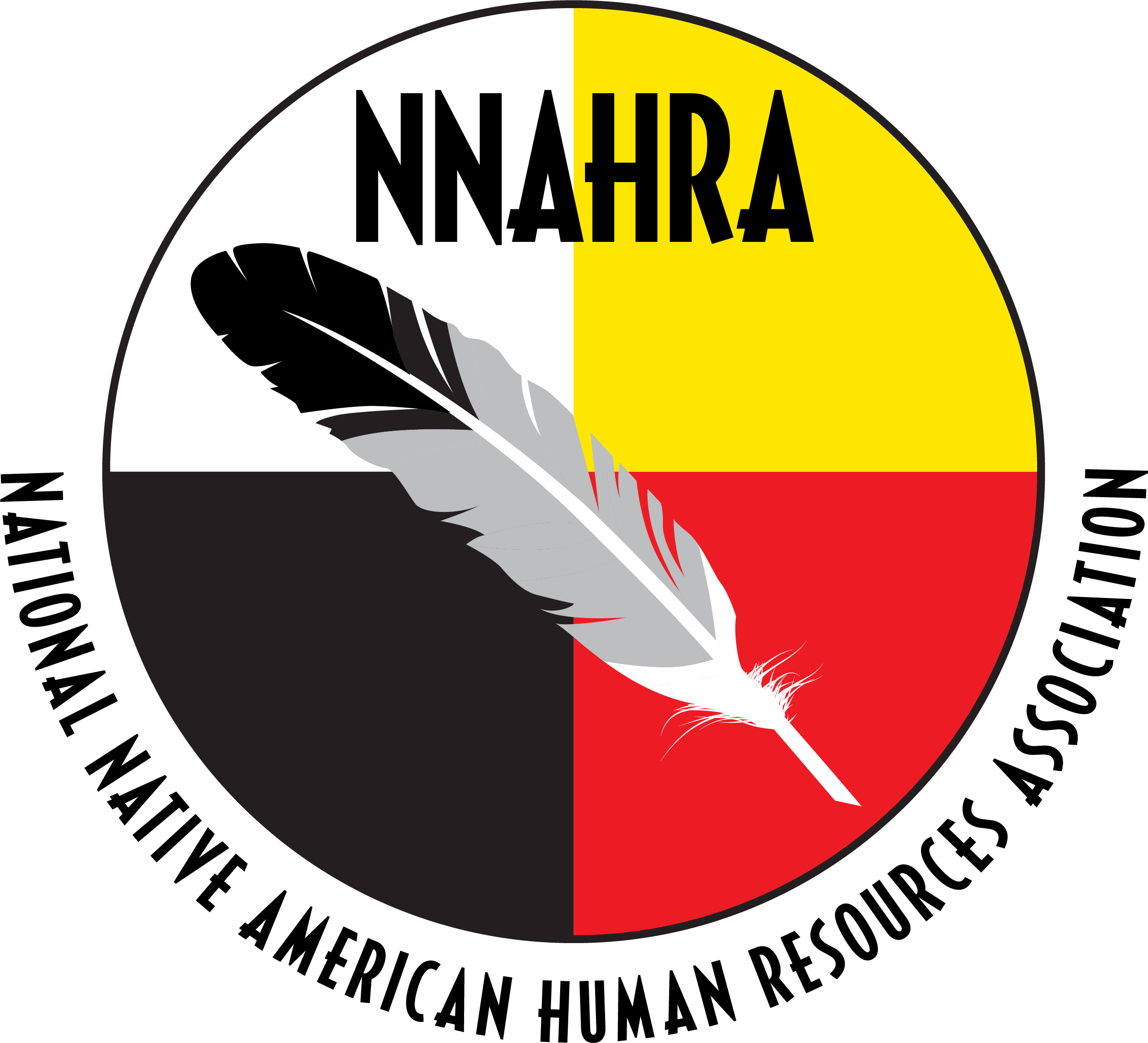 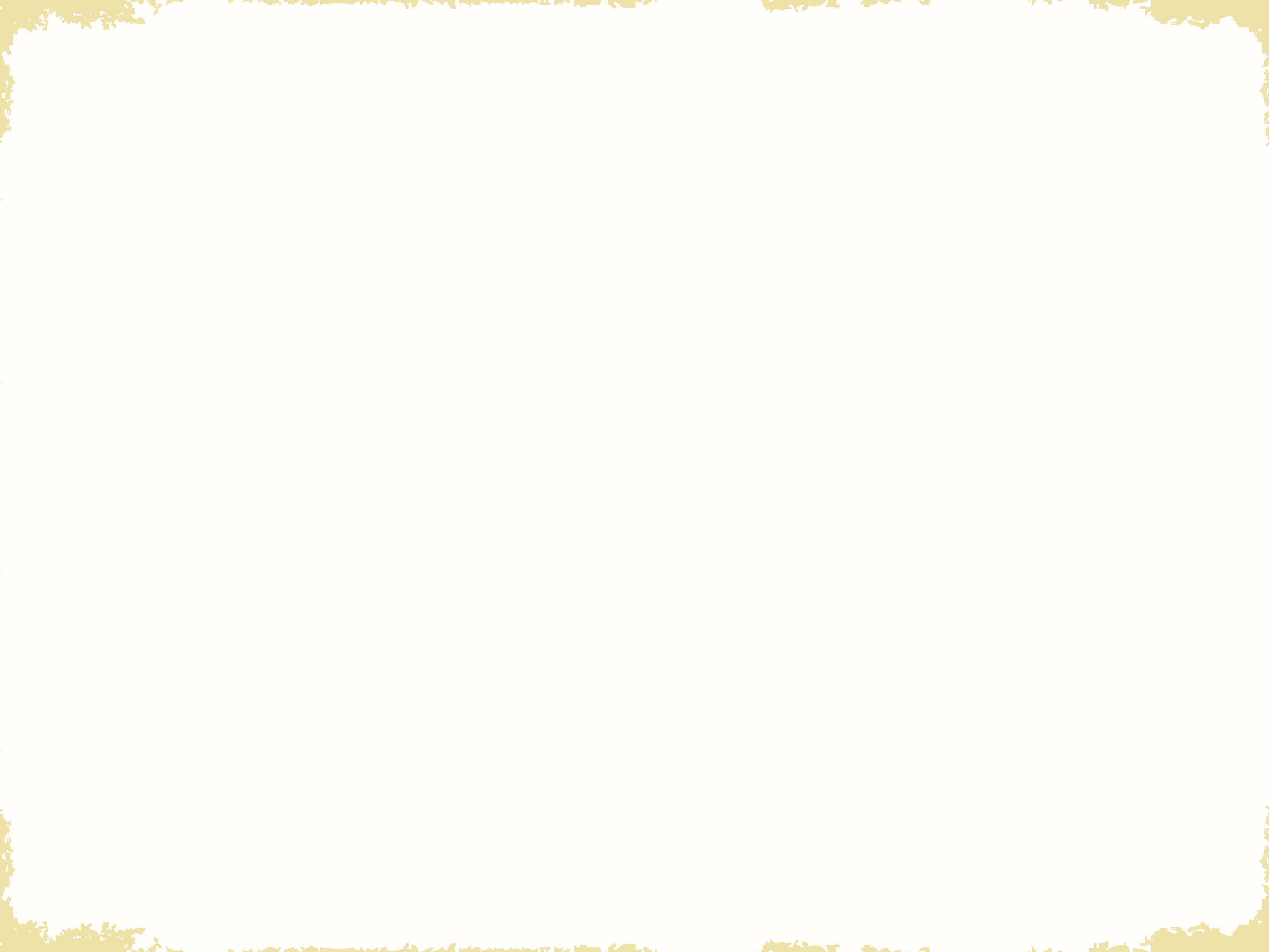 Have you had a position in the last 24 months that was difficult to fill due to job specifications?
Yes
No
Unsure
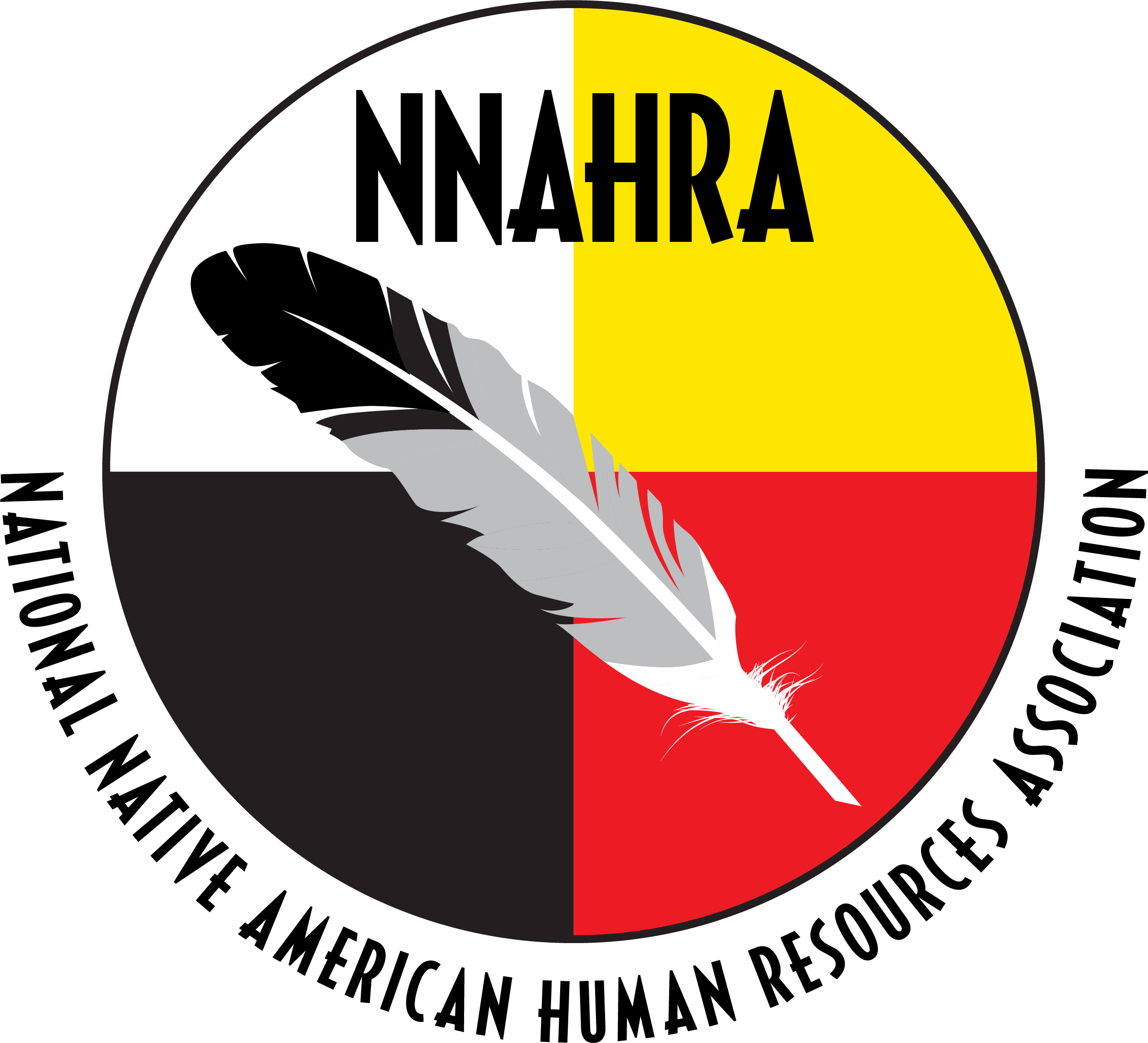 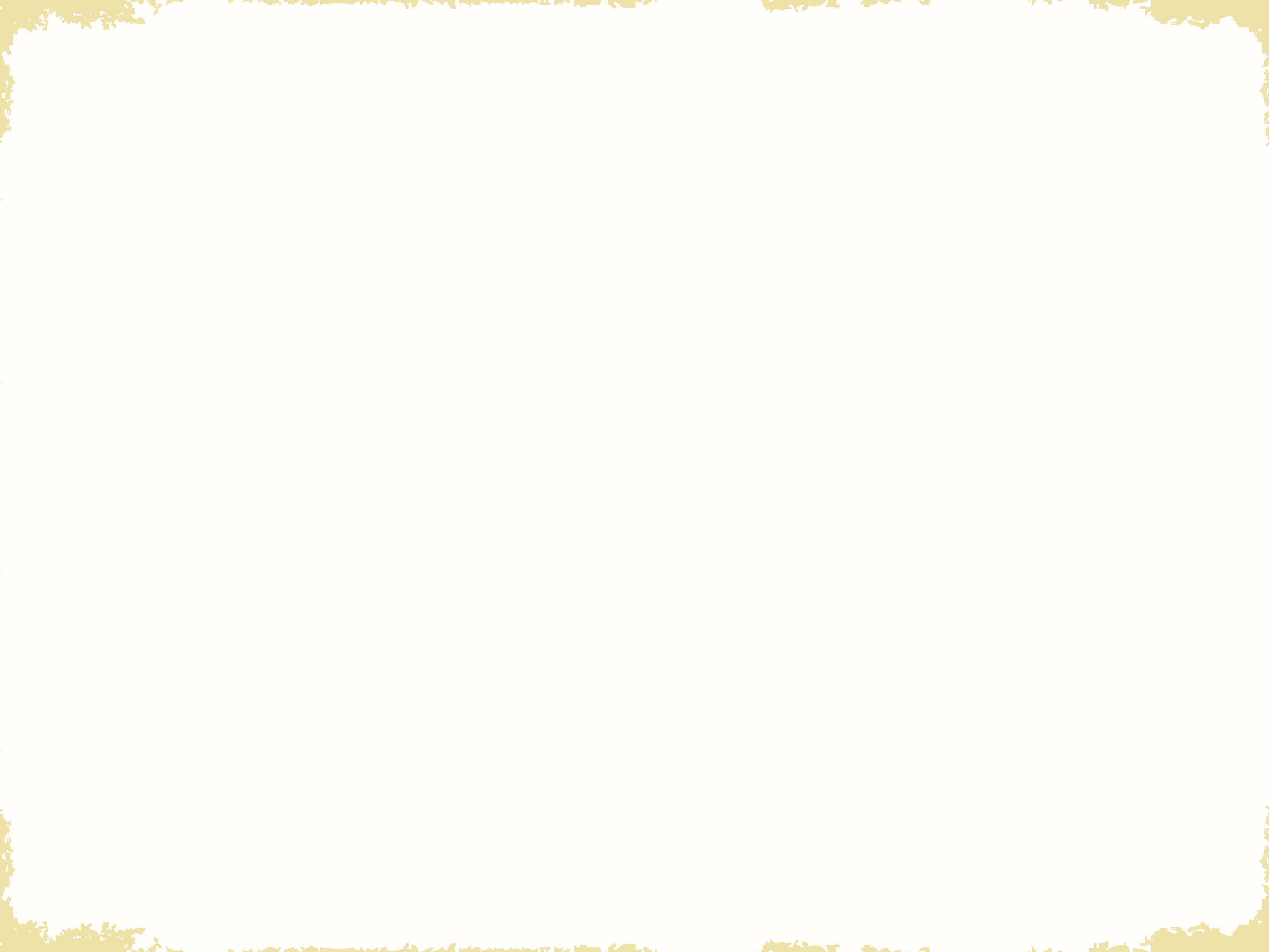 Impact on Recruiting – Higher Caliber Candidates
Top Professionals will expect relocation 
Career development is the biggest motivator with 69% of employees claiming they would relocate for the right position
Millennials who often relish the chance to broaden their business and personal horizons
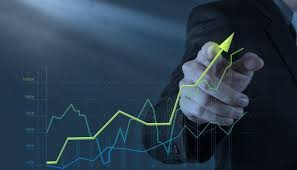 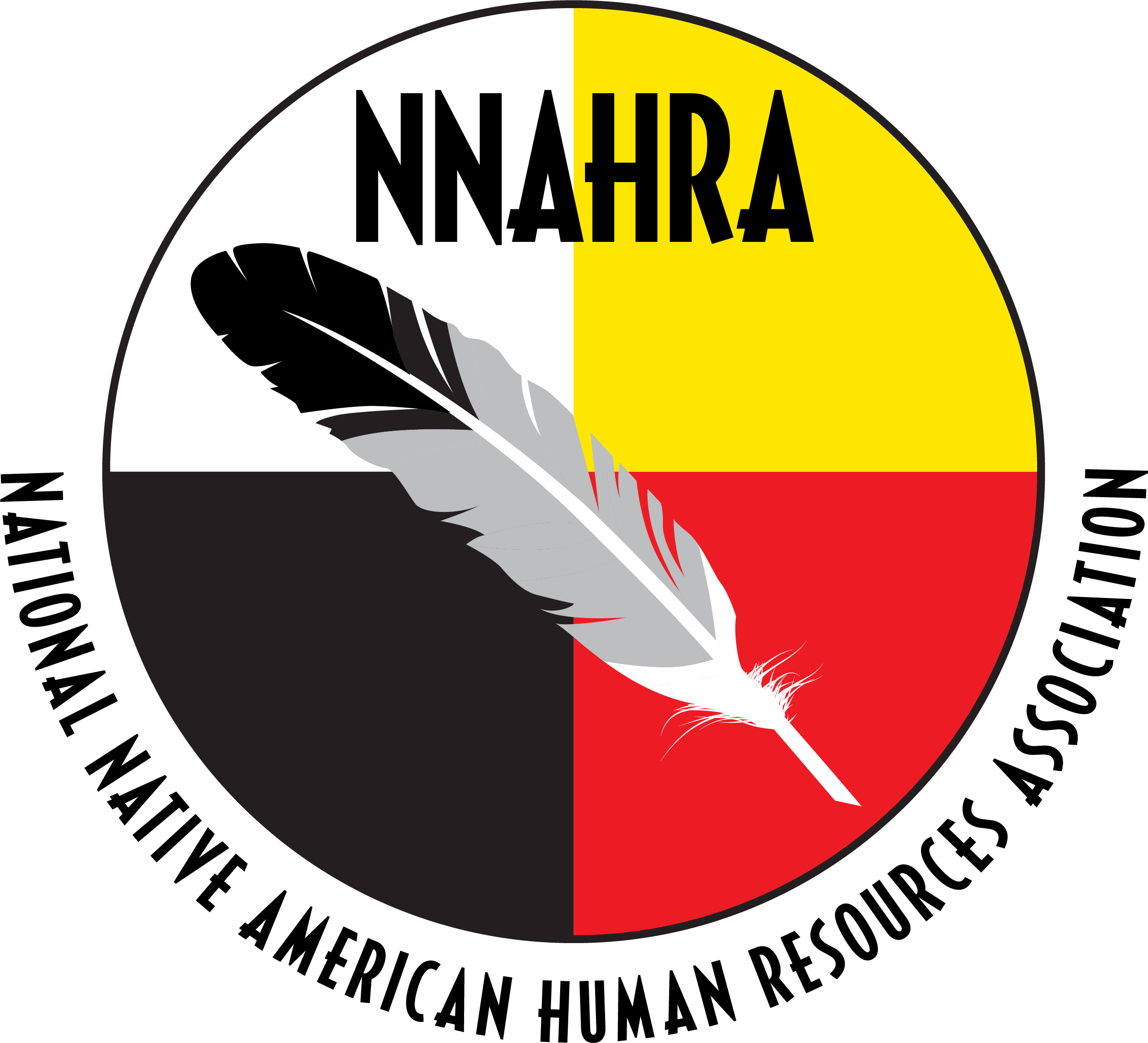 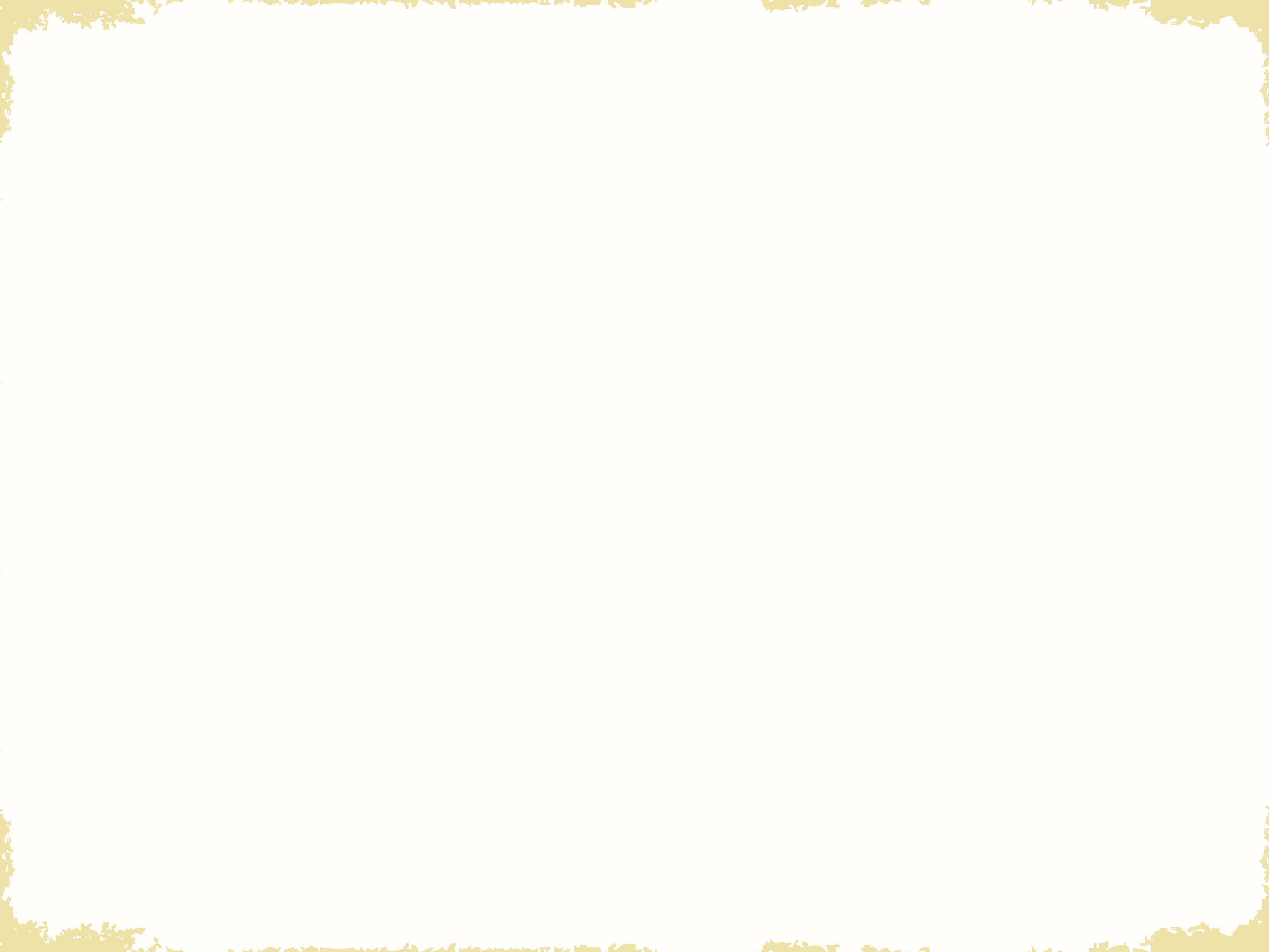 Recruiting – Competitive Job Market
Everyone is looking for same talent
Relocation sets you apart from other organizations
62% of people are willing to relocate for career advancement or an opportunity to make more money
Many people like working remote. Relocation offers an incentive to work onsite.
80% of job seekers consider relocation assistance as a critical factor when deciding to accept a job offer
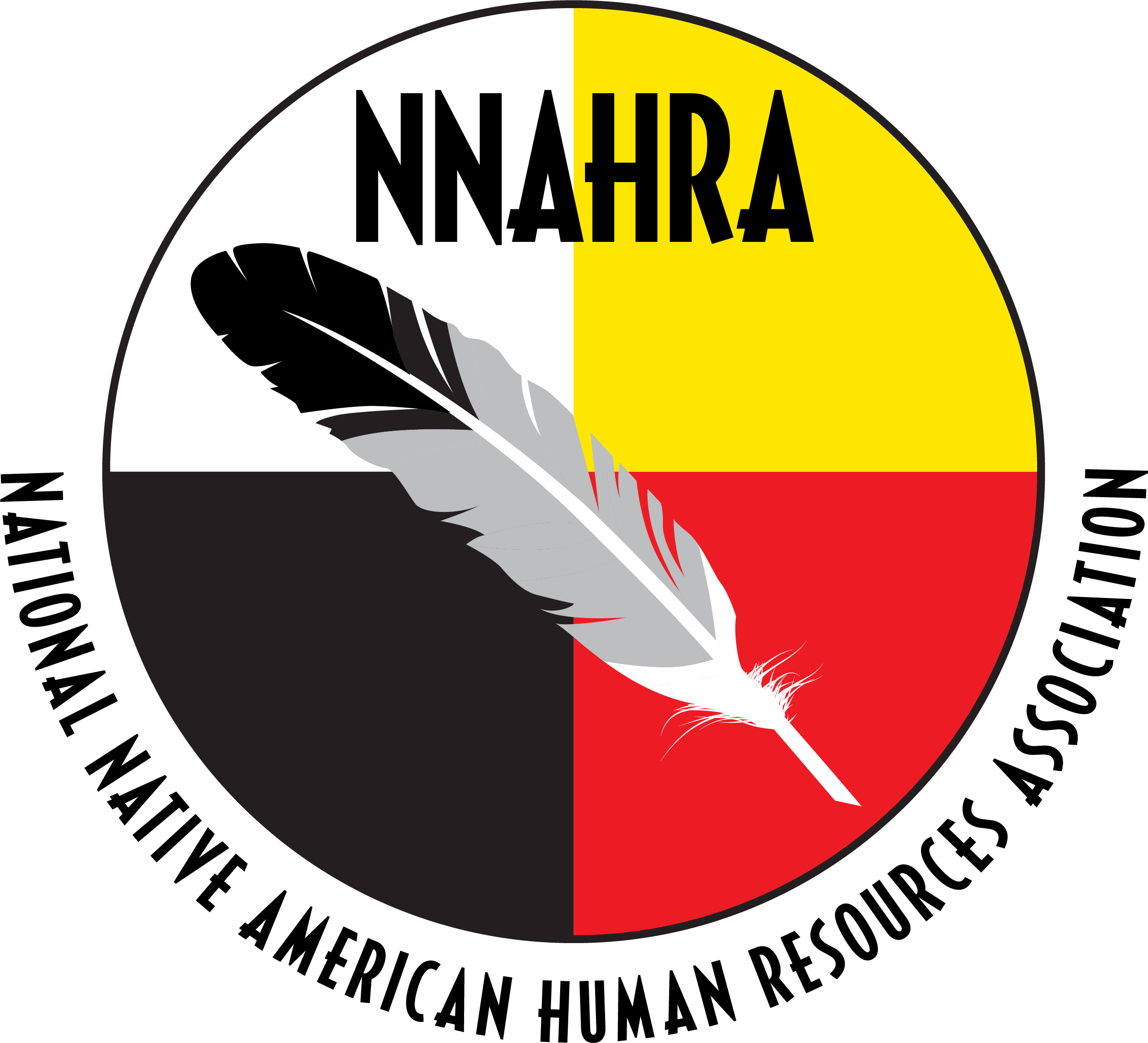 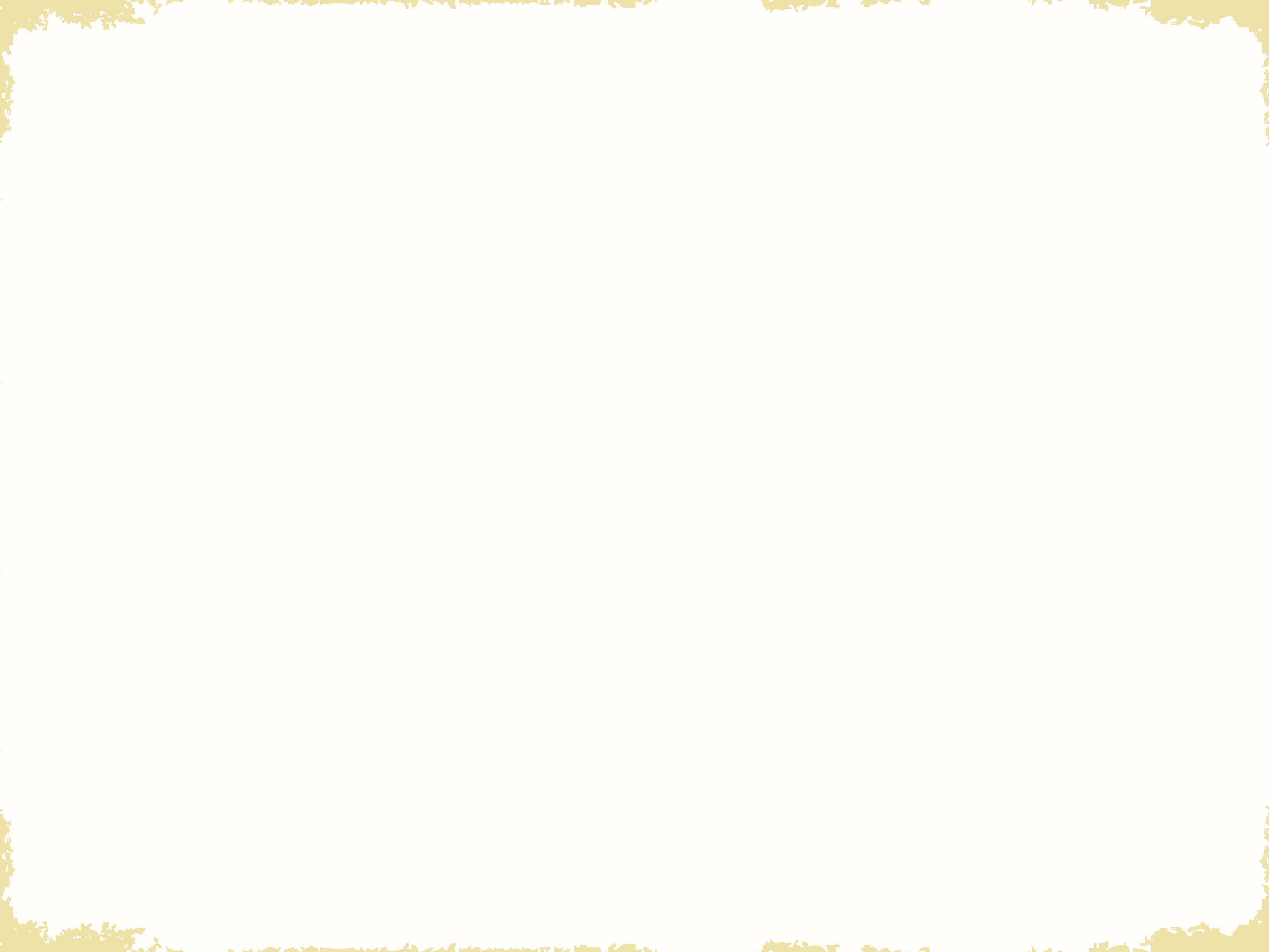 Recruiting Impact for You
“Offering relocation assistance demonstrates the company's commitment to supporting candidates in their transition. This could include financial support for moving expenses, temporary housing, or even assistance with finding local resources such as schools and healthcare providers. Make sure to outline these benefits clearly during the recruitment process to entice candidates who might be hesitant about relocating.”
Access to New Markets
Employee Satisfaction
Removes Last Minute Negotiations
No Annual Impact on Salary
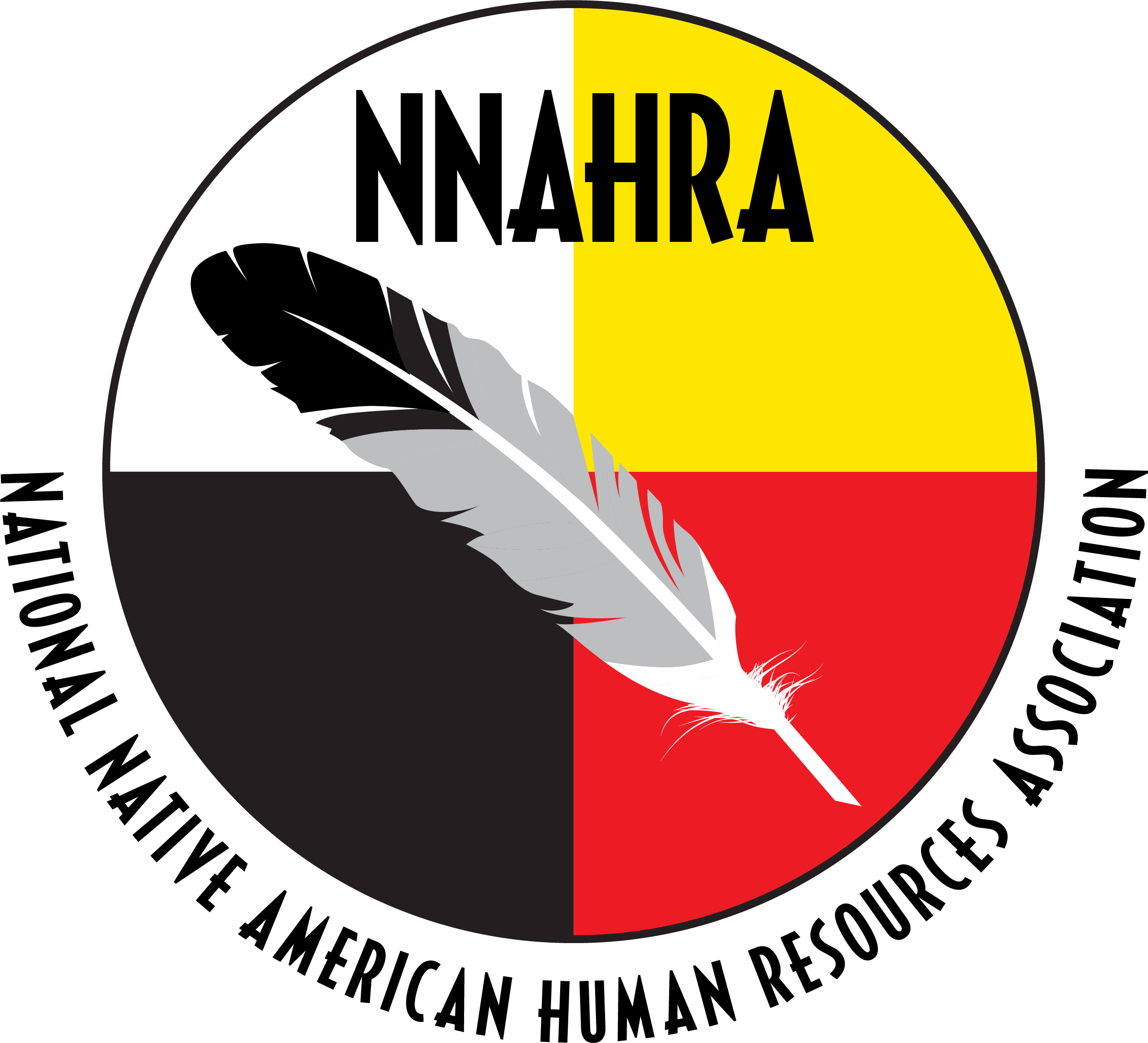 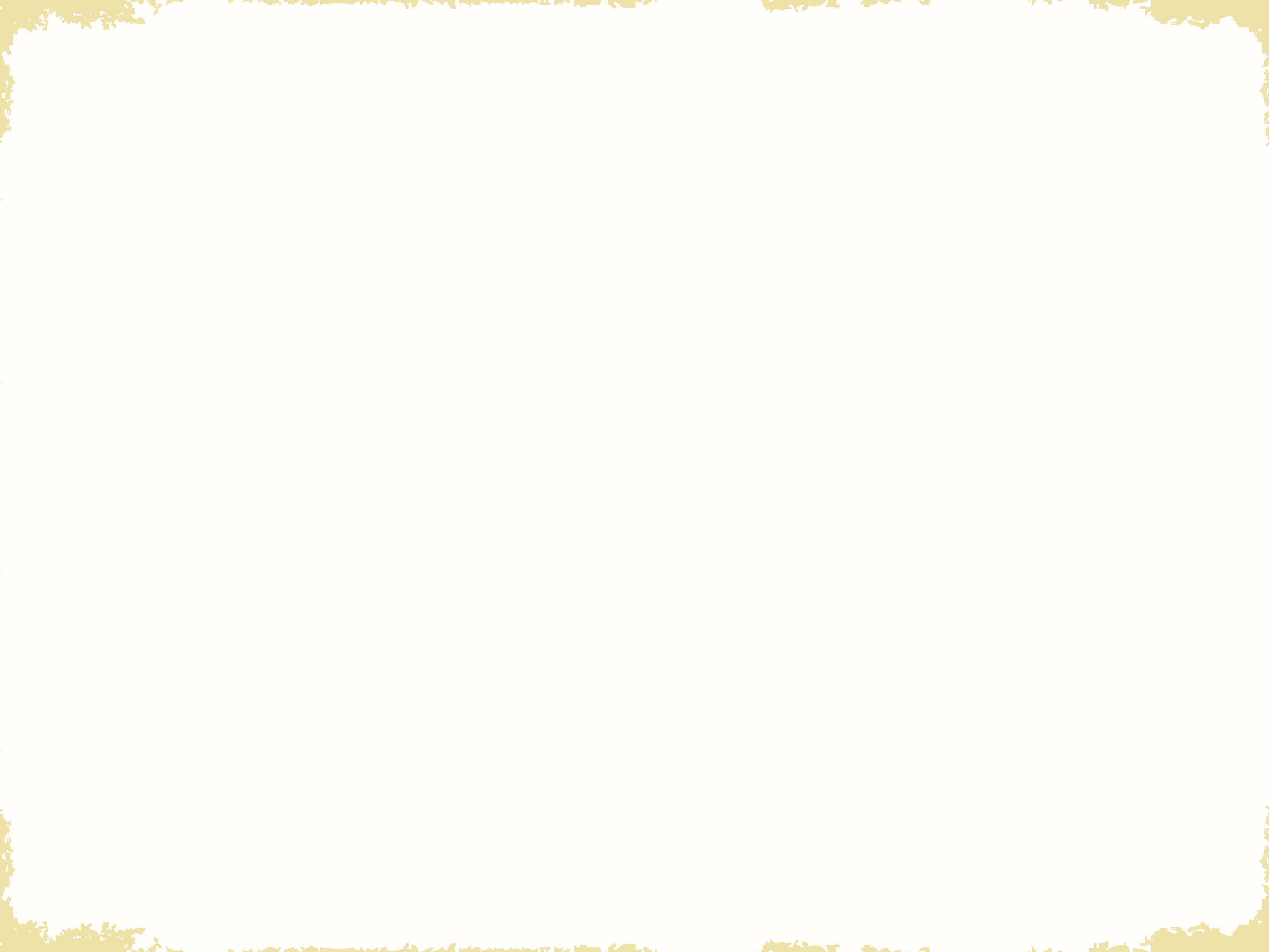 Retention Impact for New Hire or Transferee
“This move was so easy I didn’t even have to use my brain”
Career Growth Opportunities
Personal Development
Stress Reduction
Enhanced Job Satisfaction
Family Satisfaction
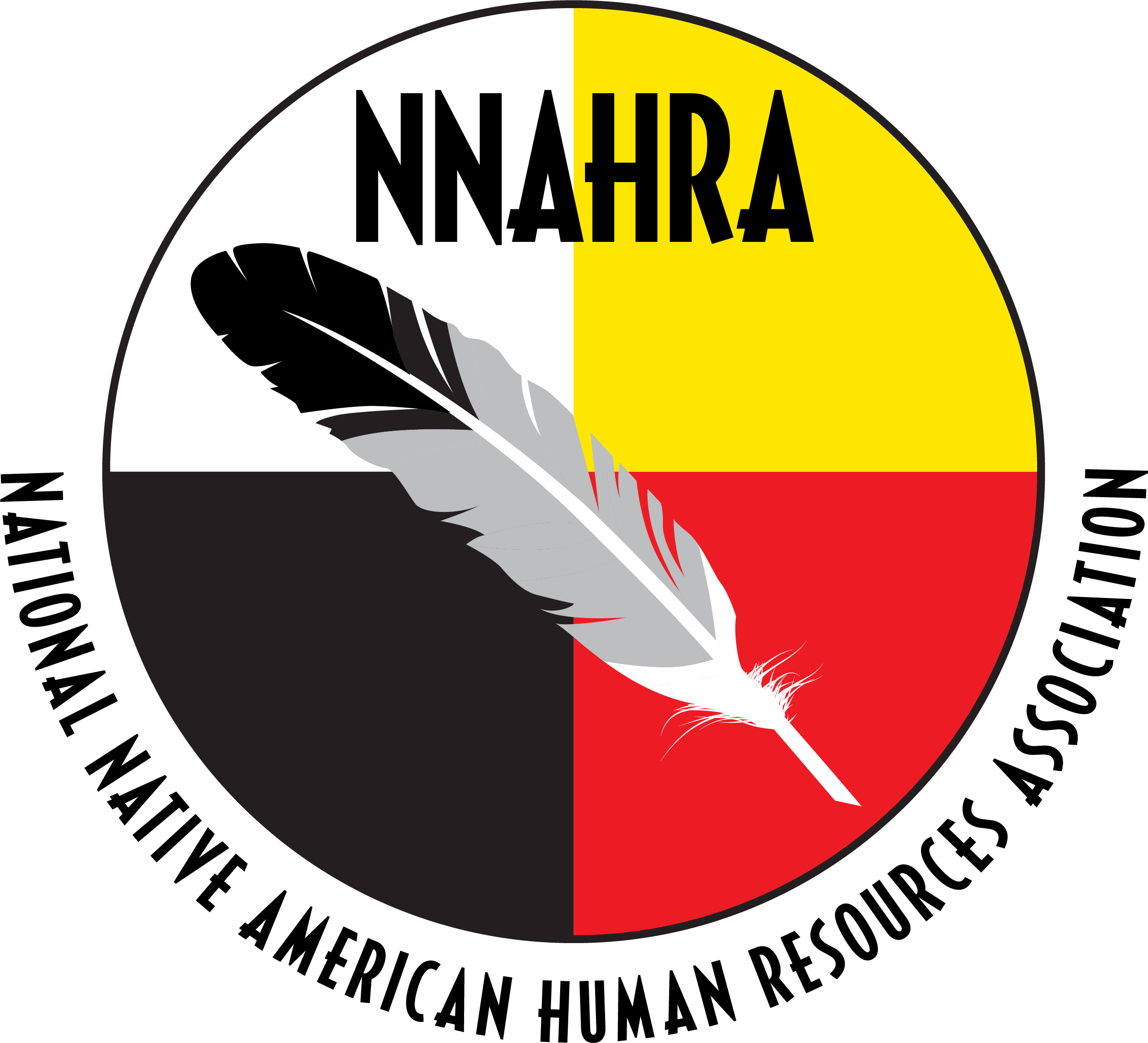 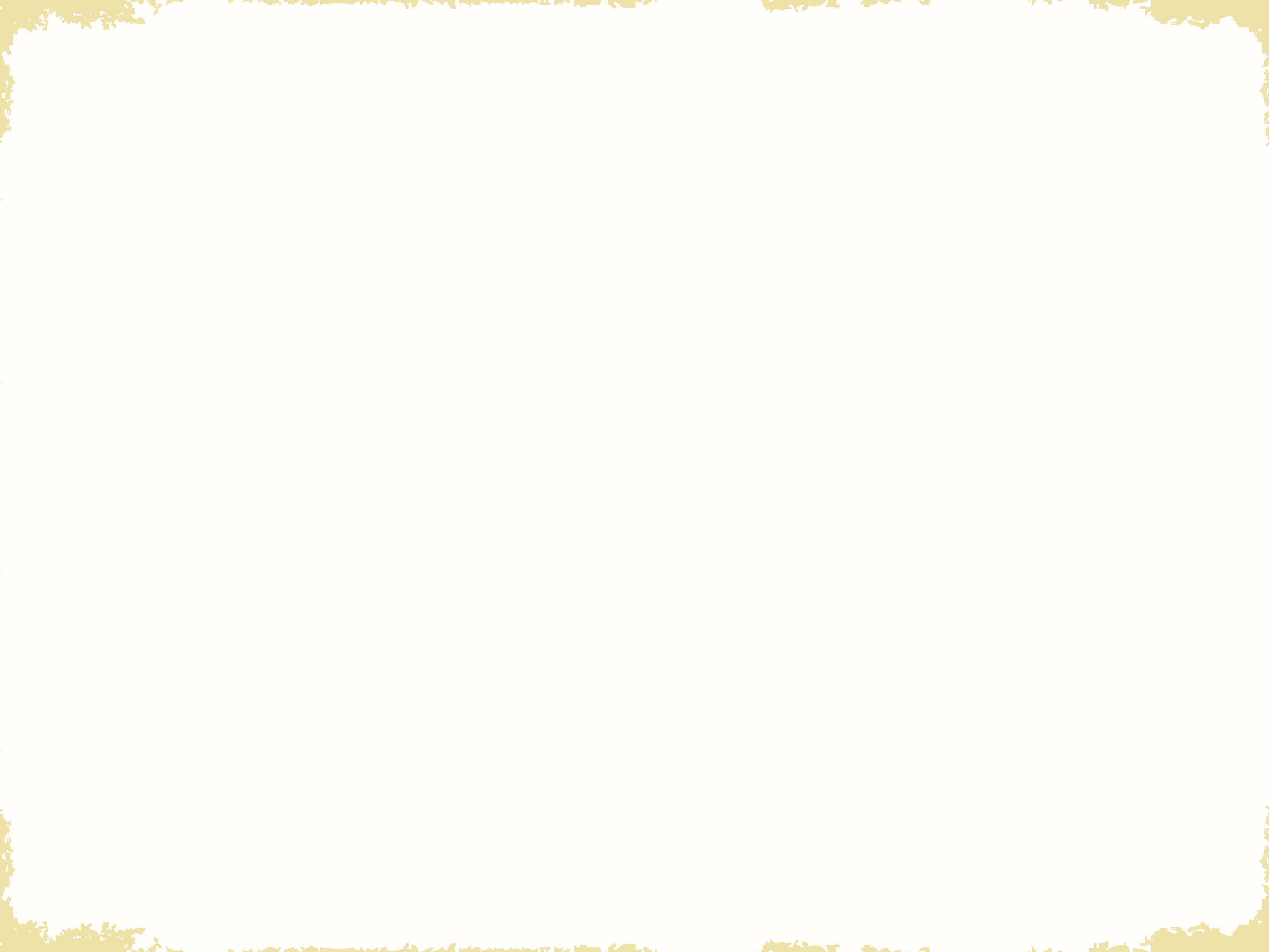 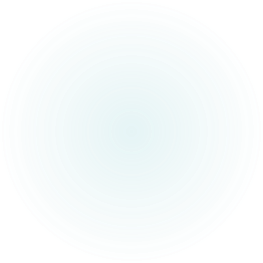 Retention
Enhanced Job Satisfaction - 61% of employers believe that providing relocation assistance positively affects job satisfaction and retention.
Positive Branding - better reputation as employers, which can attract and retain top talent. This improved branding can lead to lower turnover and higher retention rates.
Long-term Commitment: Employees who receive relocation support are more likely to feel valued and appreciated by their employer, fostering a sense of loyalty and long-term commitment.
Family Satisfaction
Cost to Replace
One to two times an employee's yearly salary
$1,500 for an hourly worker
100% to 150% of an employee's annual salary for technical positions
Up to 213% of an employee's annual salary for senior executive level positions
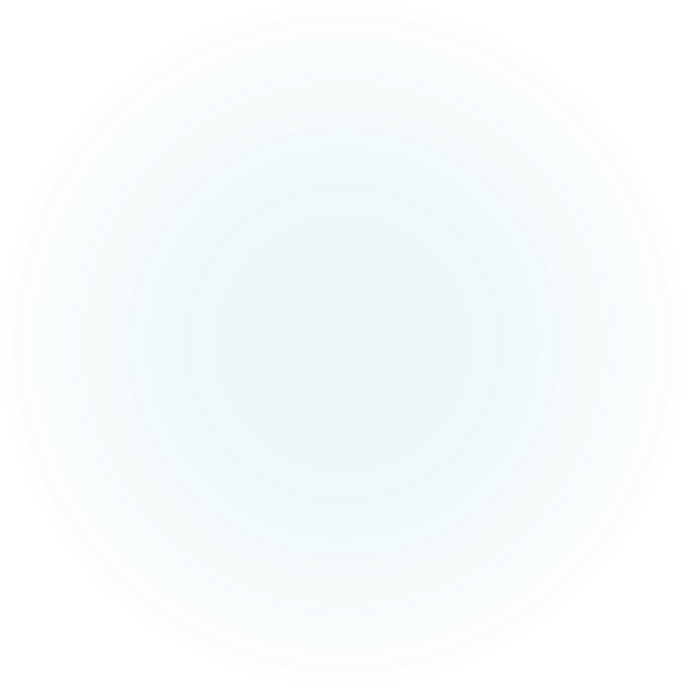 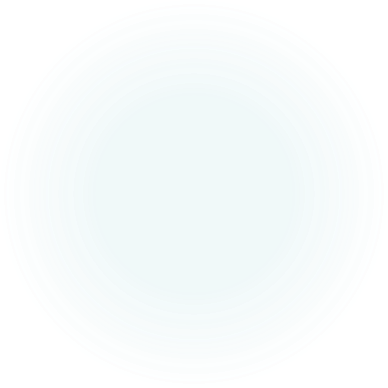 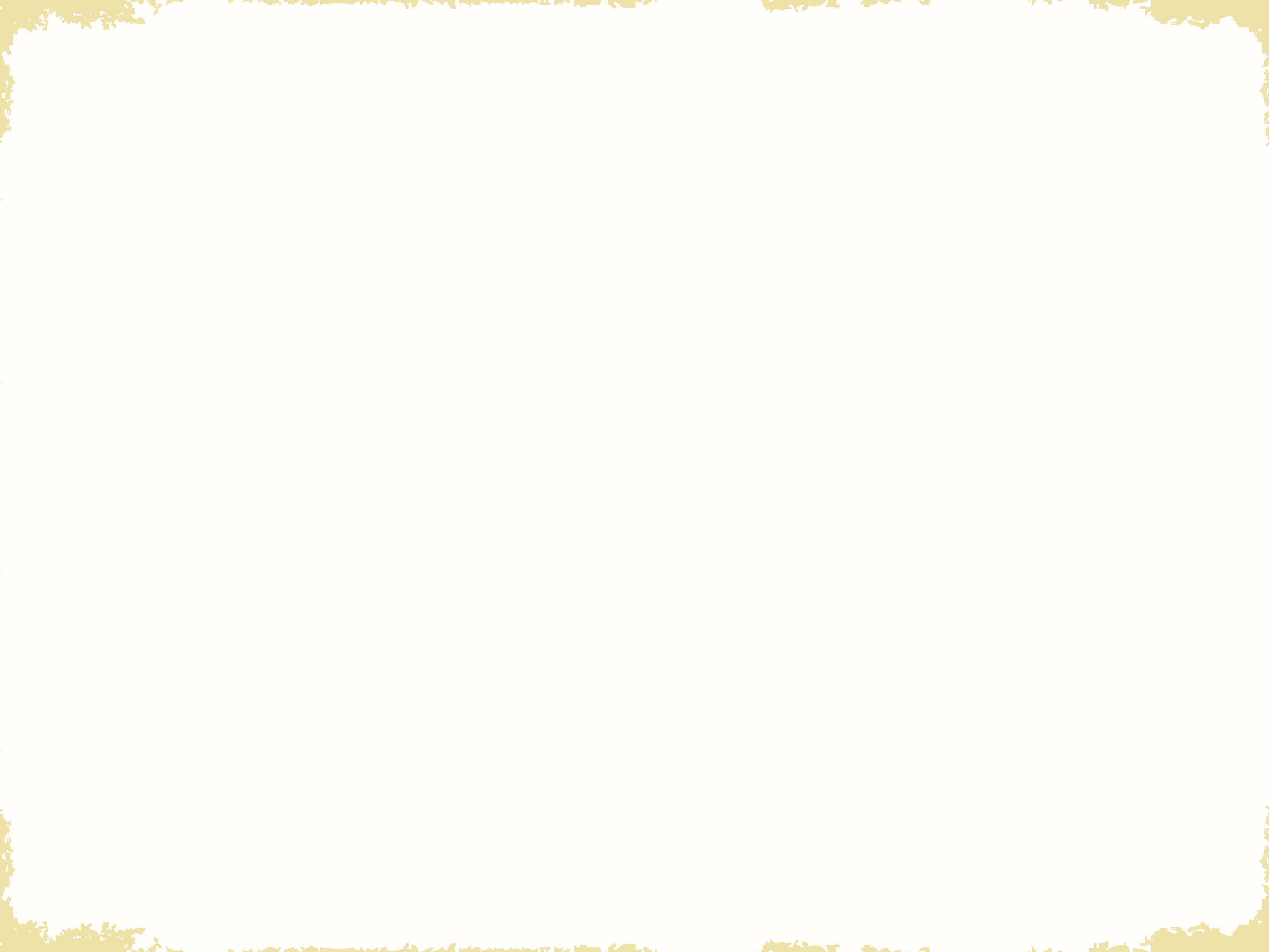 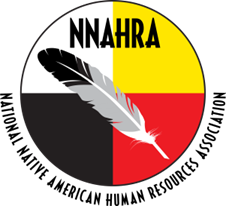 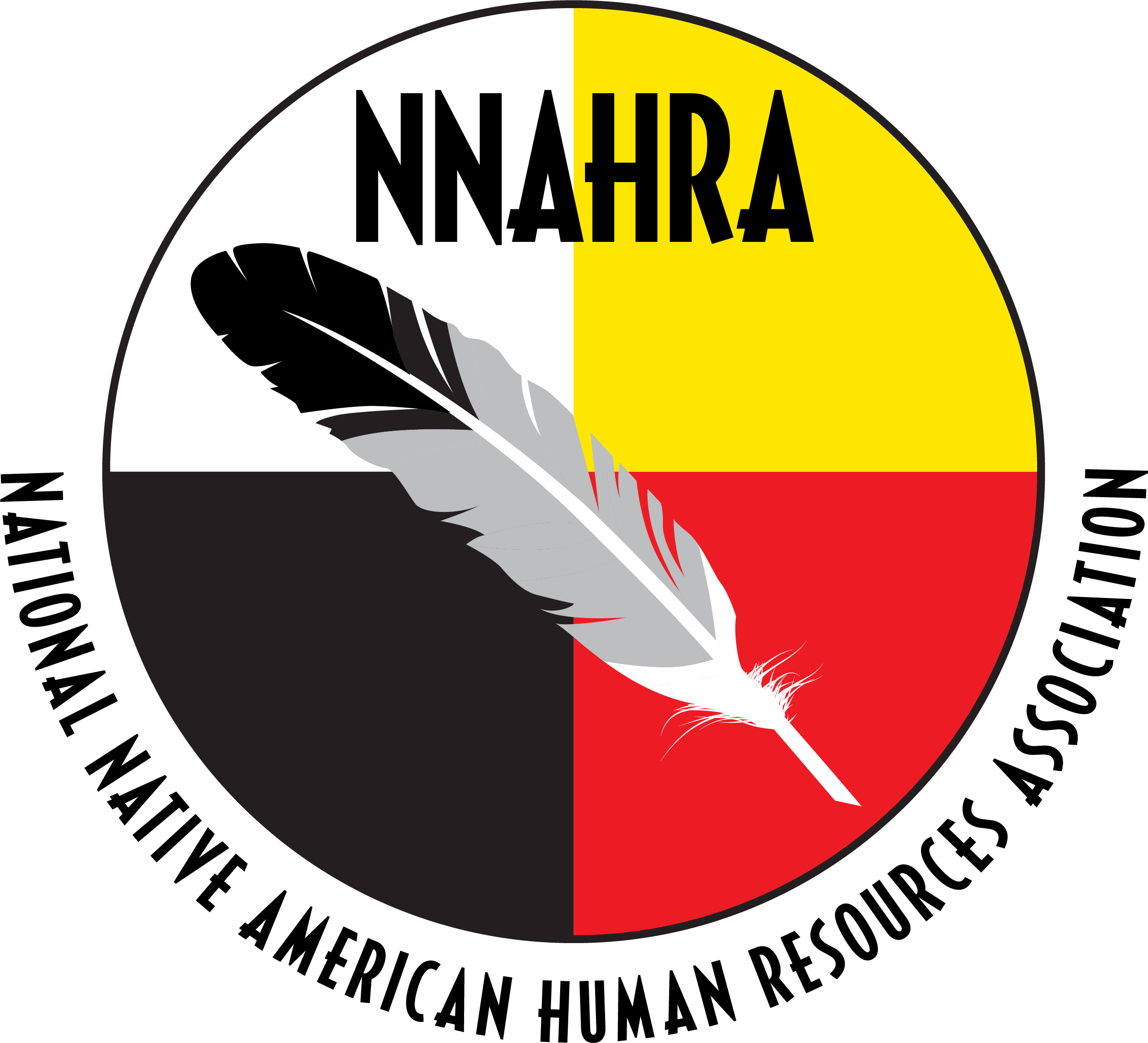 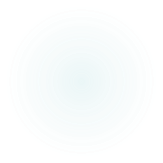 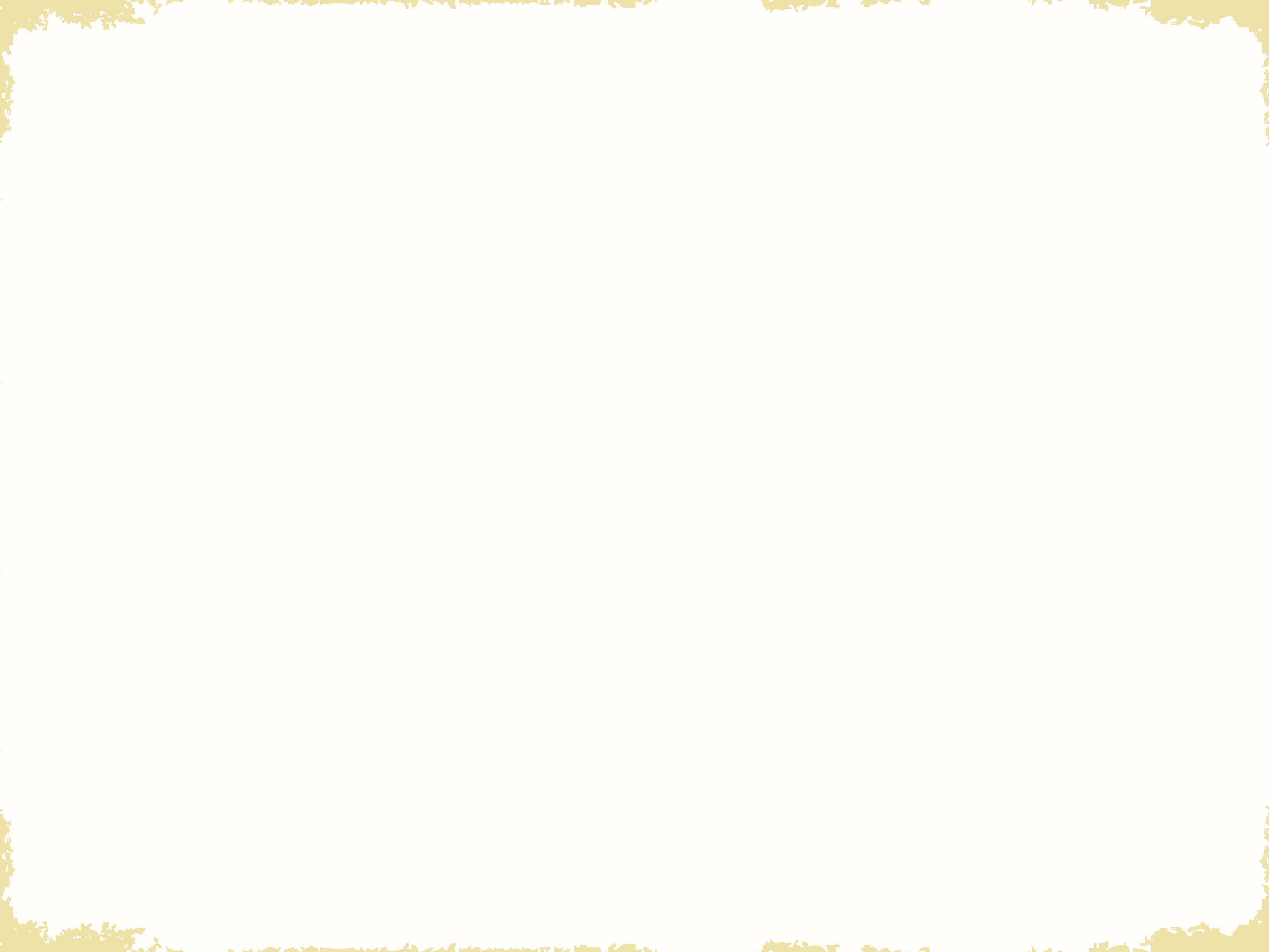 How To  Offer Relocation
Planning the Policy
Choosing the policy
Communicating the policy
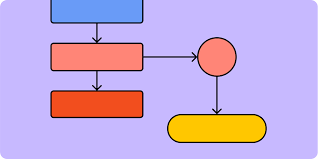 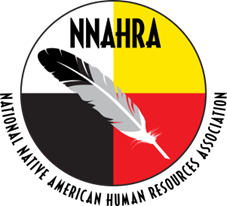 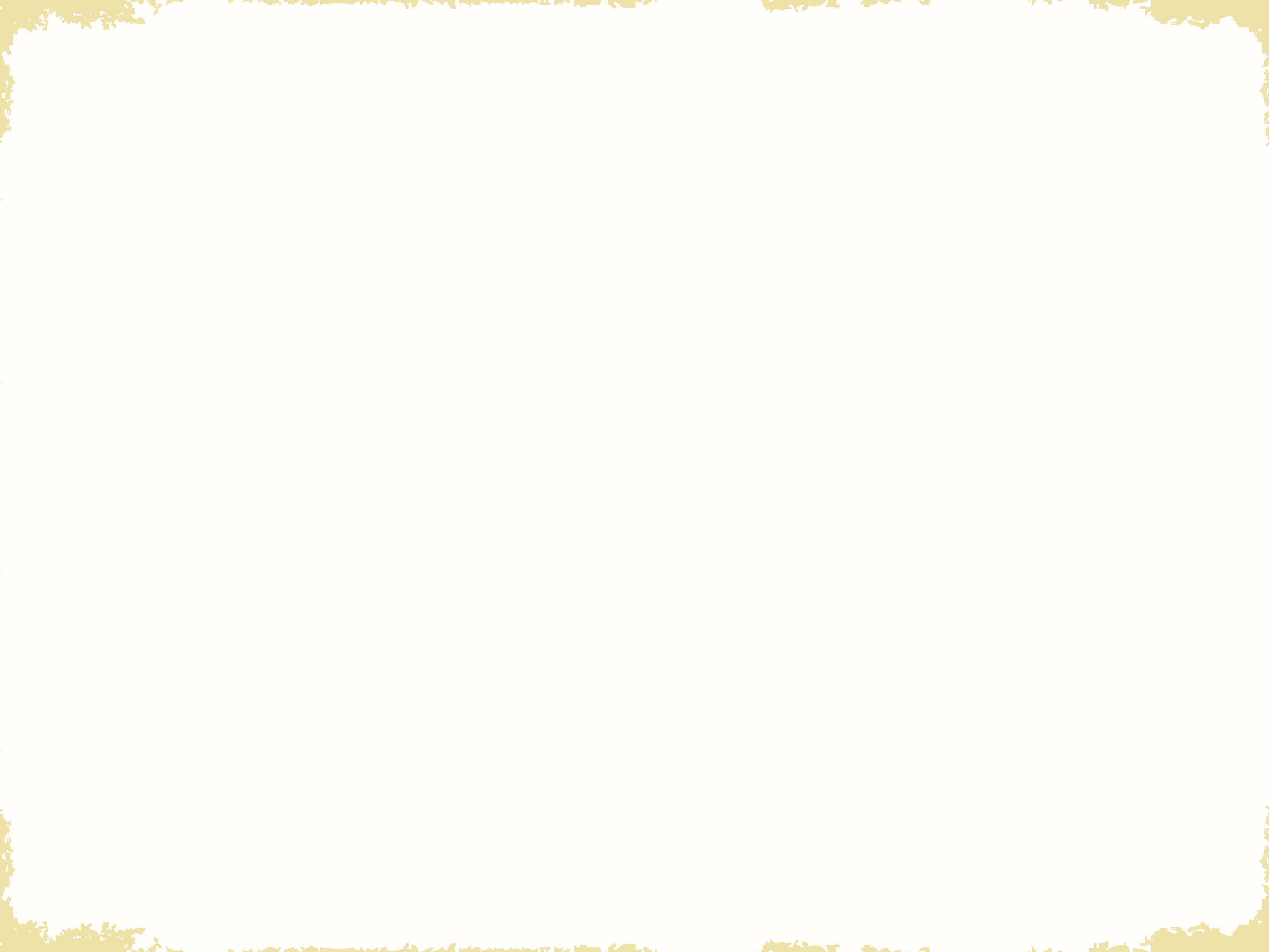 ??
Planning the Policy
?
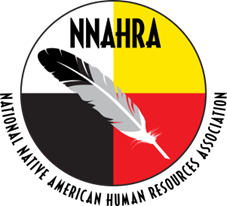 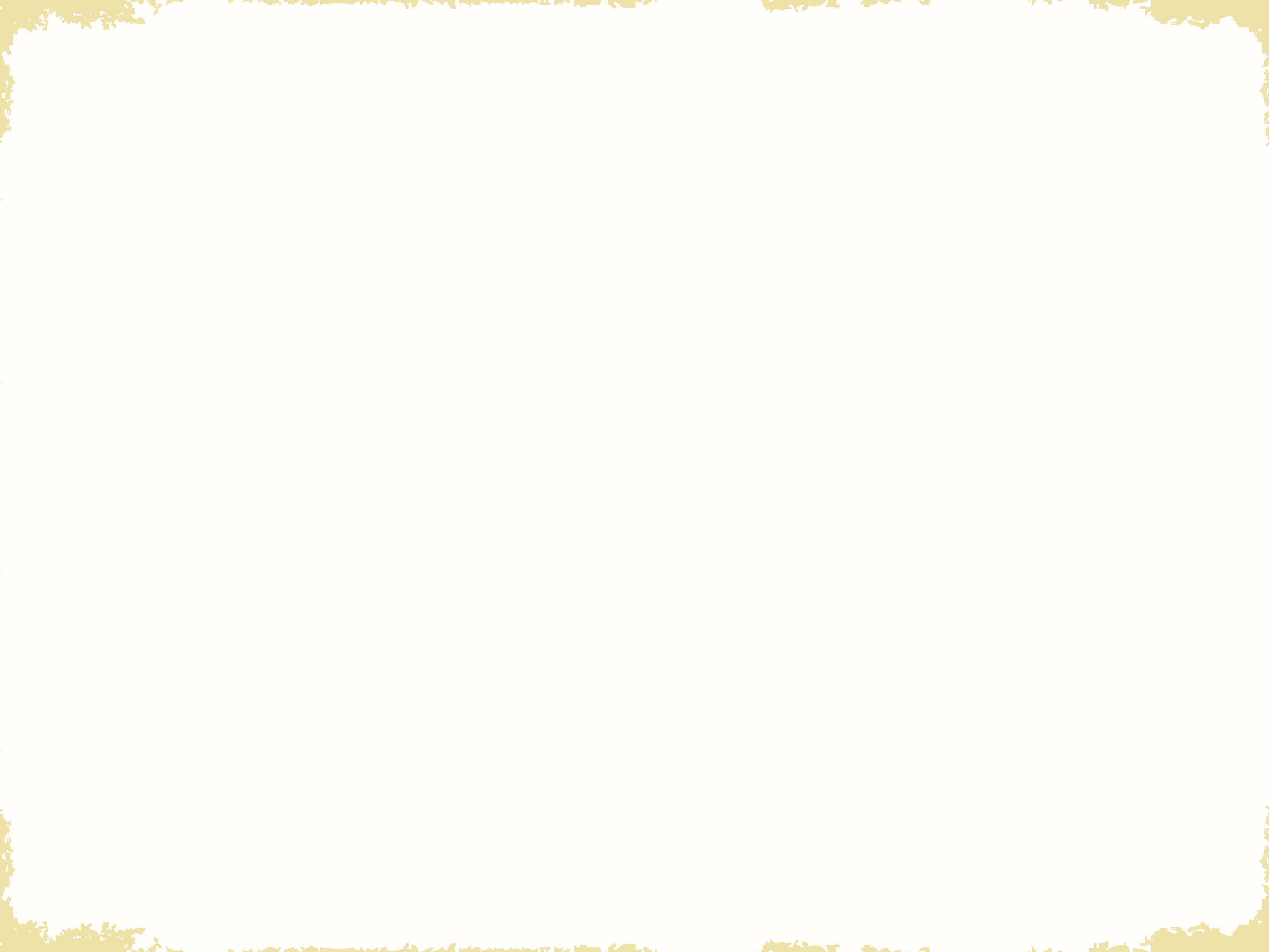 Types Of Policy’s
An increased need to control overhead including employee relocation costs
Managed Cap
Lump Sum
Reimbursement
Managed Move
Pay them Back
Hard to Budget
No Services
No Safeguard for expenses
Time Consuming for you.
Provides Services

Variable Costs
Benefits Capped
Full Services
Comprehensive Benefits
Best for Transferee
Give them Money
Easy to Budget
No Services
Overpaying some and under paying others
People use inferior services to save money
“Up to” Set Amount + Assistance
Fixed Budget
Offers Assistance
May use unreliable resources
May not cover all needs
IRS Regulations
Onboarding
With changes in the tax laws in 2018 it is more critical to keep costs under control.
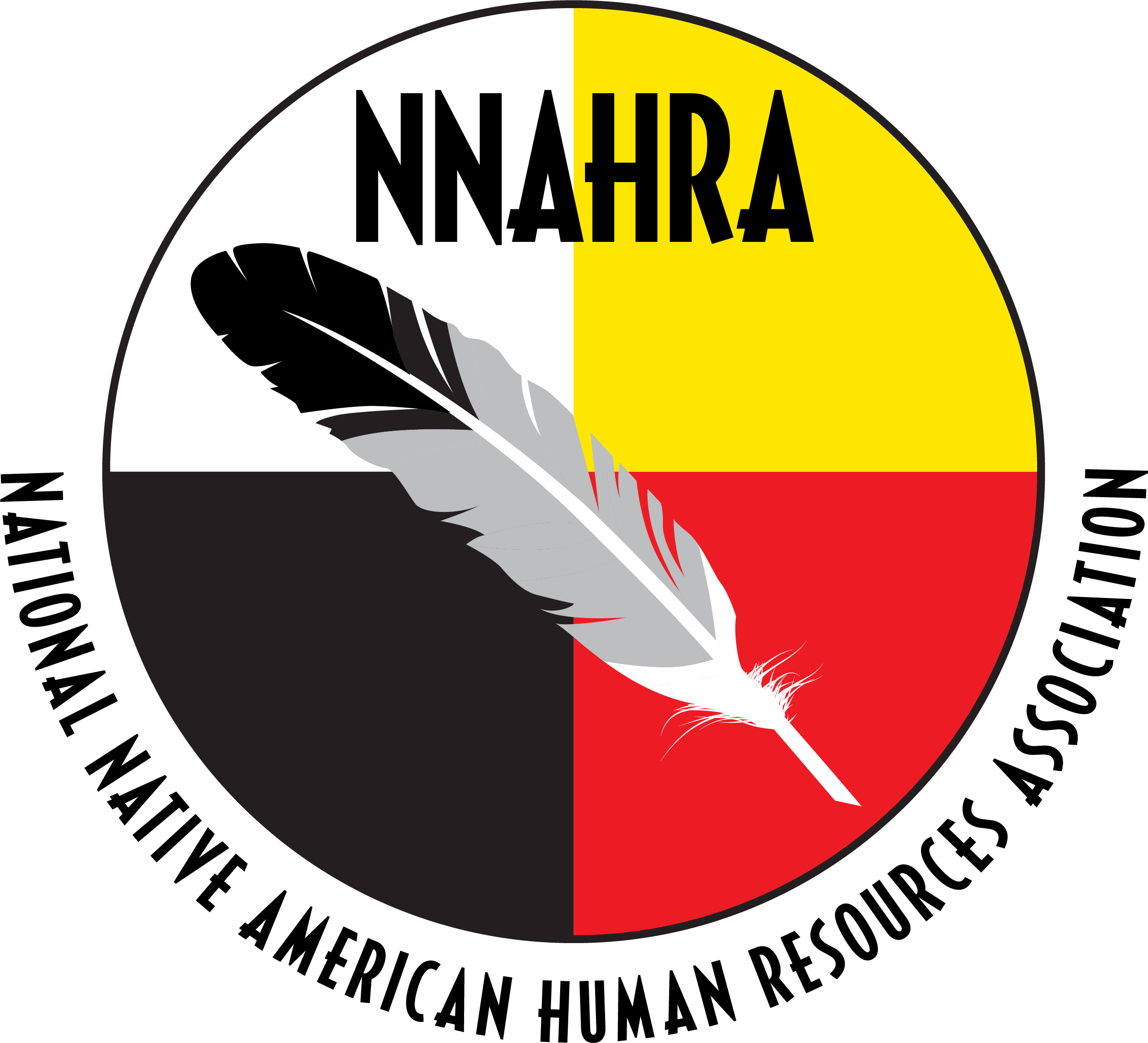 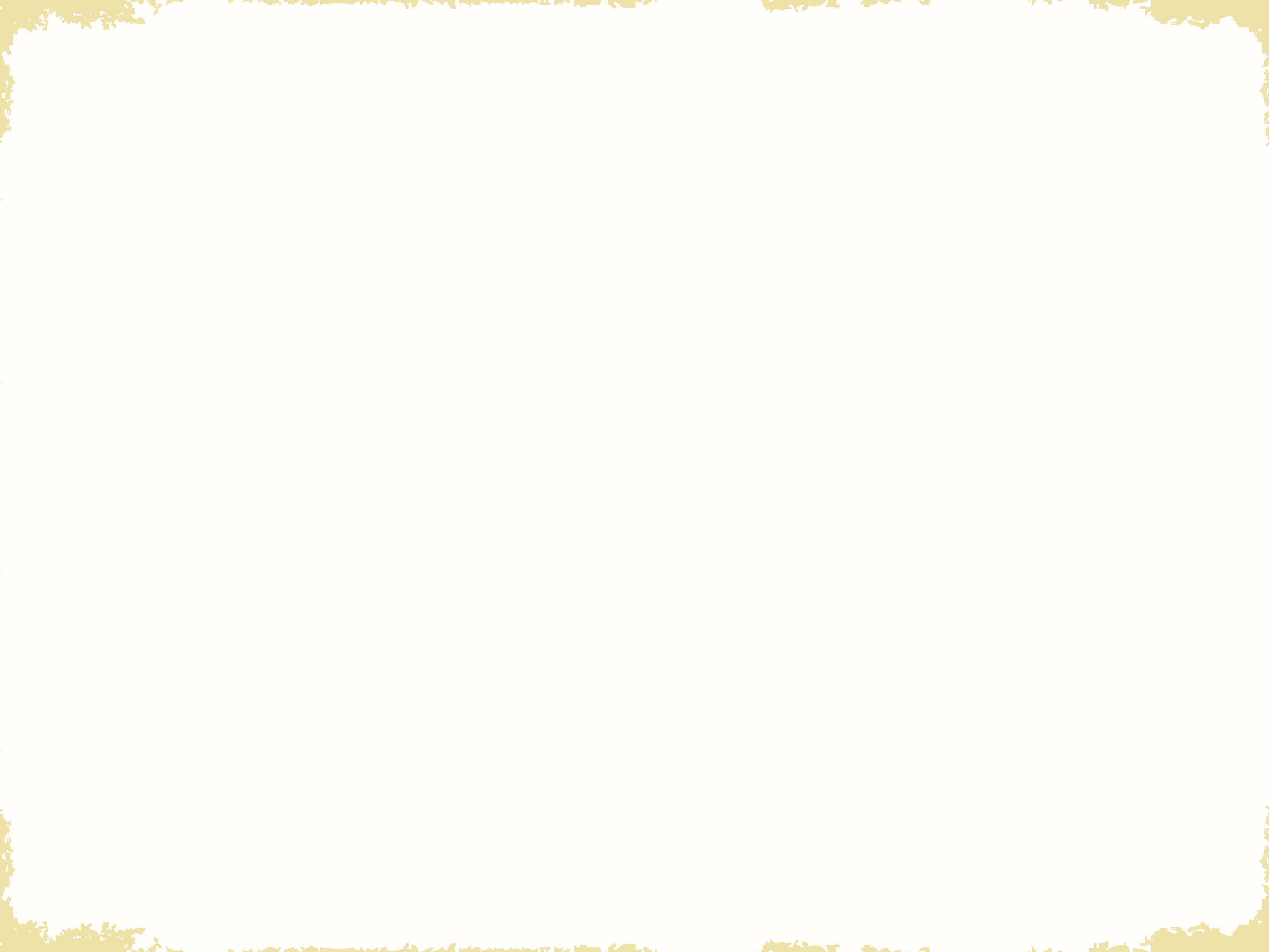 Components of the Policy
\



An increased need to control overhead including employee relocation costs
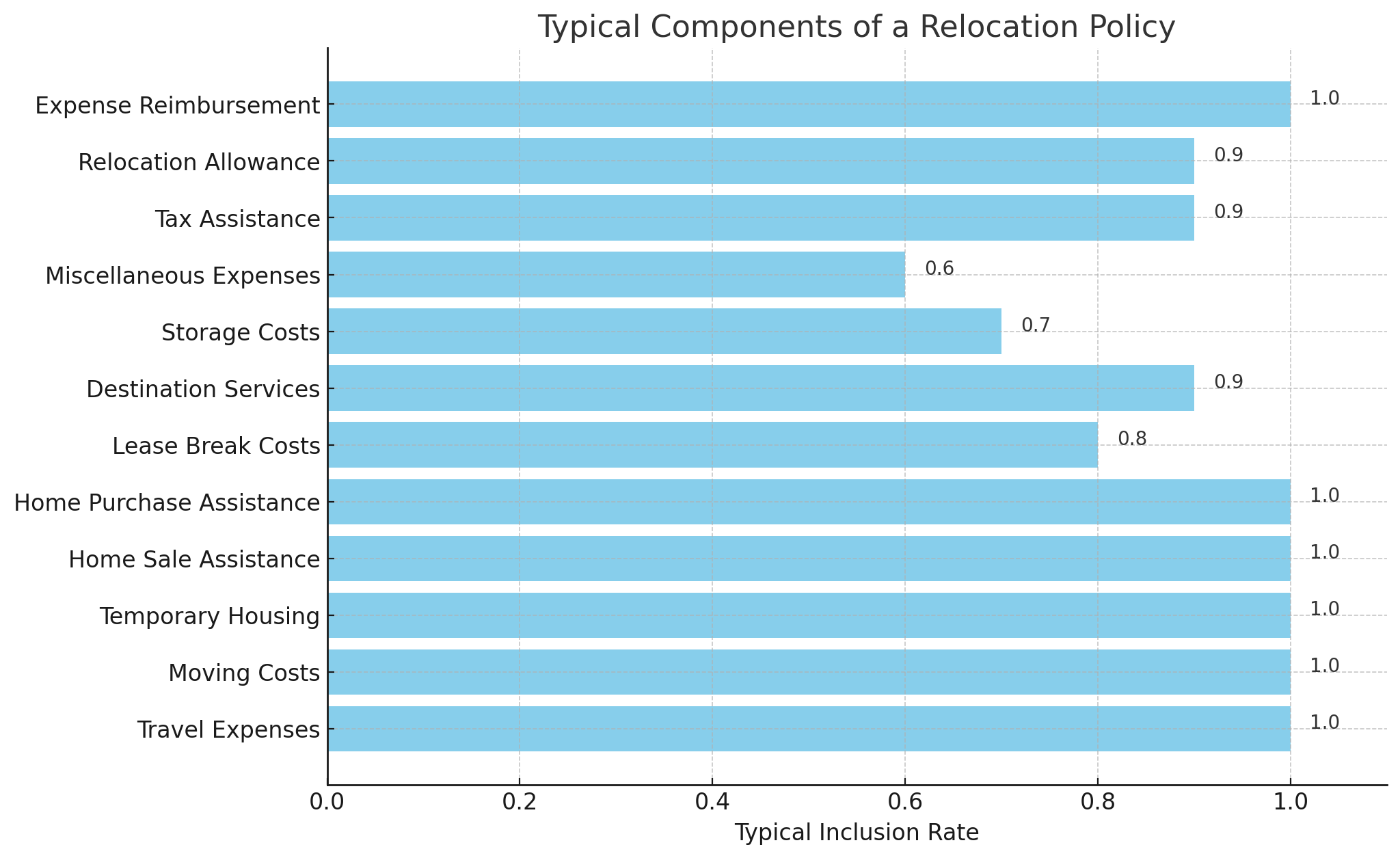 IRS Regulations
Onboarding
With changes in the tax laws in 2018 it is more critical to keep costs under control.
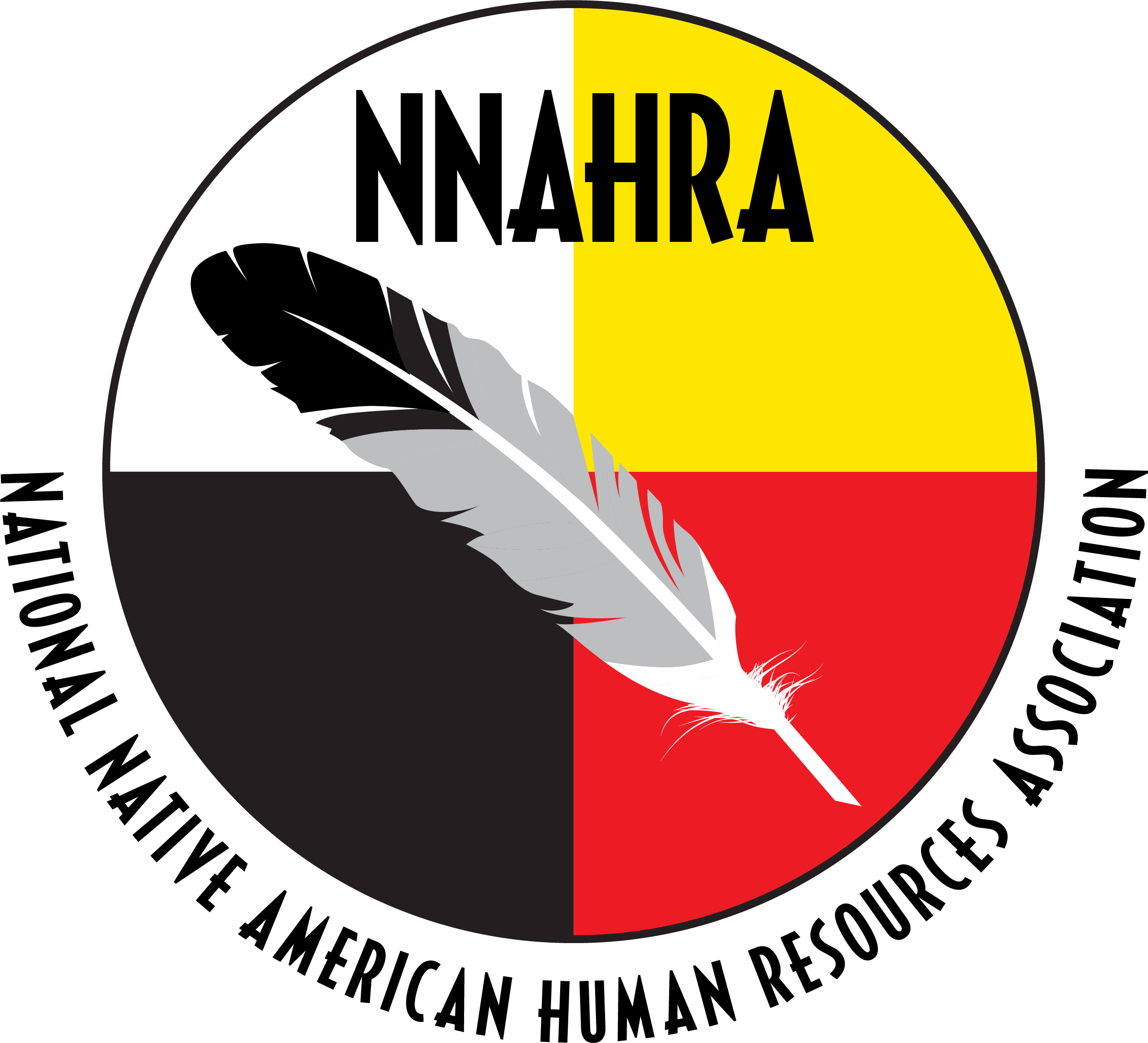 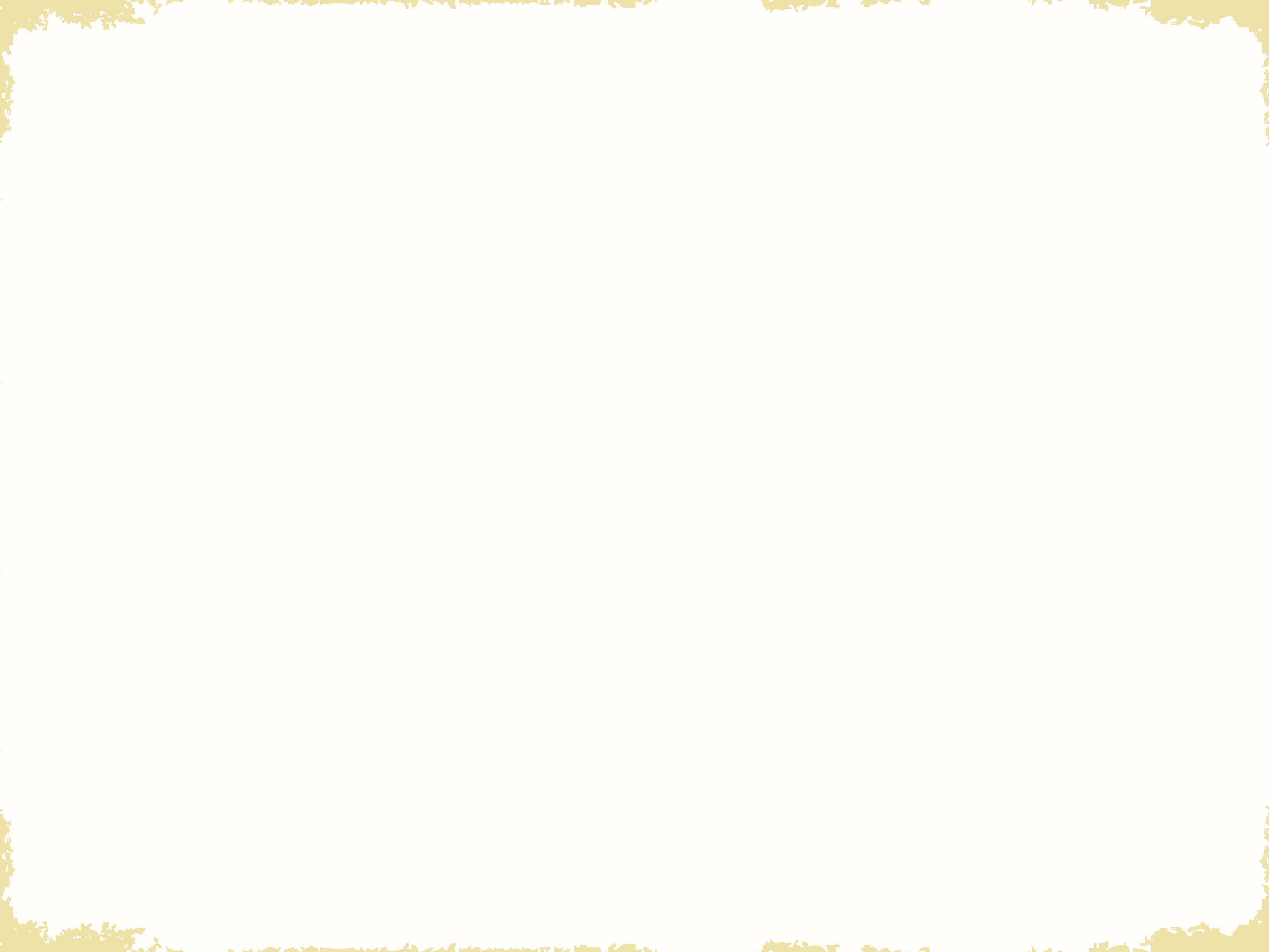 Relocation is a Taxable Benefit
Will be taxed similarly to other benefits 
Taxes are due for relocation regardless of method paid
Non-members must pay all taxes
Benefits incurred at origination must be taxed based on that location 
Many organizations cover tax burden for the transferee
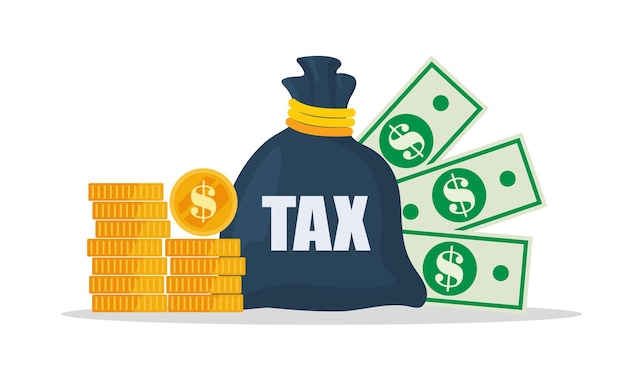 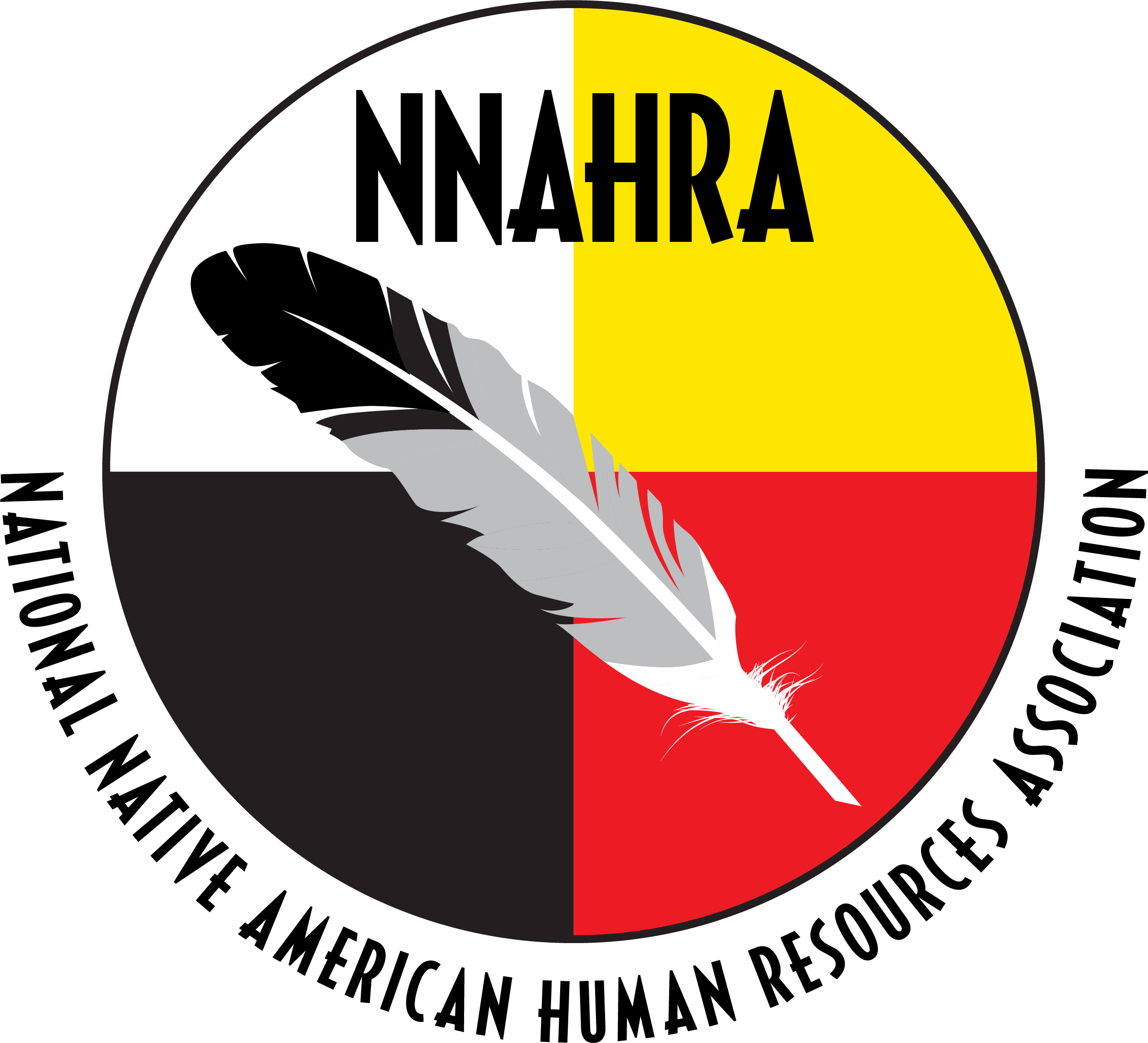 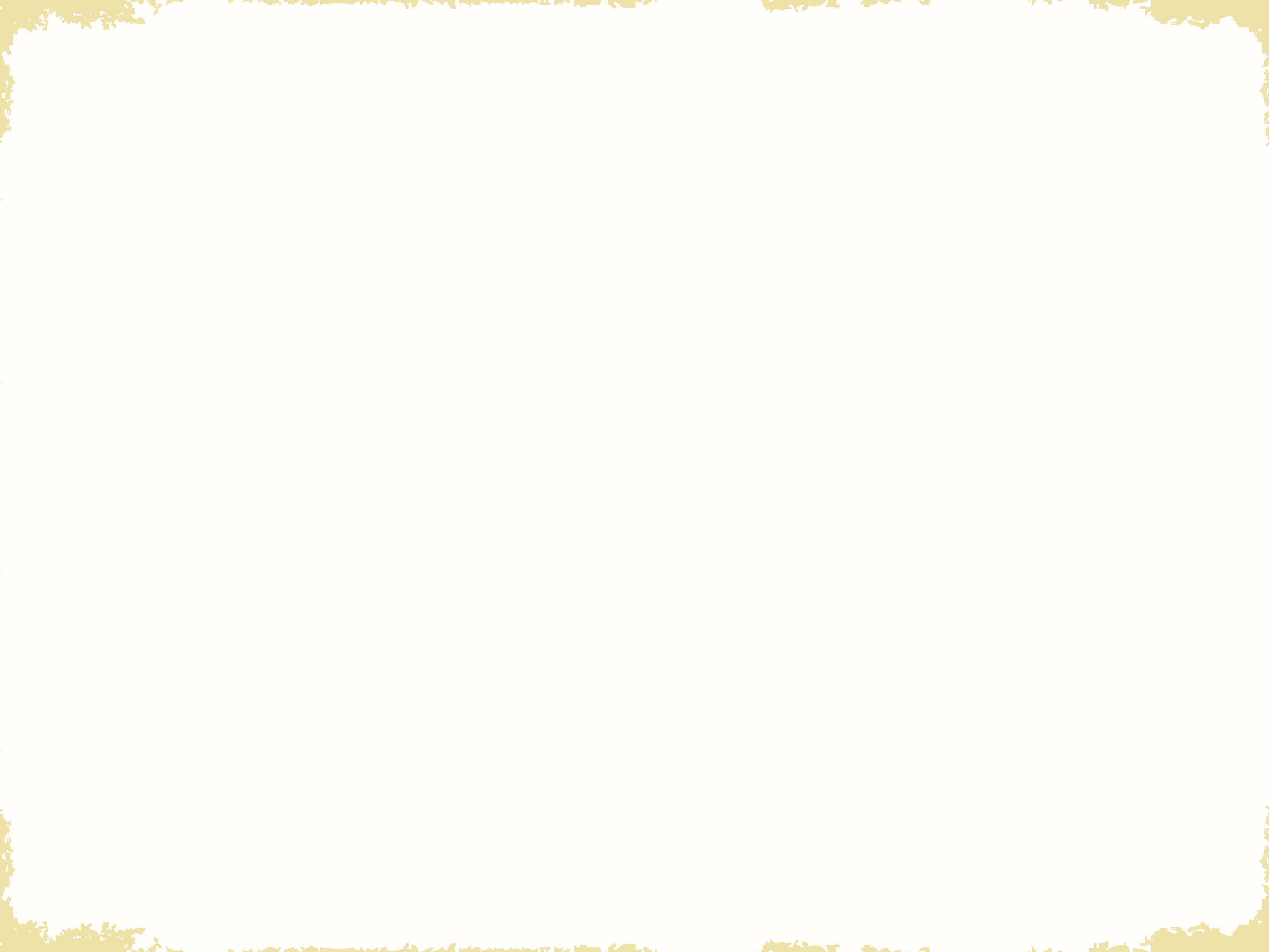 Communicating the Policy
Program Rollout to HR and Hiring Managers
Incorporating in to Recruiting Material
Presented to the Transferee with the Offer
Follow Up on Satisfaction
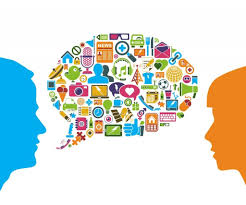 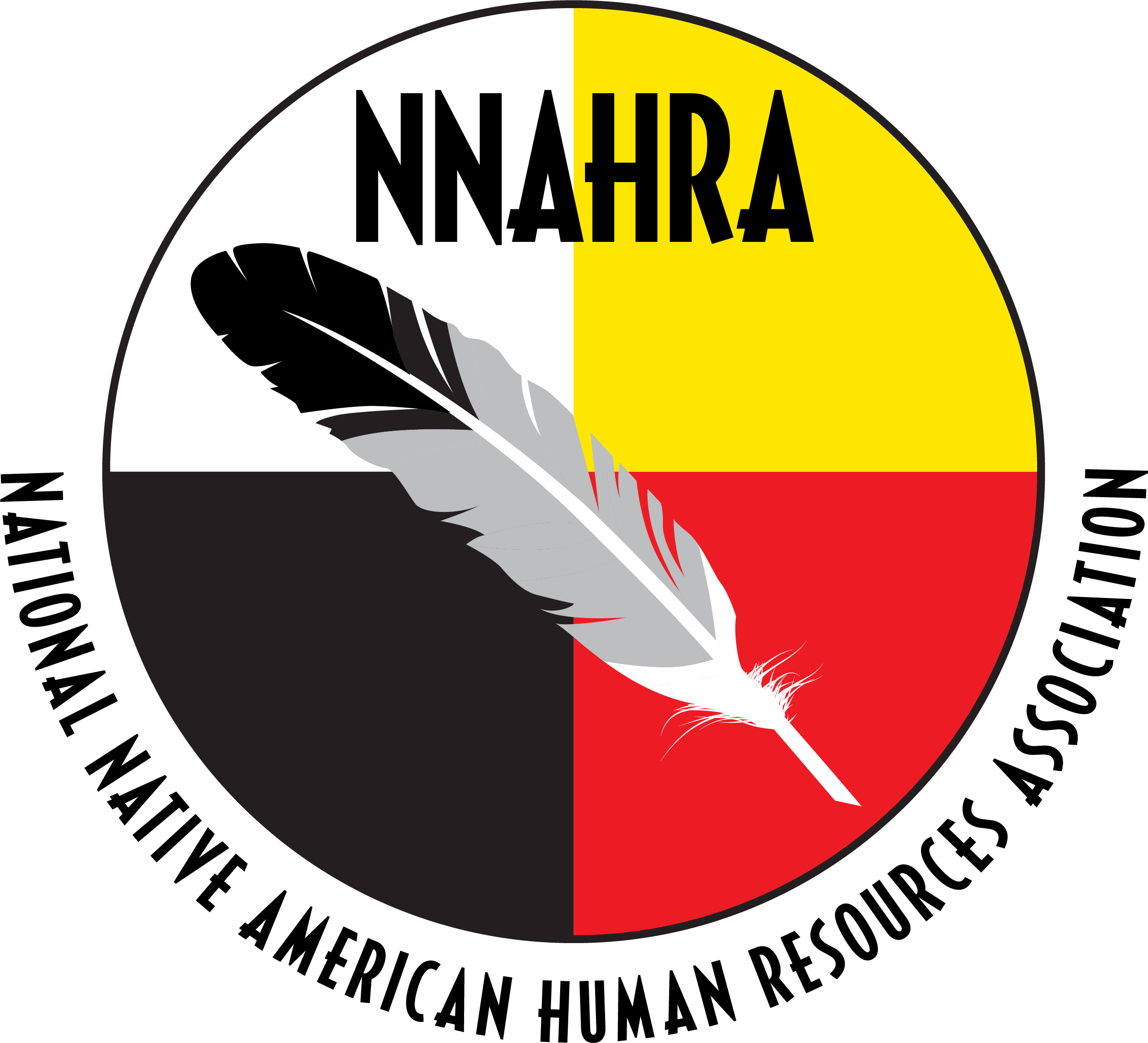 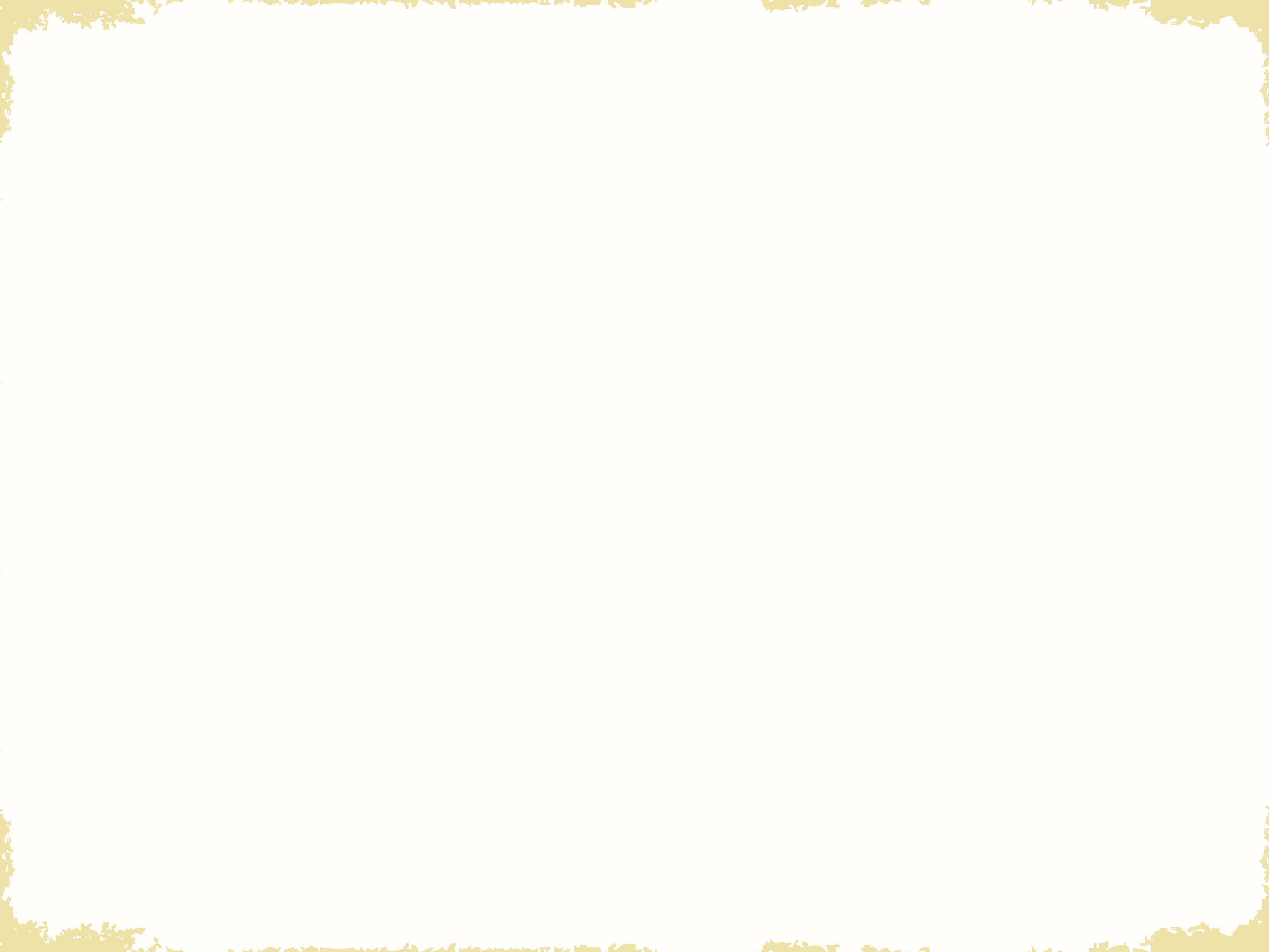 "A formal relocation program not only eases the transition for employees, enhancing their productivity and satisfaction, but also strengthens the organizations ability to attract and retain top talent by demonstrating a commitment to their well-being and professional growth."
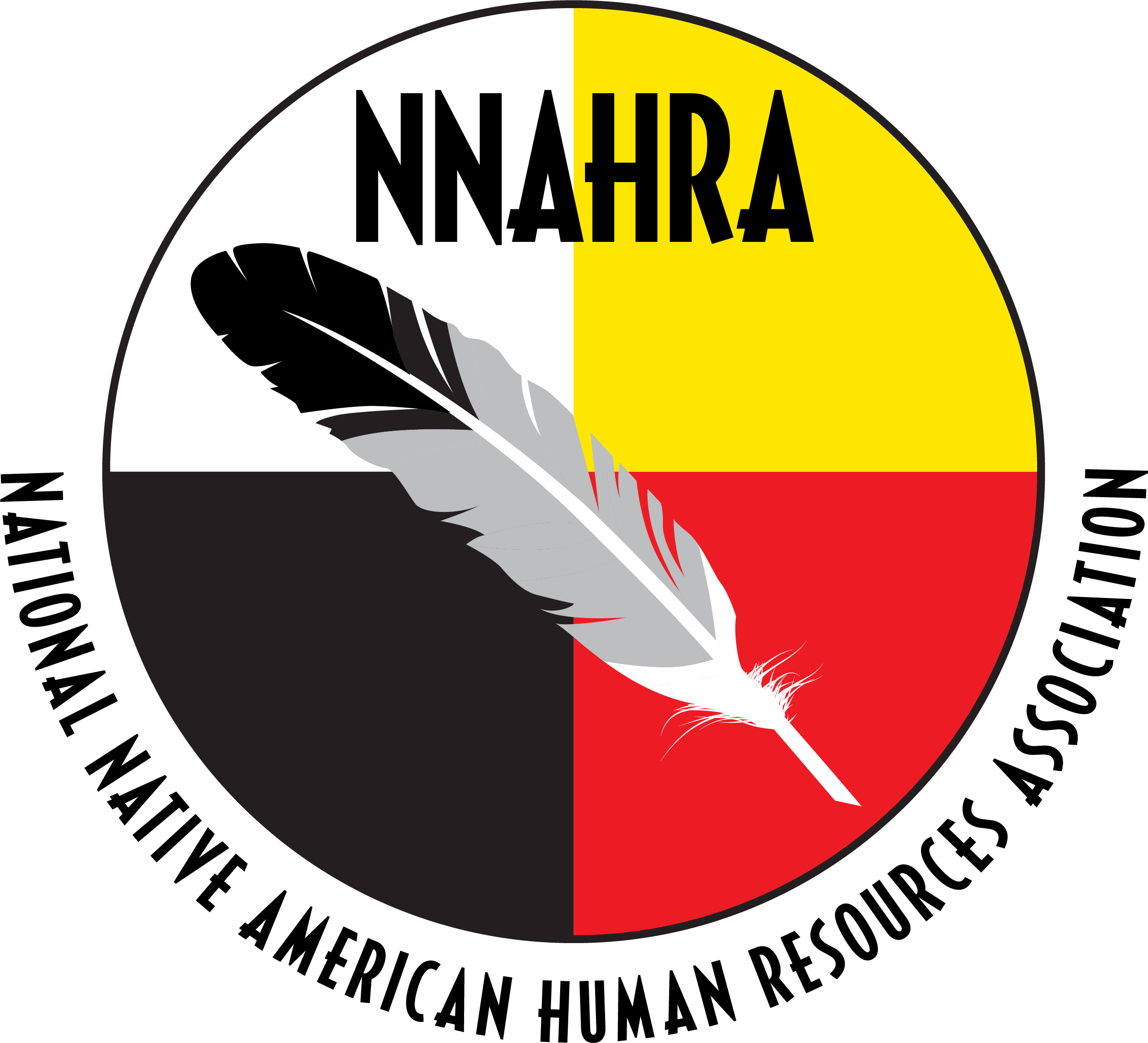 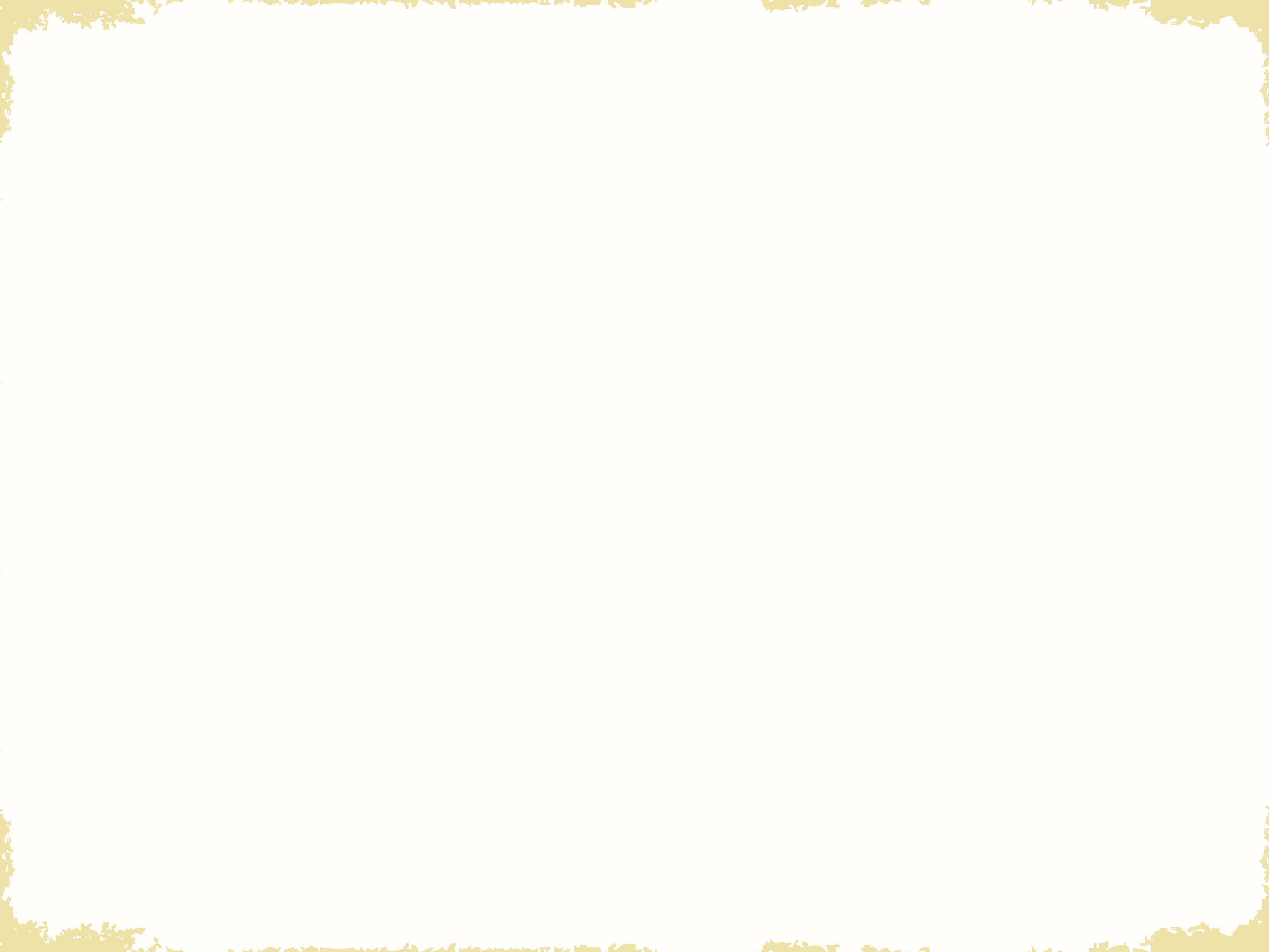 THANK YOU!Any Questions??
Marian Feher
marian.feher@mobilitymatters.net
www.mobilitymatters.net
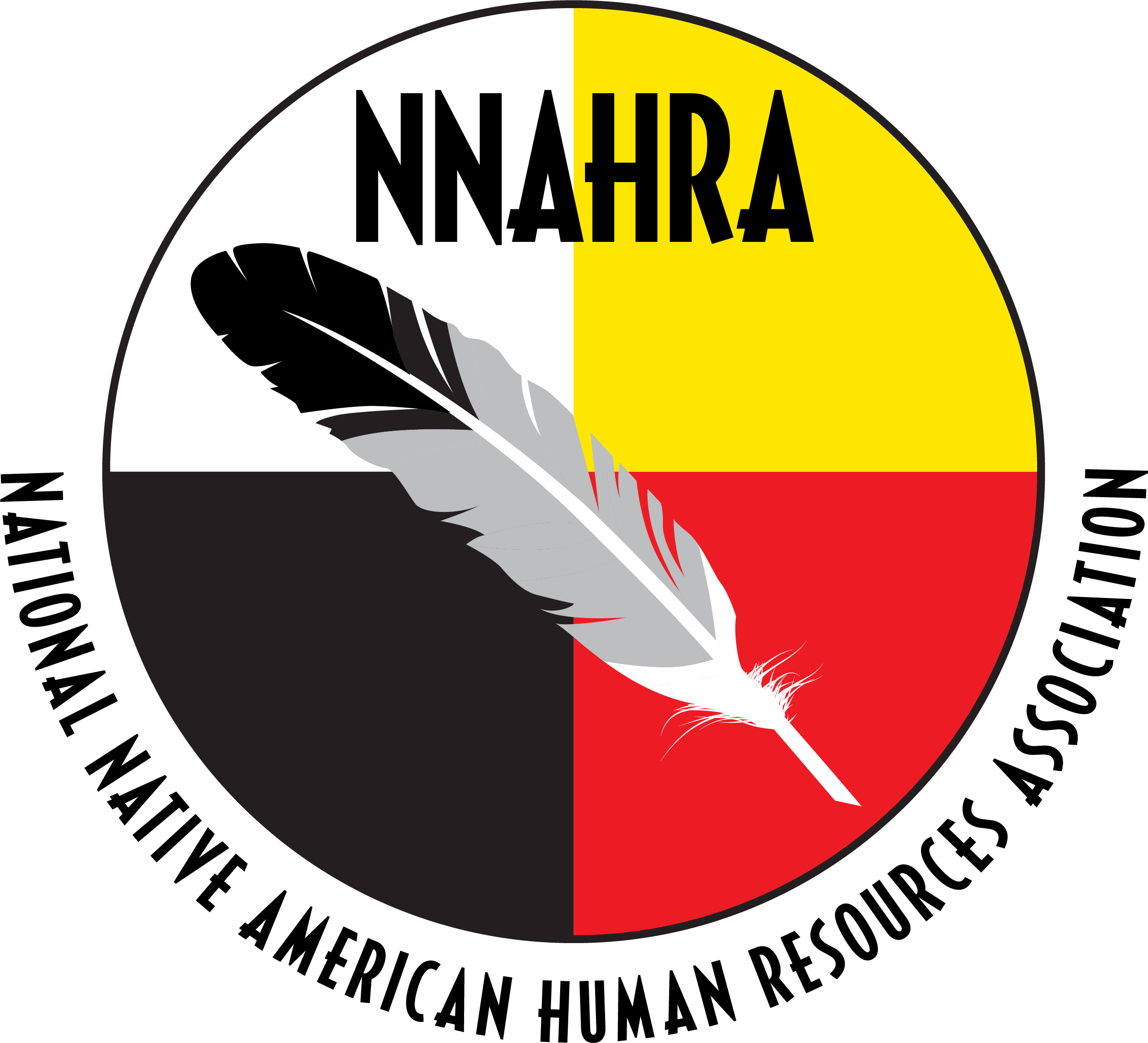 Chad Helgemo
chelgemo@alexanders.net
www.alexanders.net